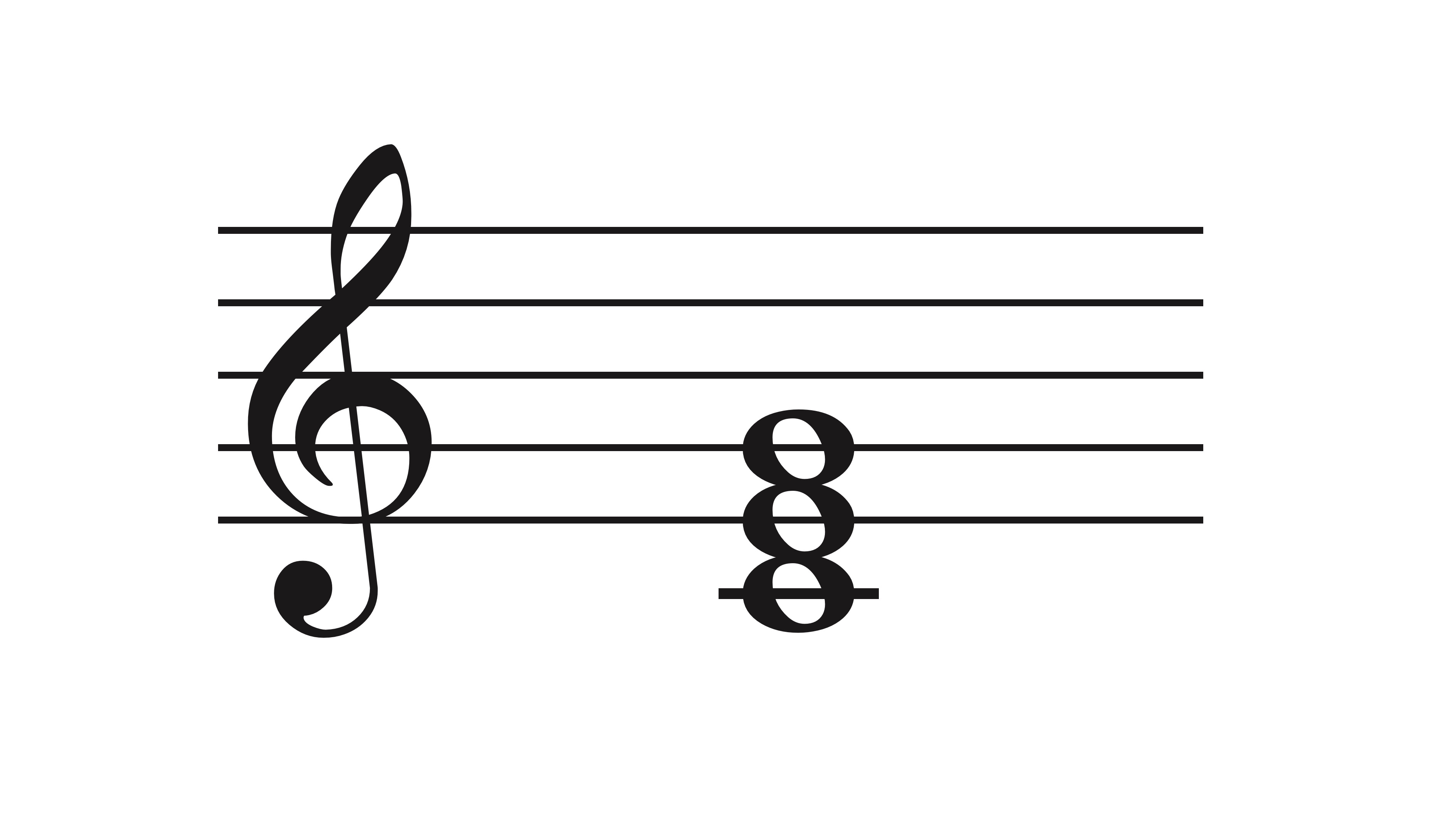 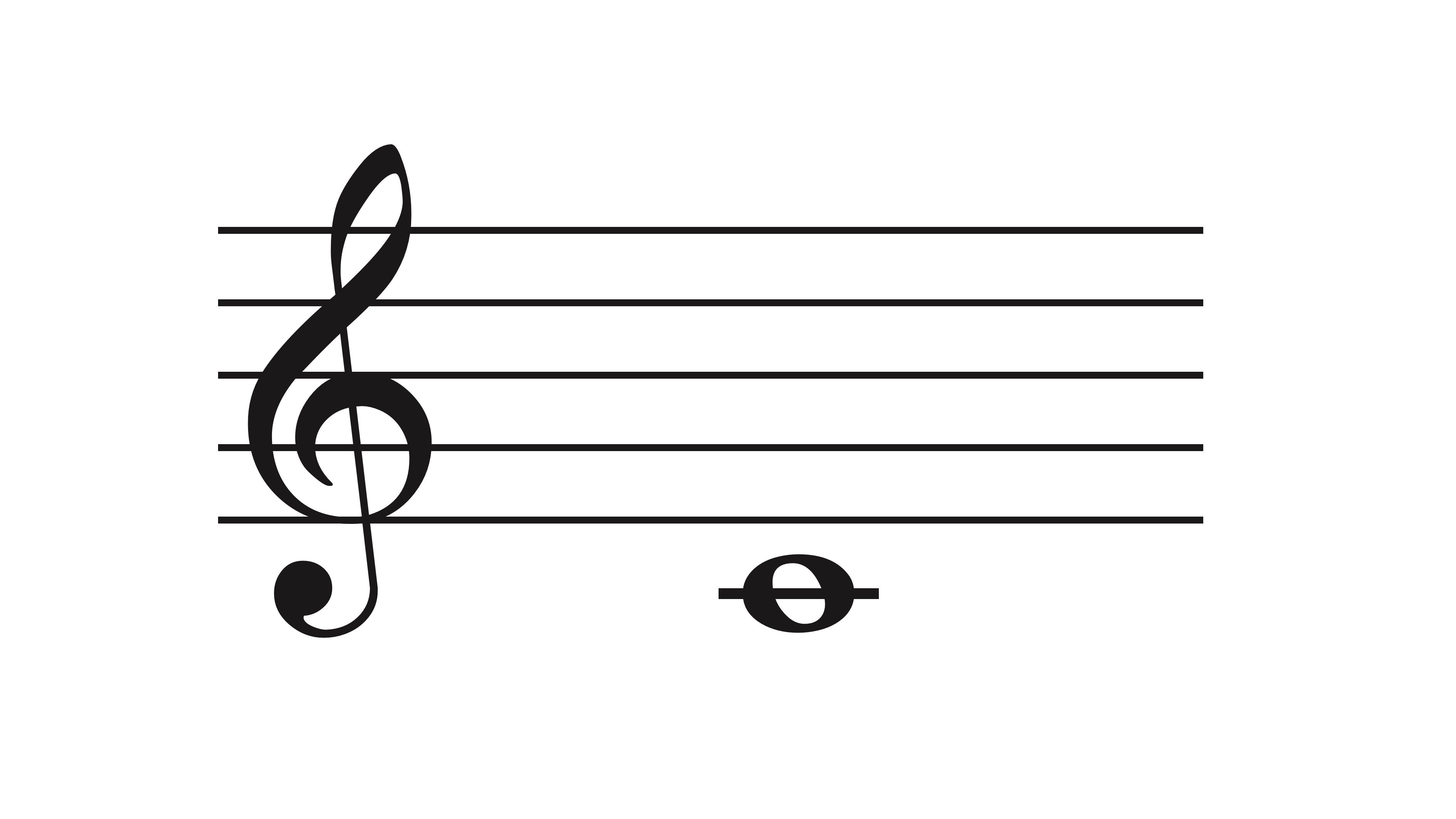 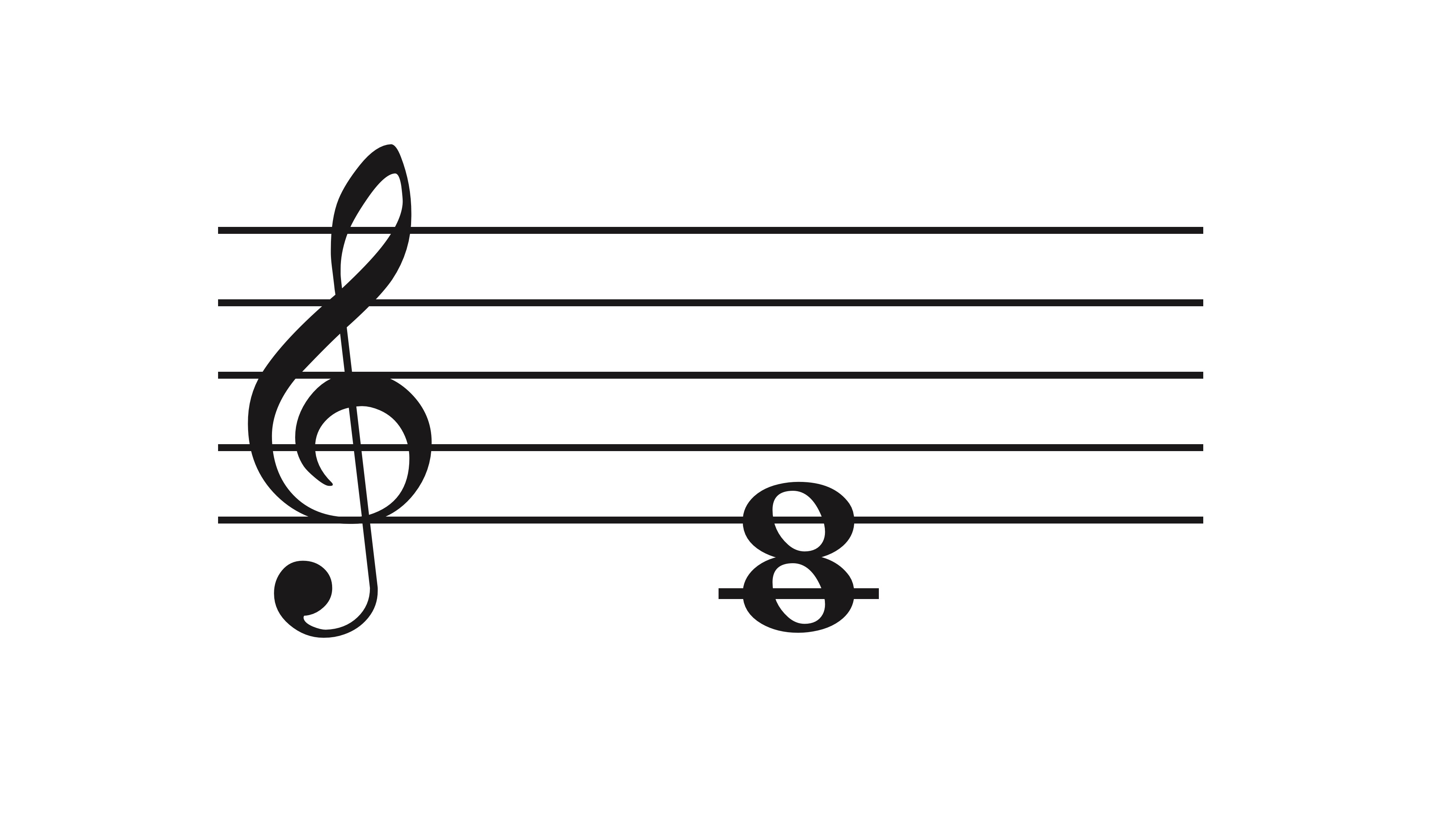 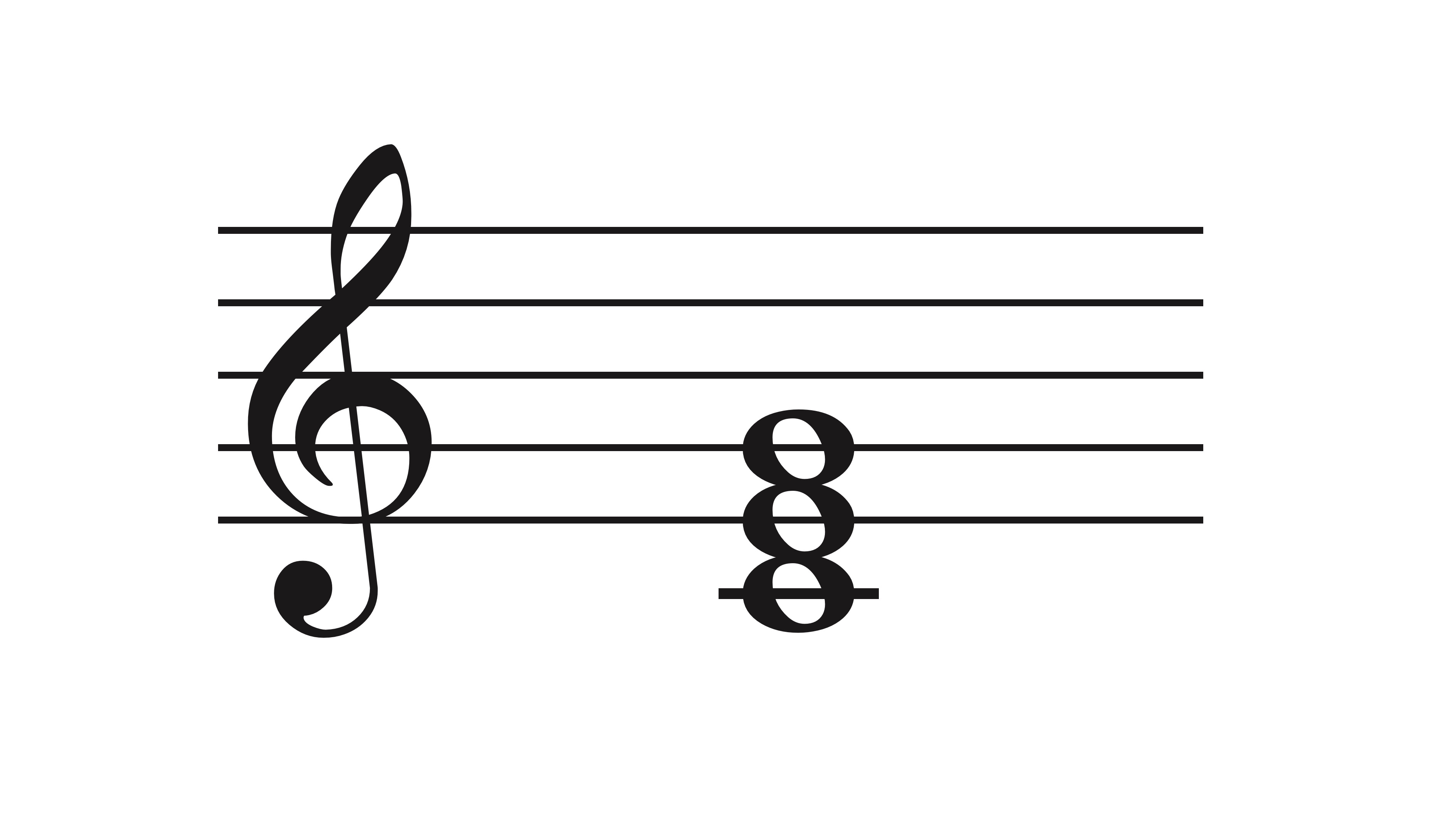 いくつかの音が同時に重なってできる音を　和音　と言います
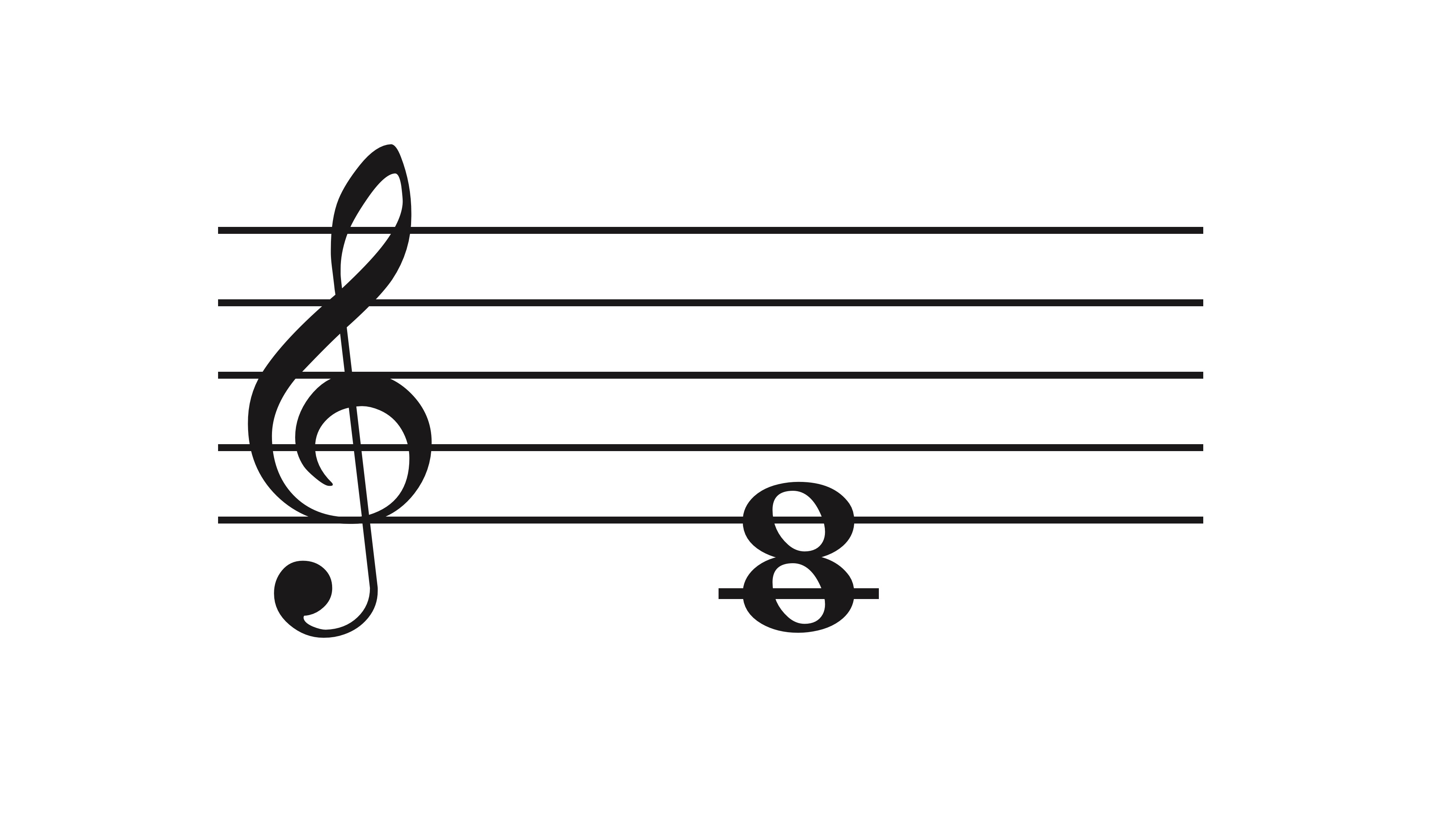 いくつかの音が同時に重なってできる音を　和音　と言います
これも和音
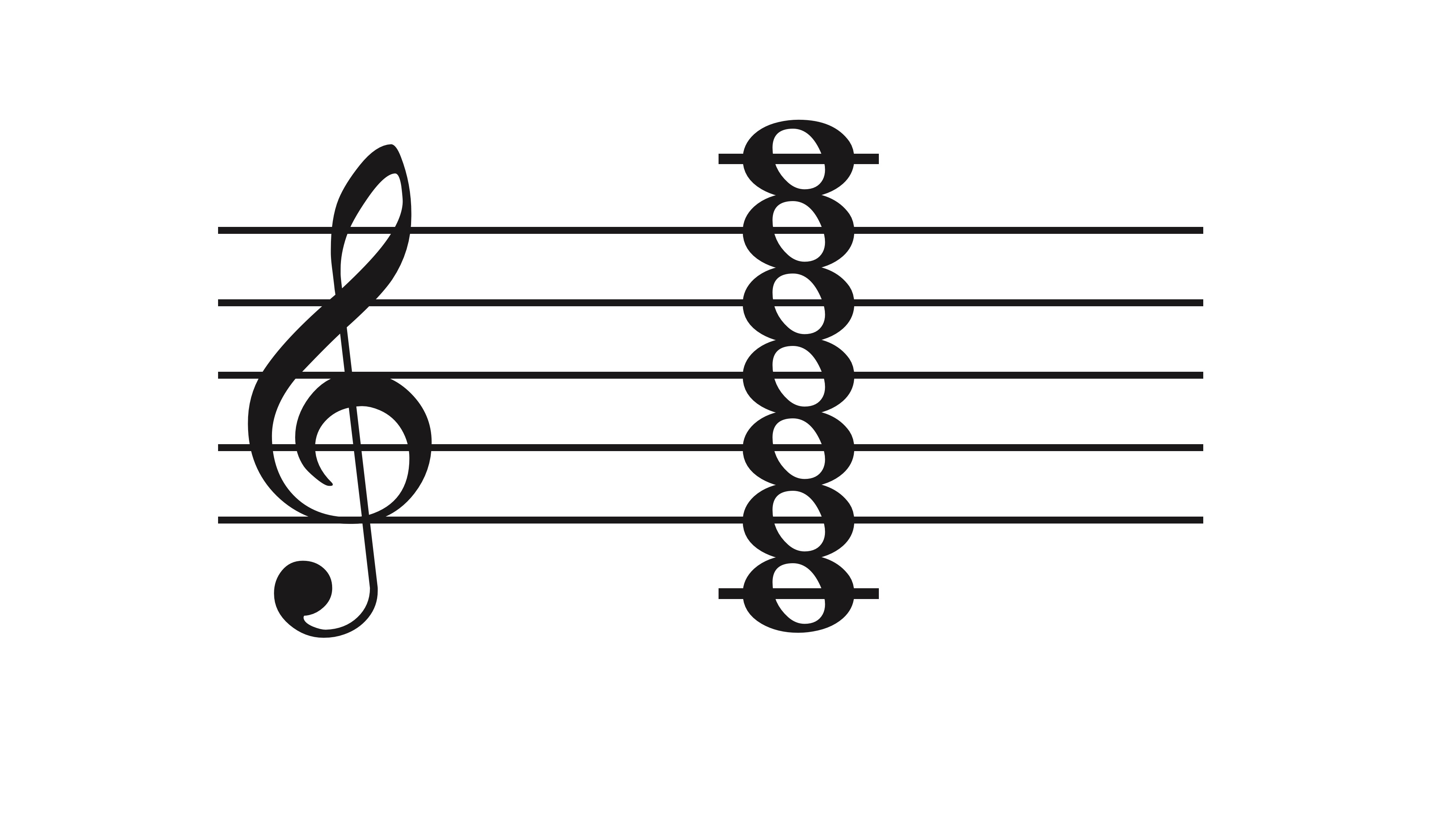 いくつかの音が同時に重なってできる音を　和音　と言います
これも和音！！
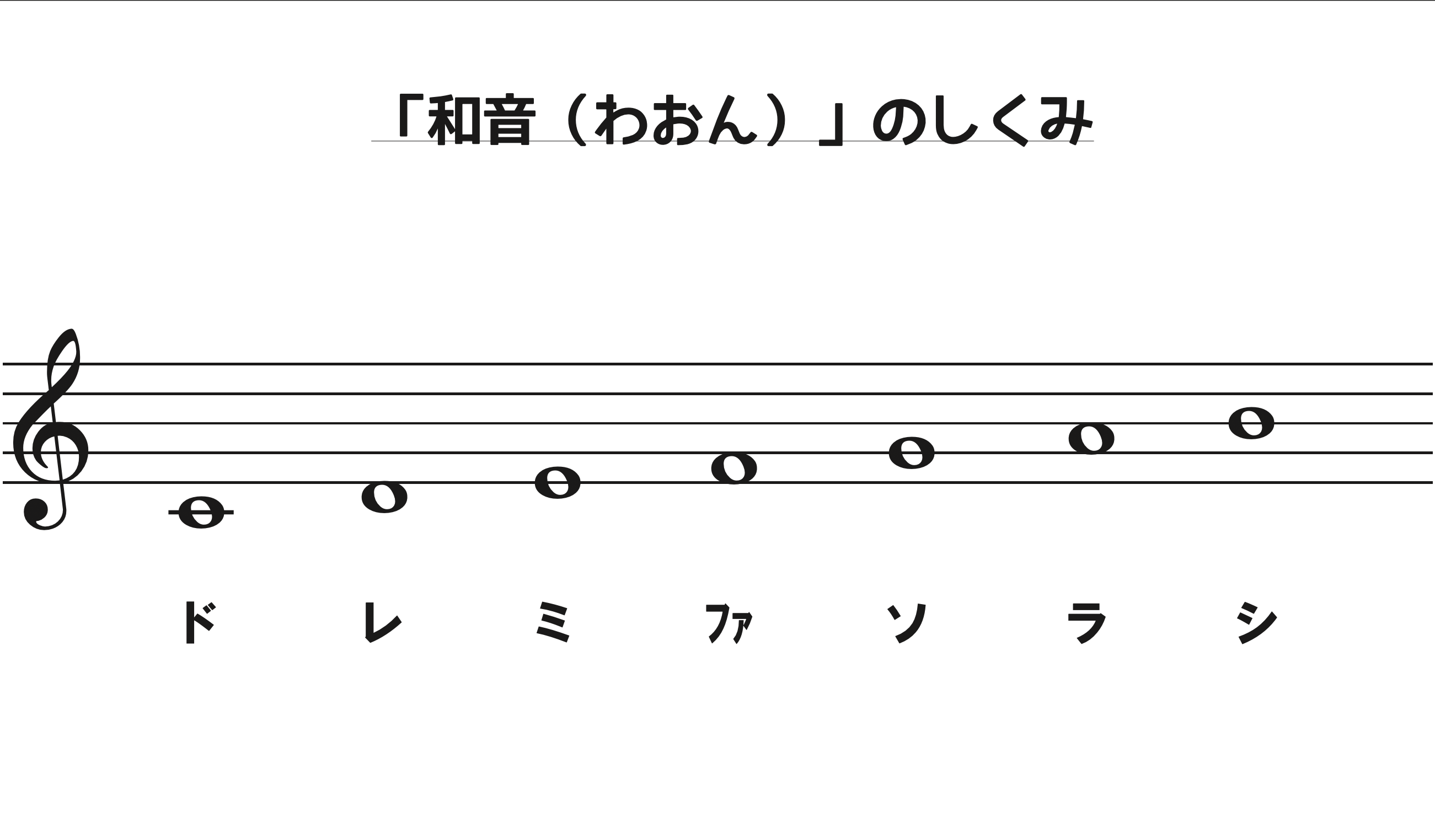 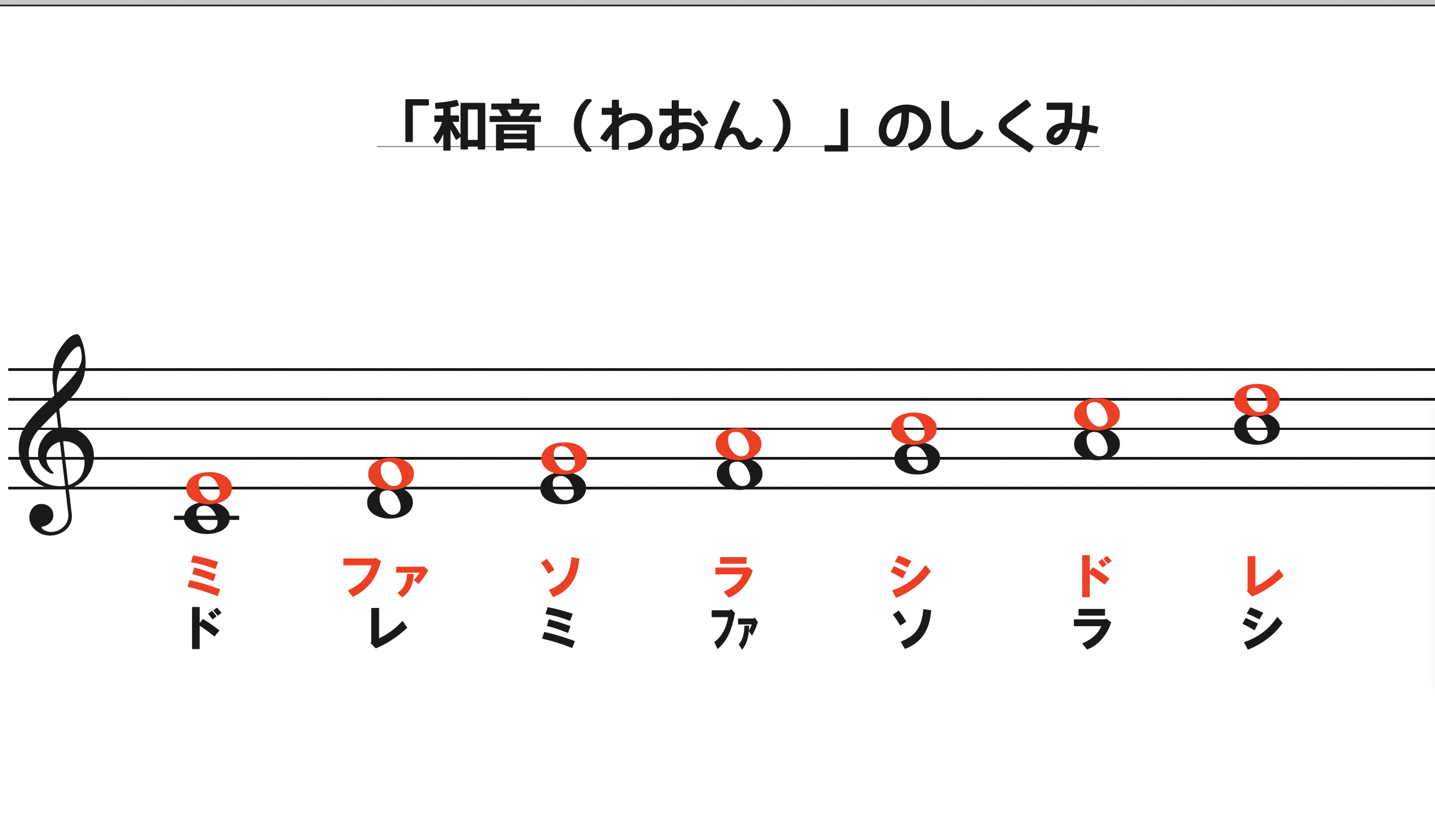 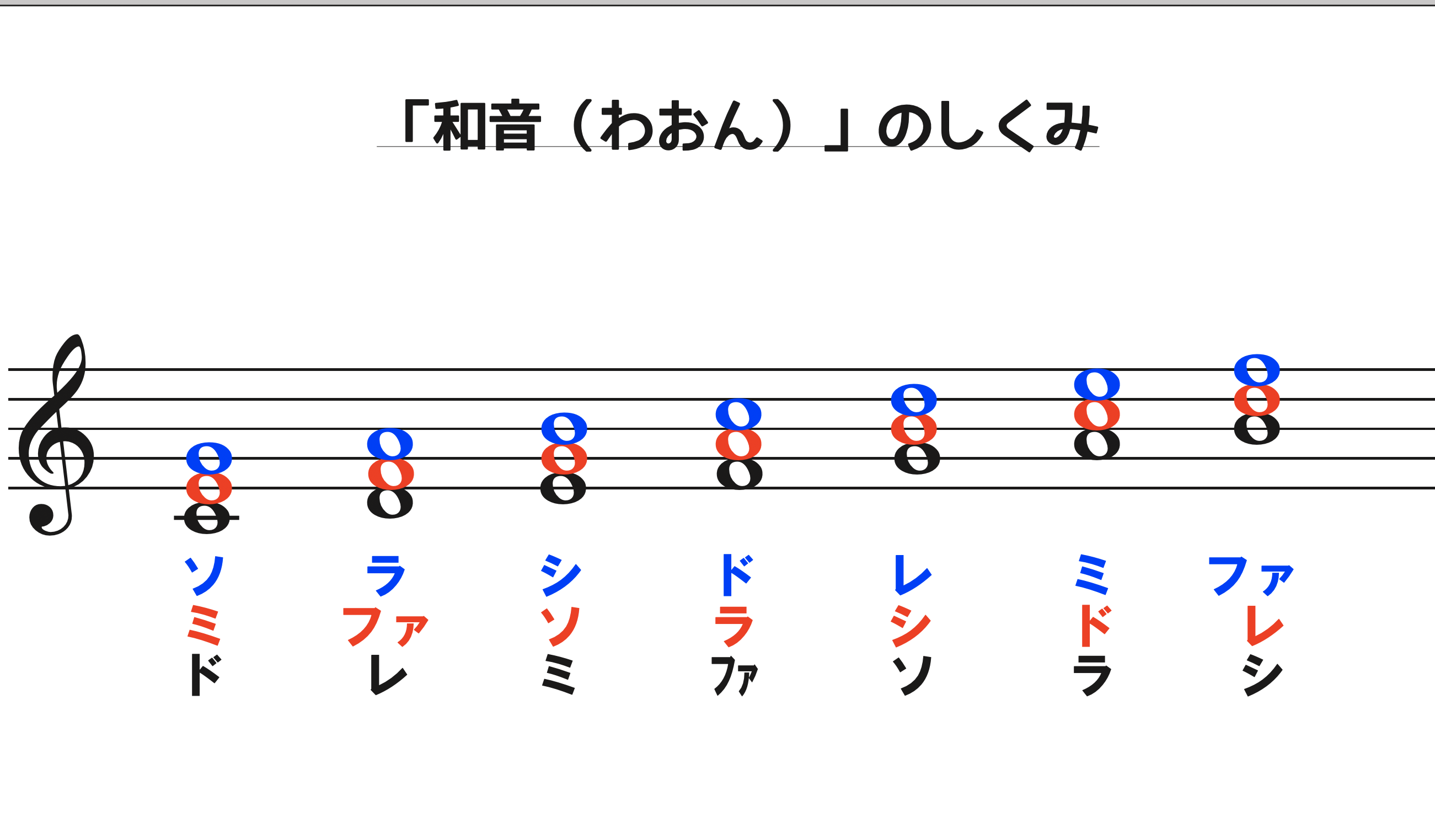 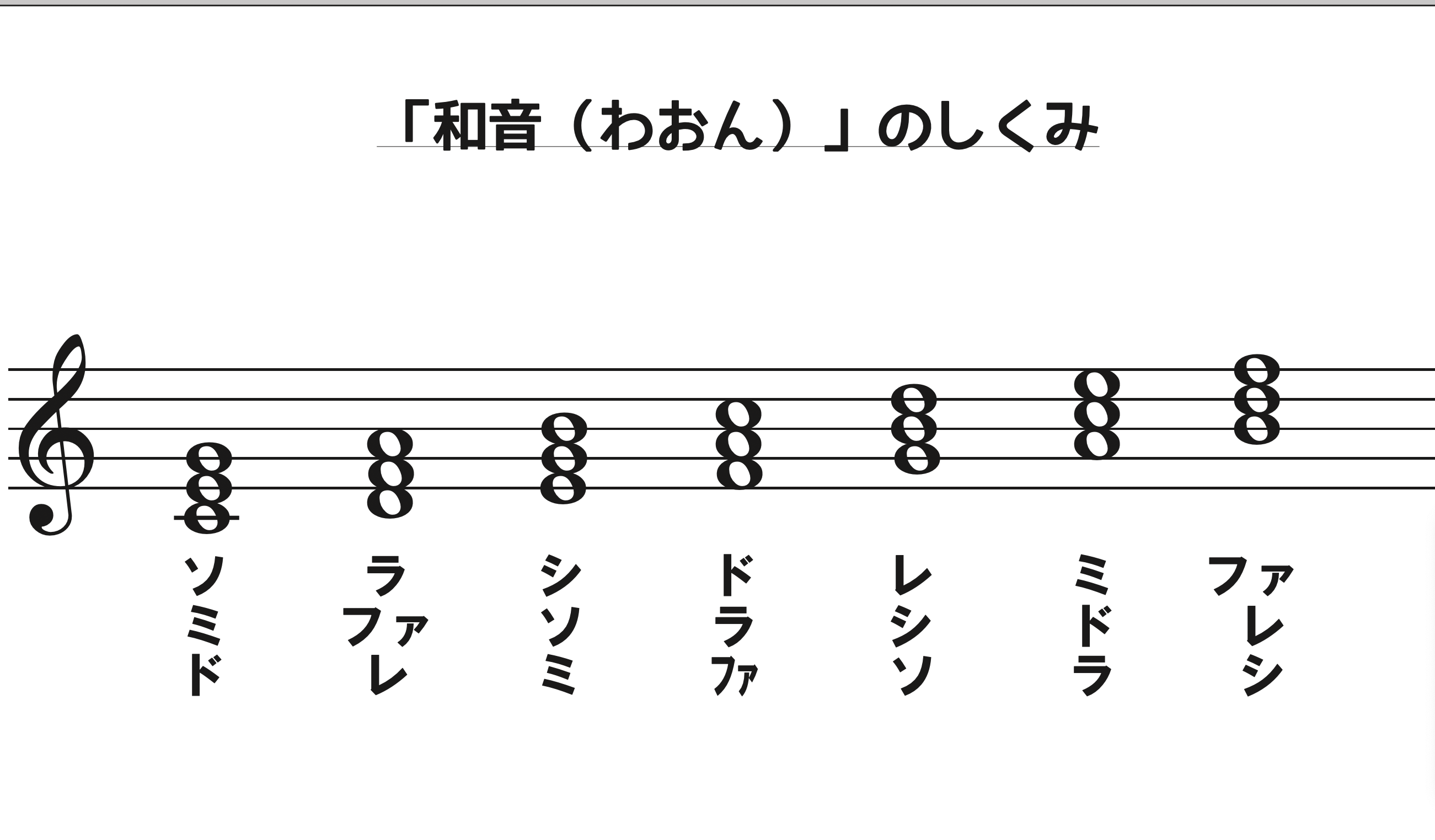 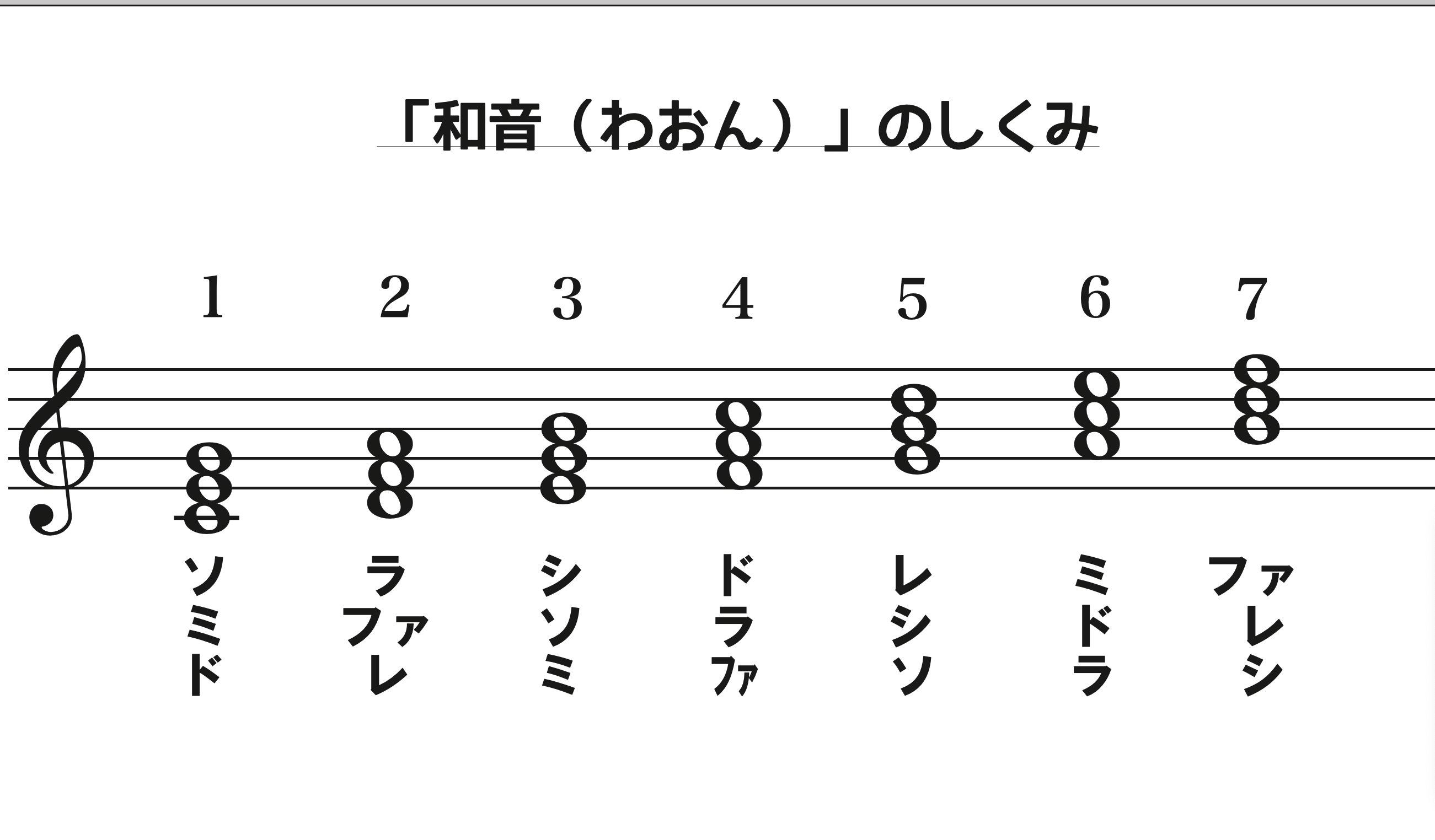 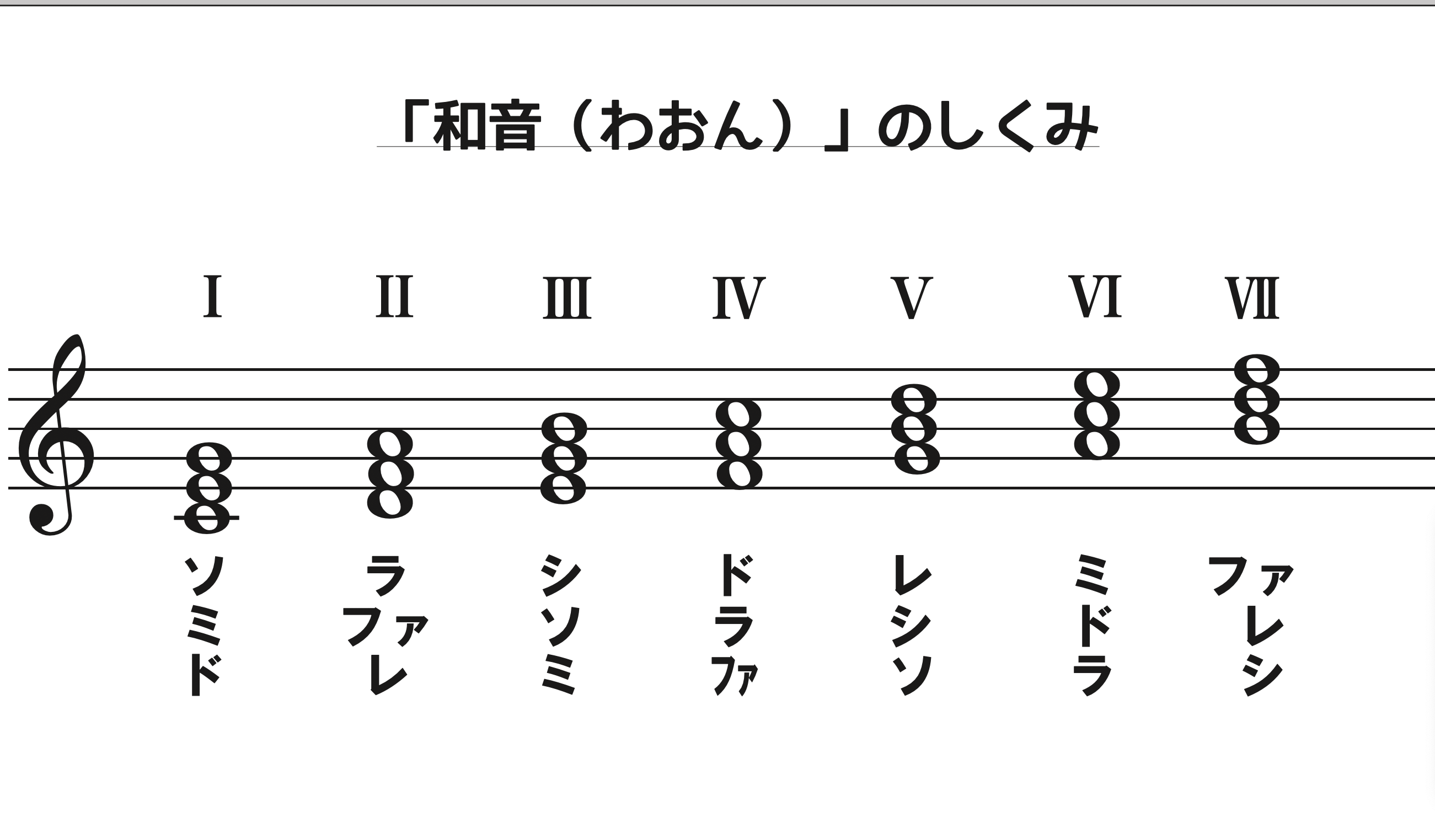 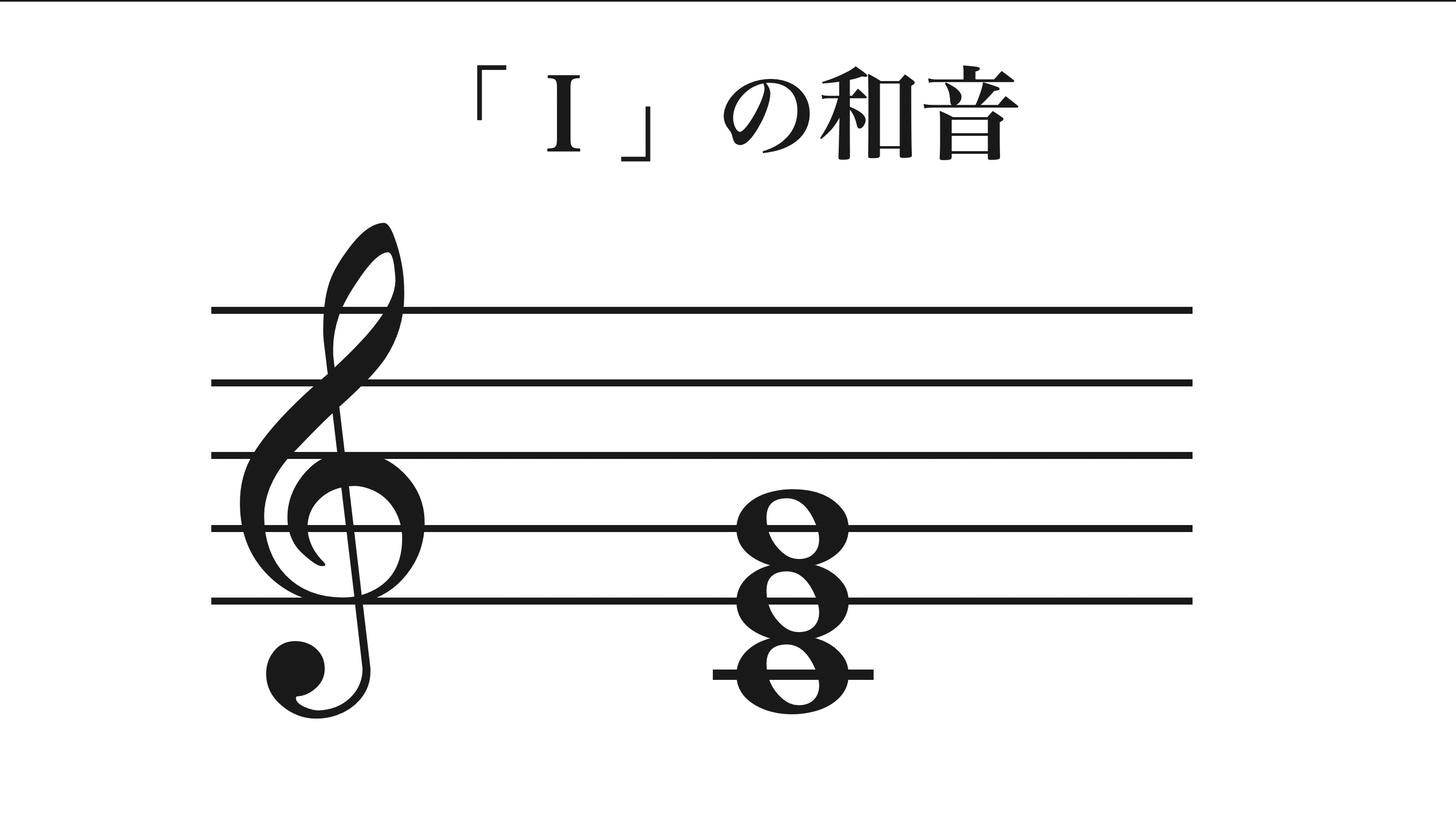 いちど
ソ
ミ
ド
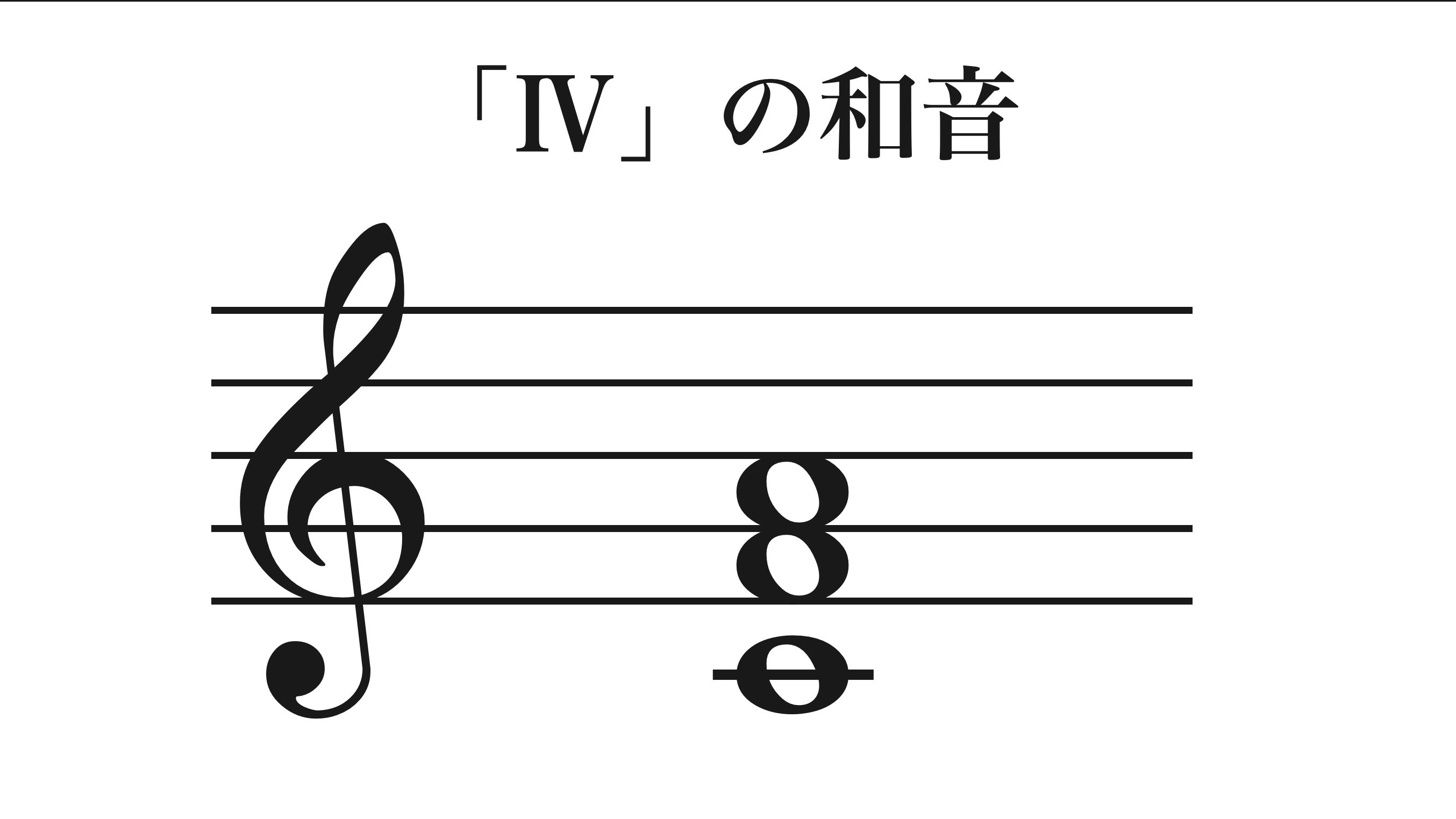 よど
ラ
ファ
ド
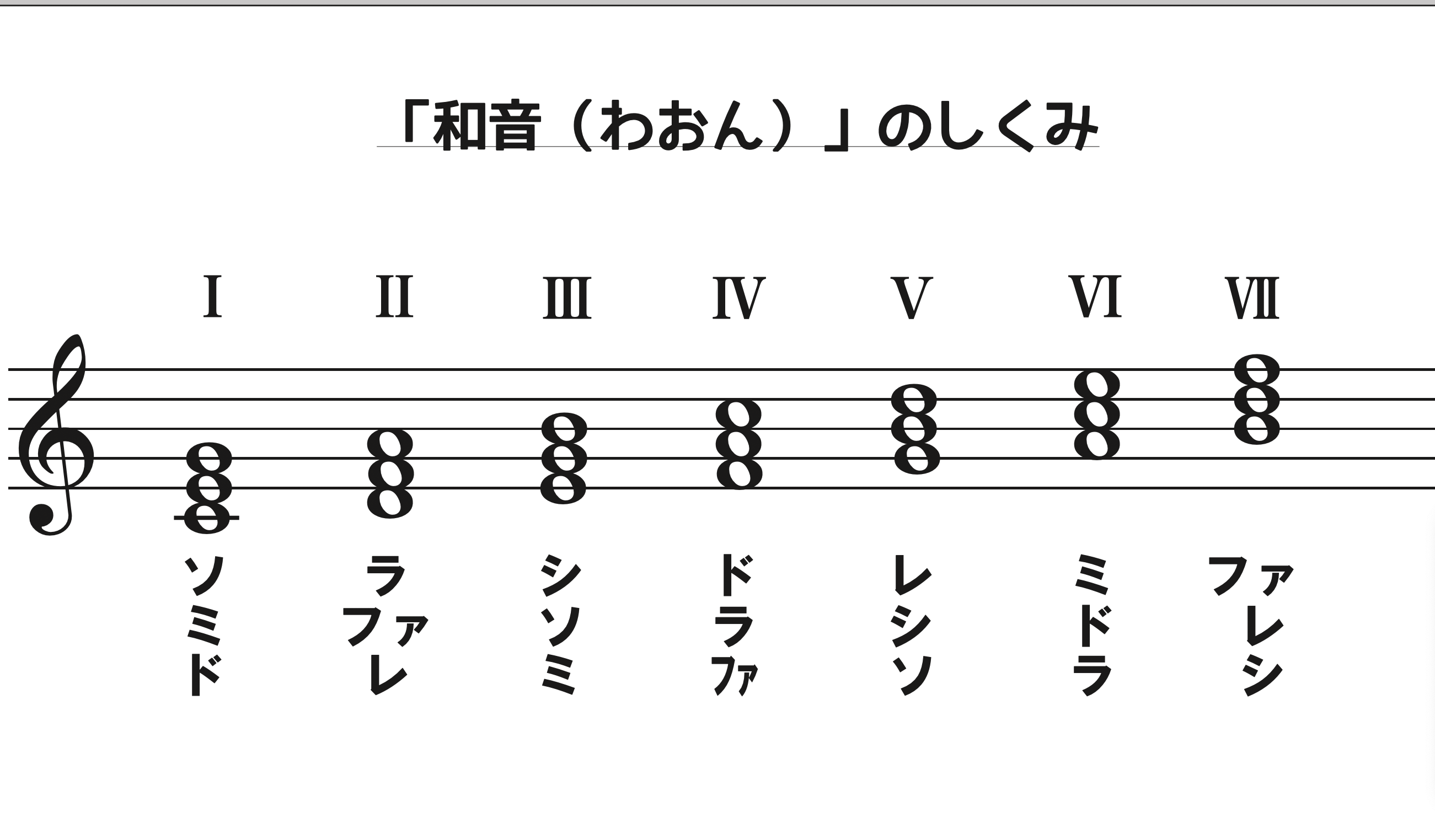 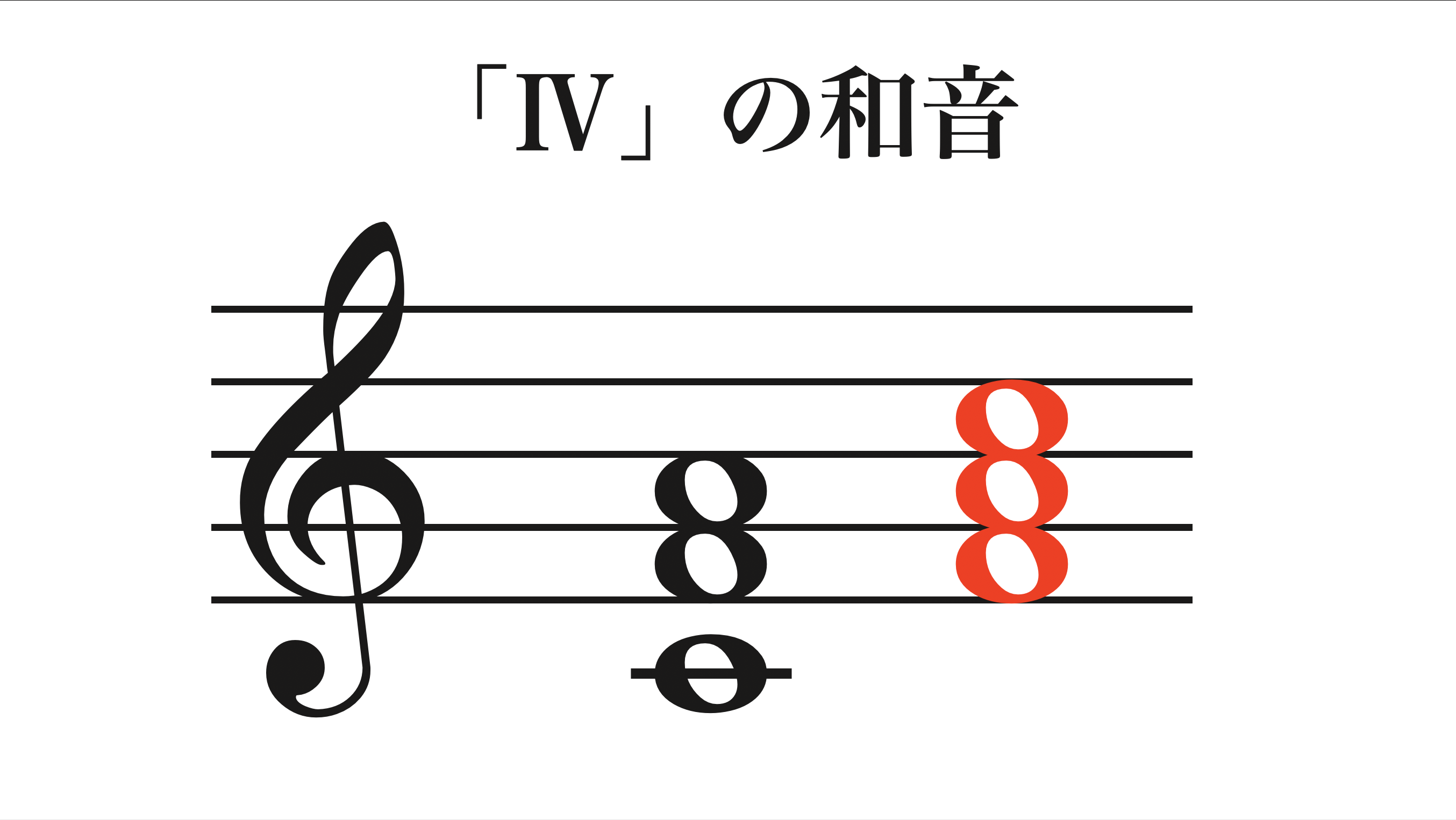 ３つの音が
「ド・ファ・ラ」
であれば、
どの高さでもよい
よど
ド
ラ
ラ
ファ
ファ
ド
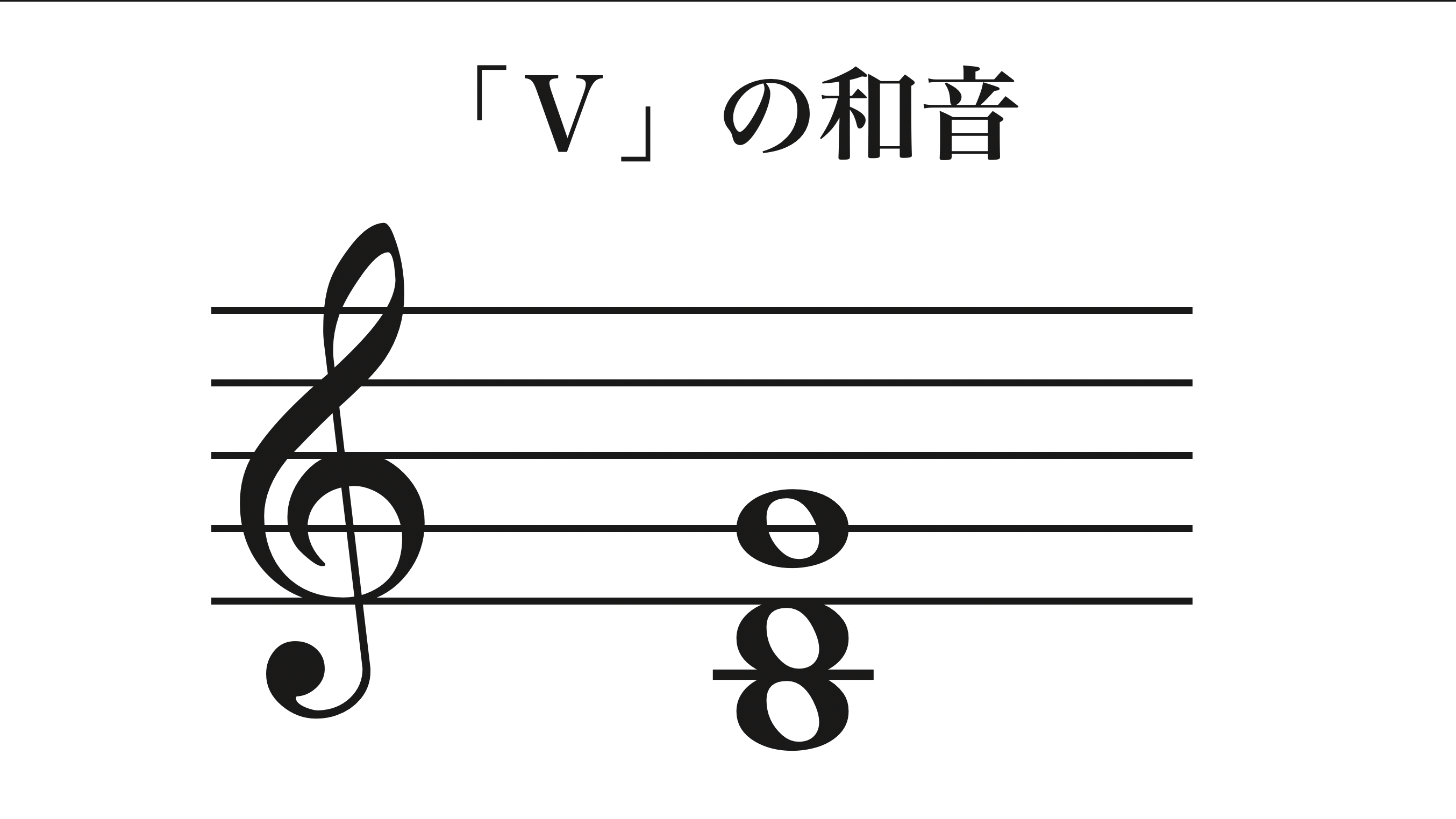 ごど
ソ
レ
シ
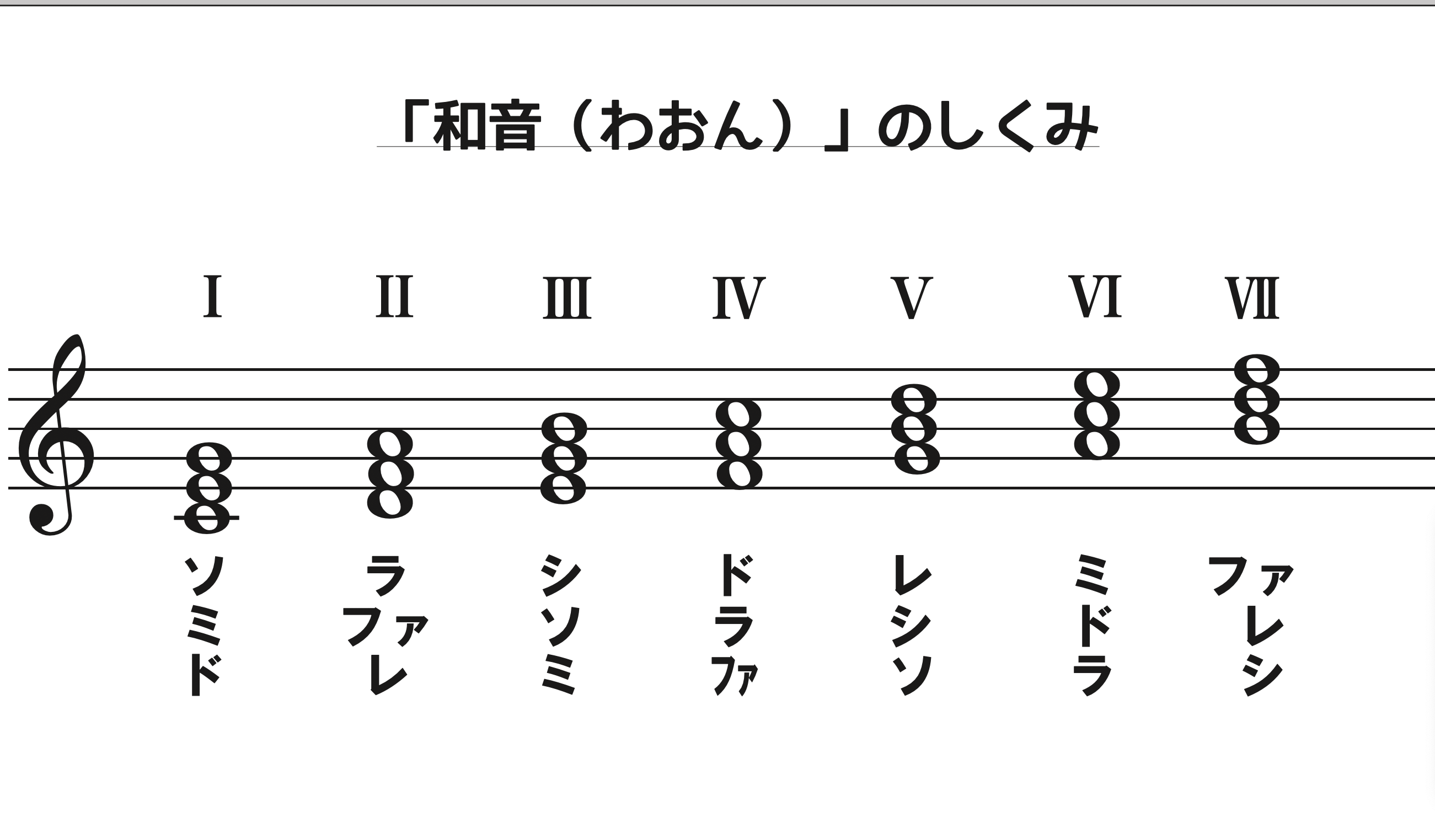 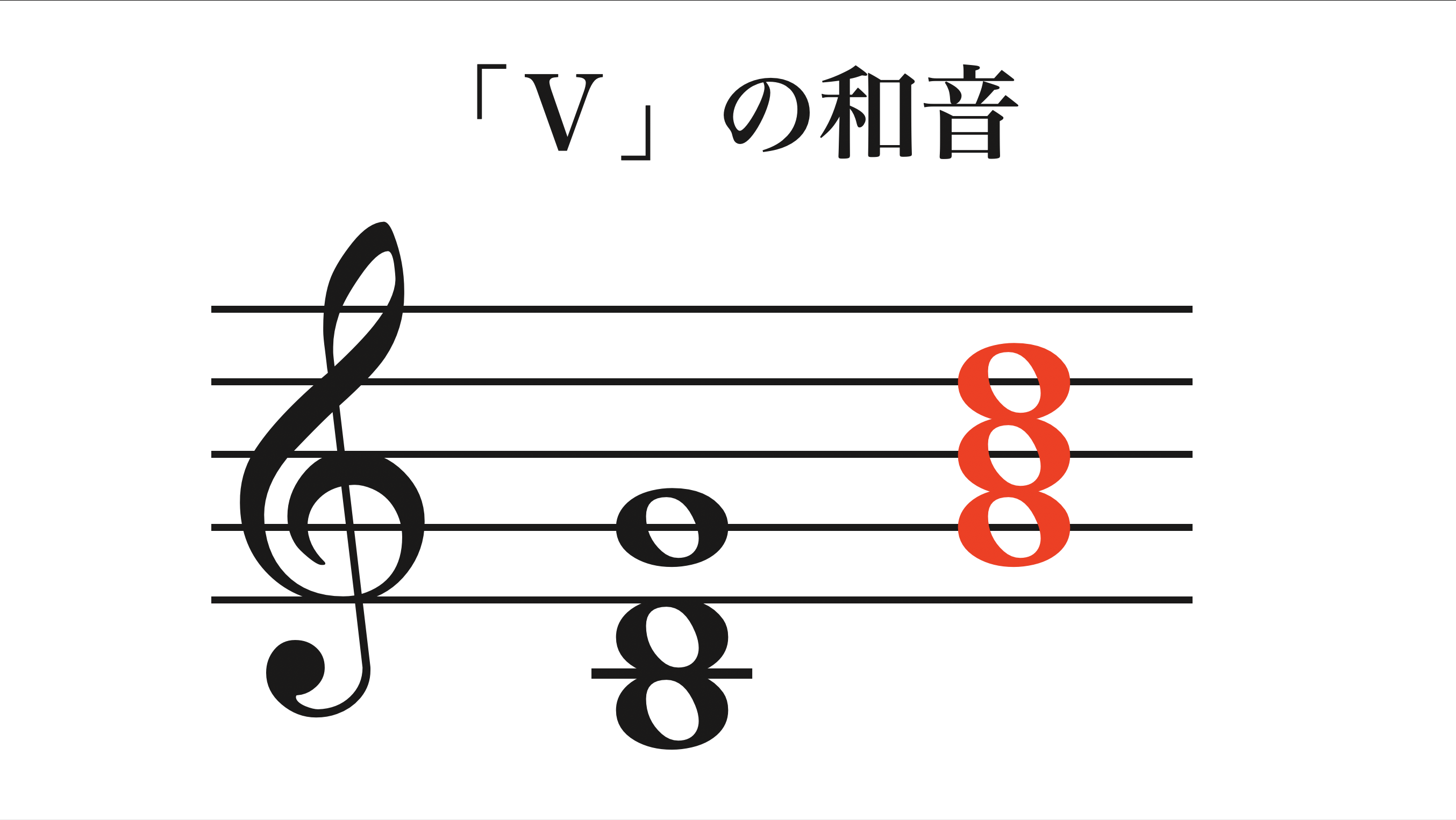 ごど
レ
シ
ソ
ソ
レ
シ
「Ⅰ」の和音
ちがう高さの
同じ音は、
いくつ重なって
いてもよい
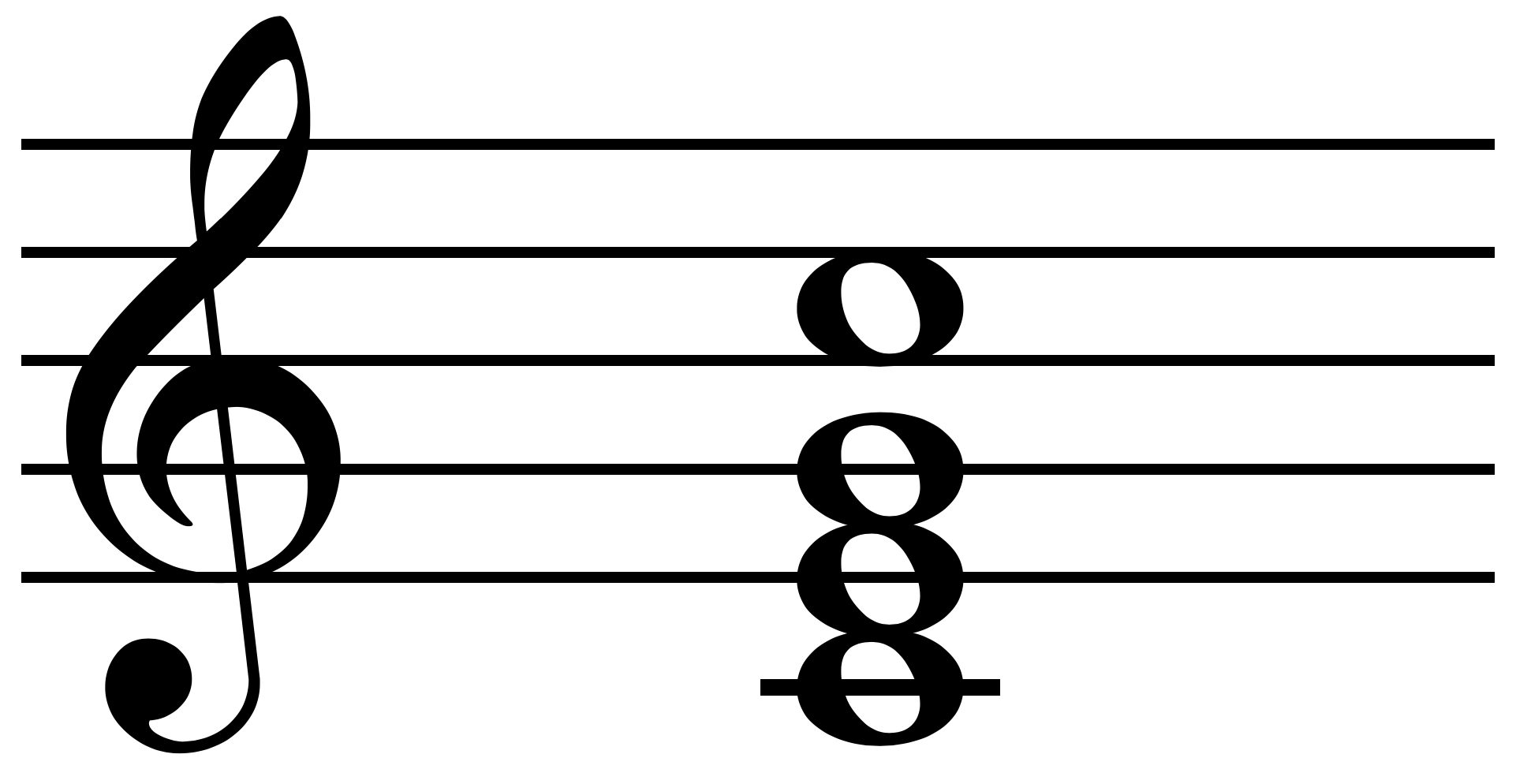 ド
ソ
ミ
ド
「Ⅳ」の和音
ちがう高さの
同じ音は、
いくつ重なって
いてもよい
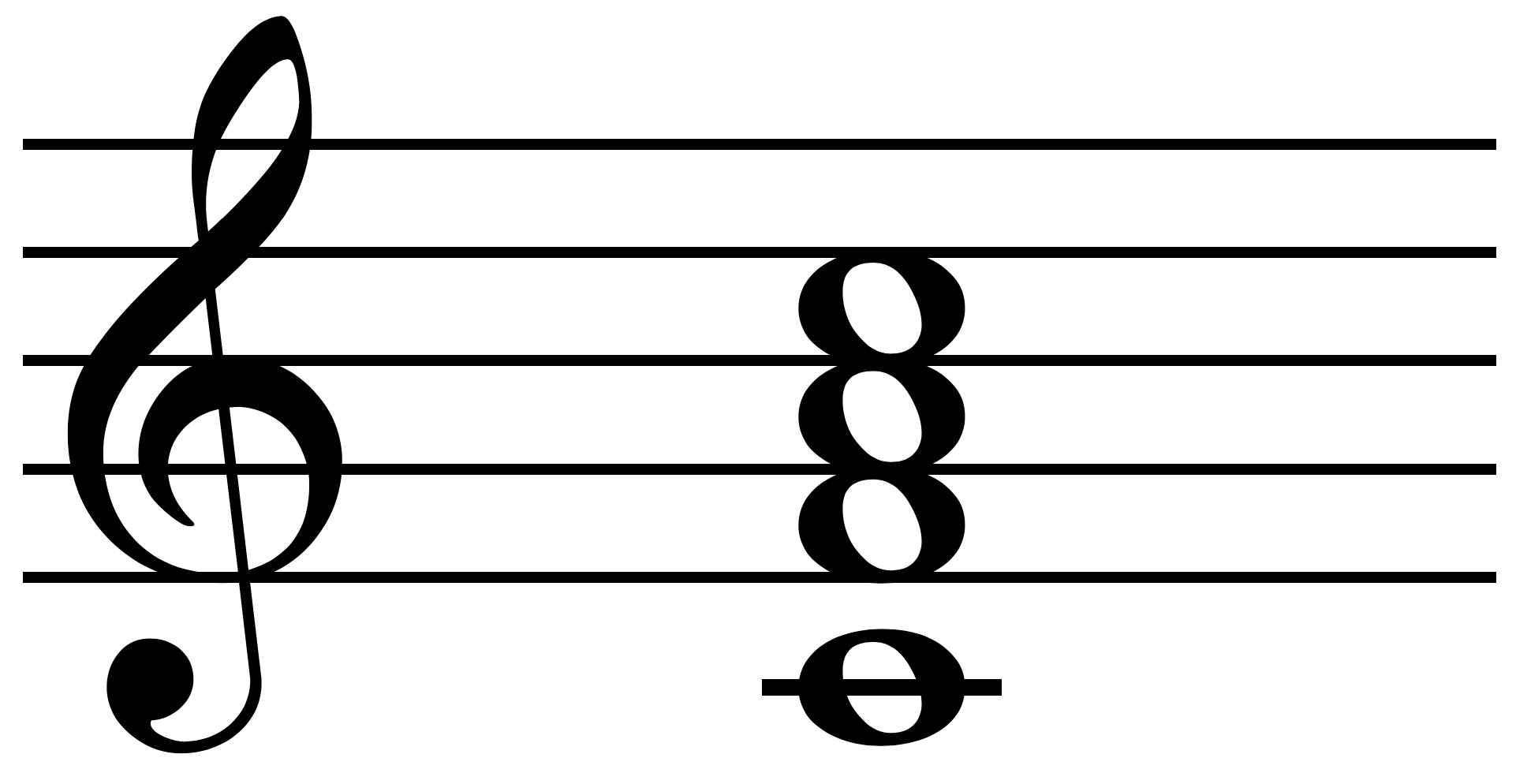 ド
ラ
ファ
ド
「Ⅴ」の和音
ちがう高さの
同じ音は、
いくつ重なって
いてもよい
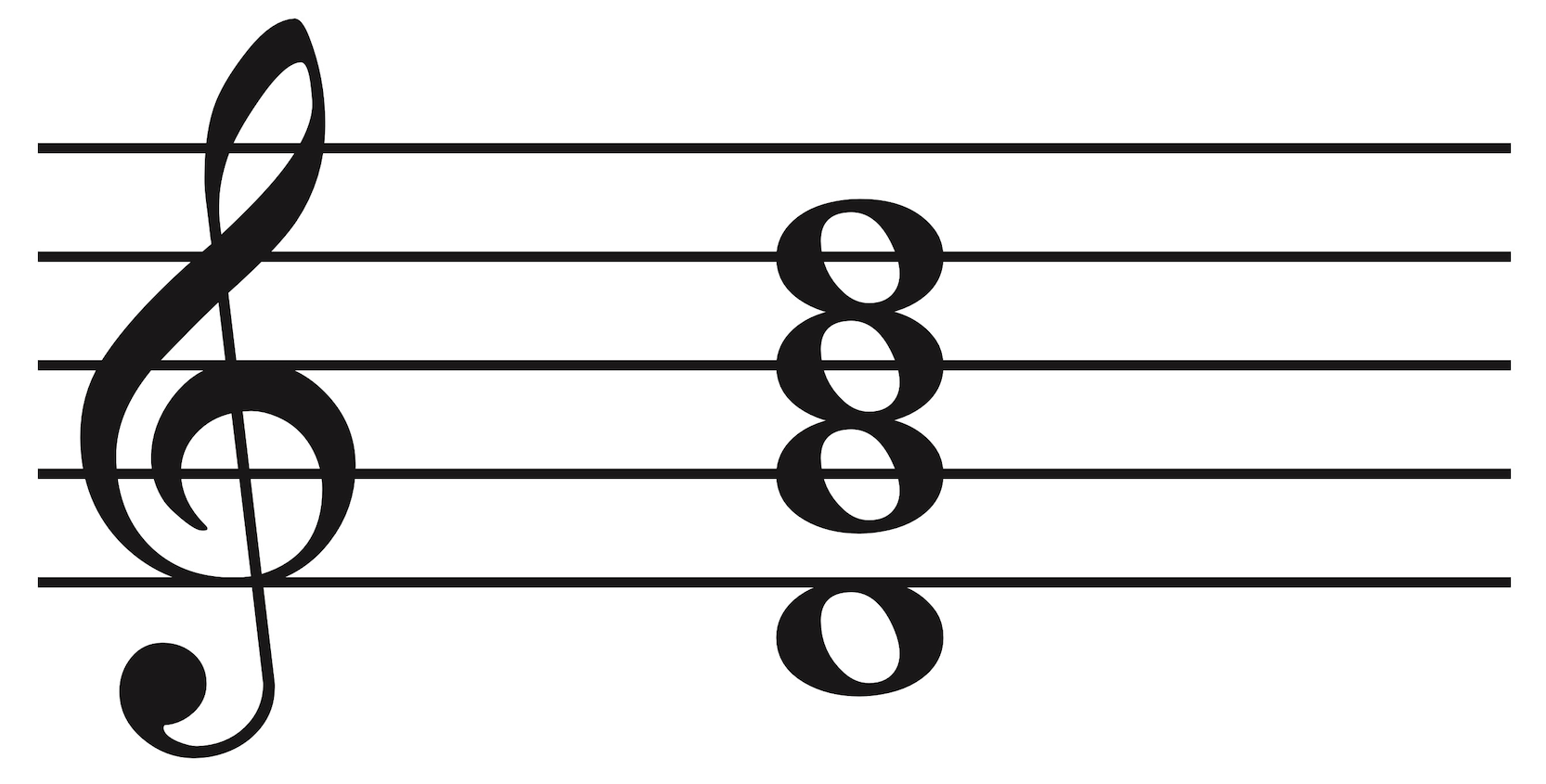 レ
シ
ソ
レ
Ⅰ
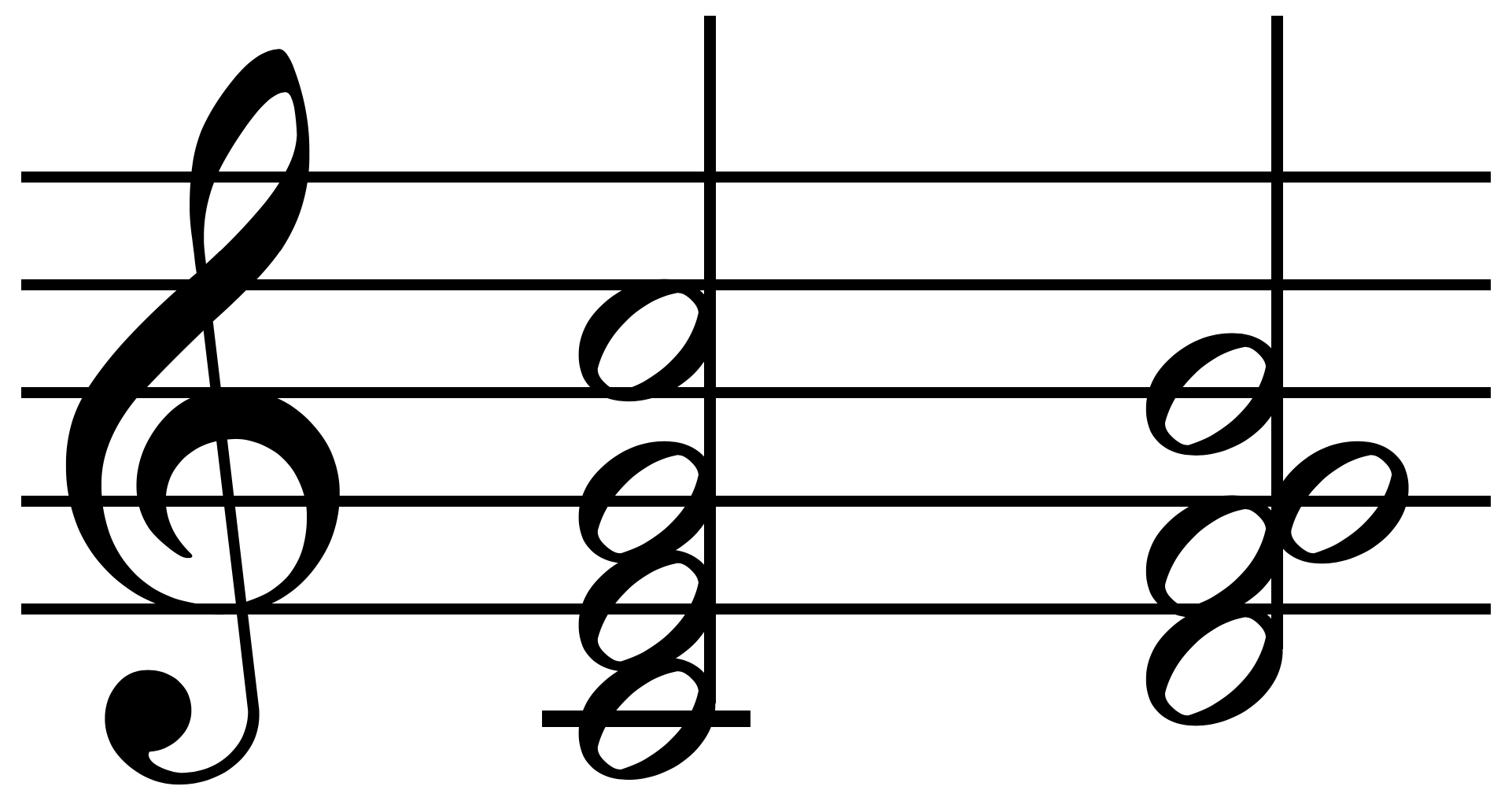 ド
シ
ソ
ソ
ファ
ミ
レ
ド
Ⅴに７番目の音がついた和音…Ⅴの７の和音
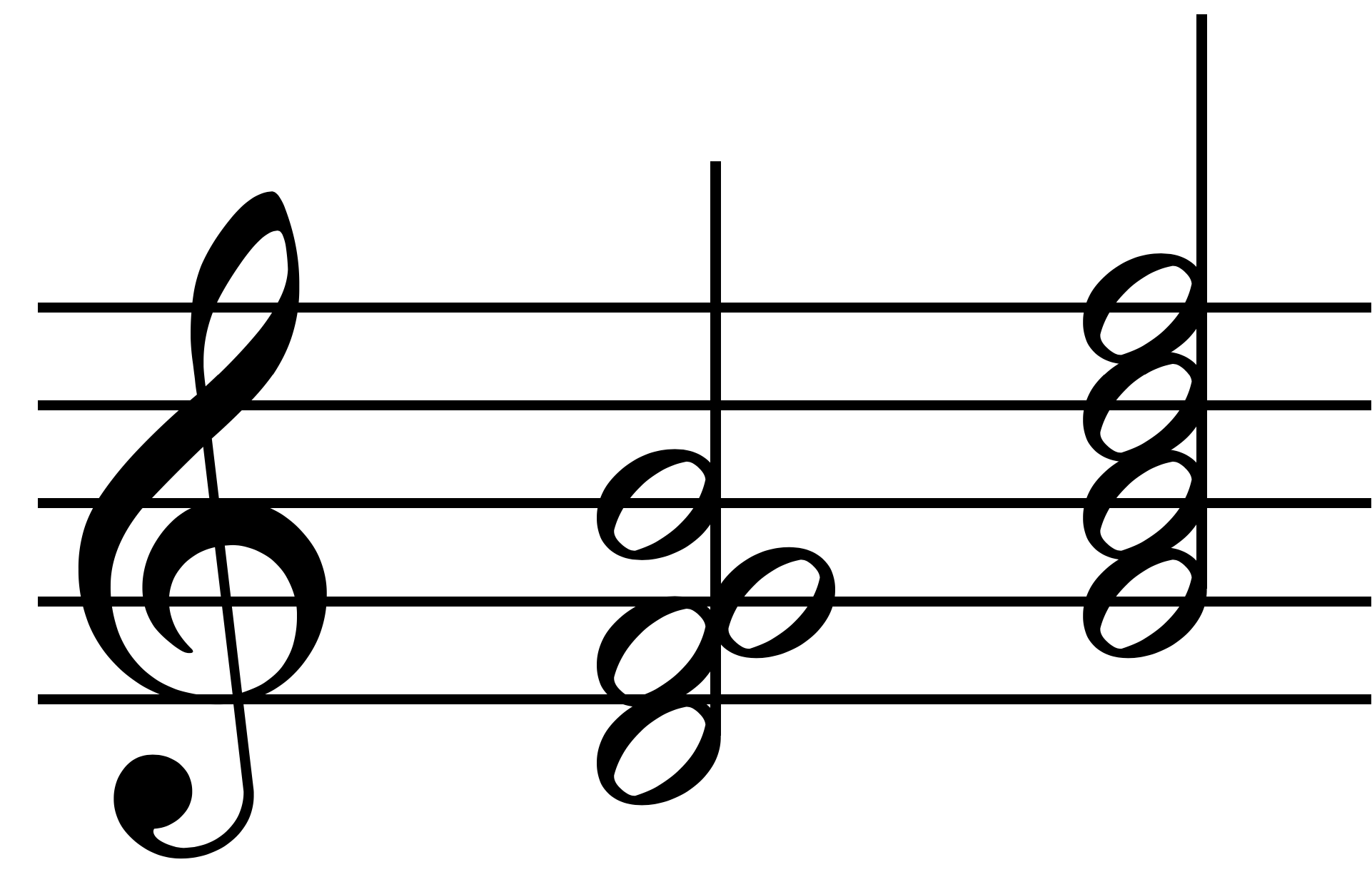 音を並びかえると…
ファ
レ
シ
シ
ソ
ソ
ファ
レ
Ⅰ
Ⅴ７
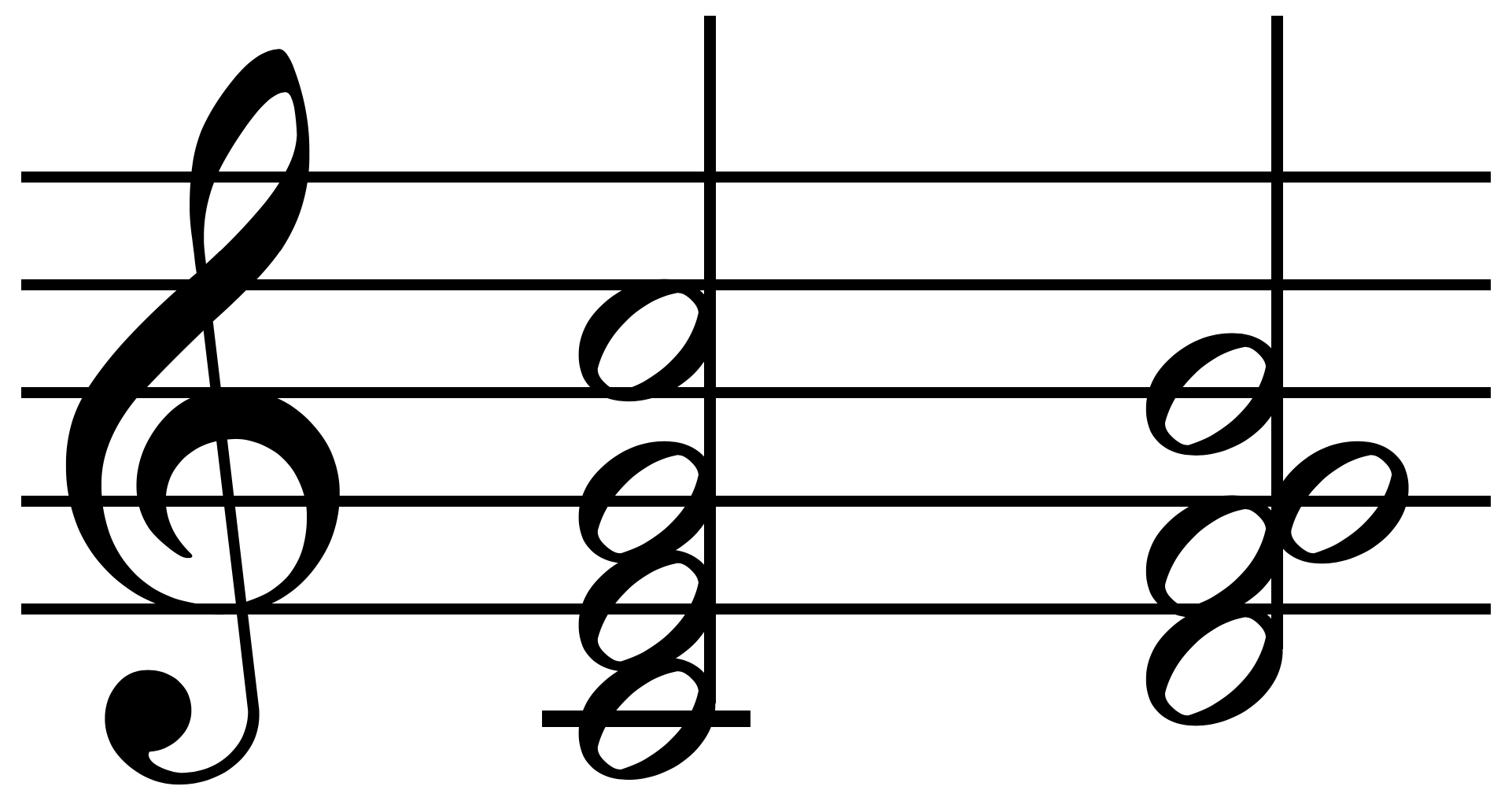 ド
シ
ソ
ソ
ファ
ミ
レ
ド
「Ⅰ」の和音
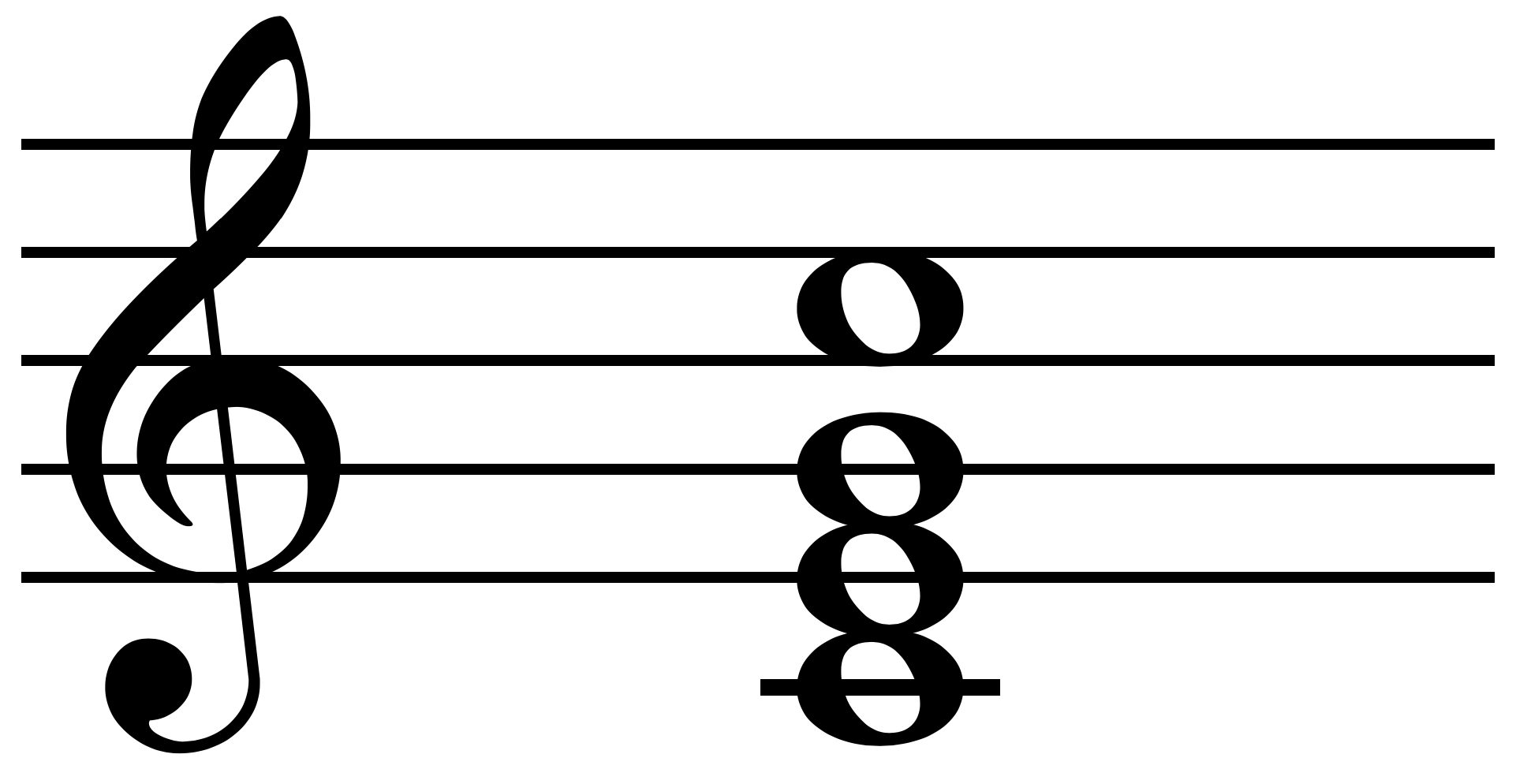 ド
ソ
ミ
ド
「Ⅰ」の和音
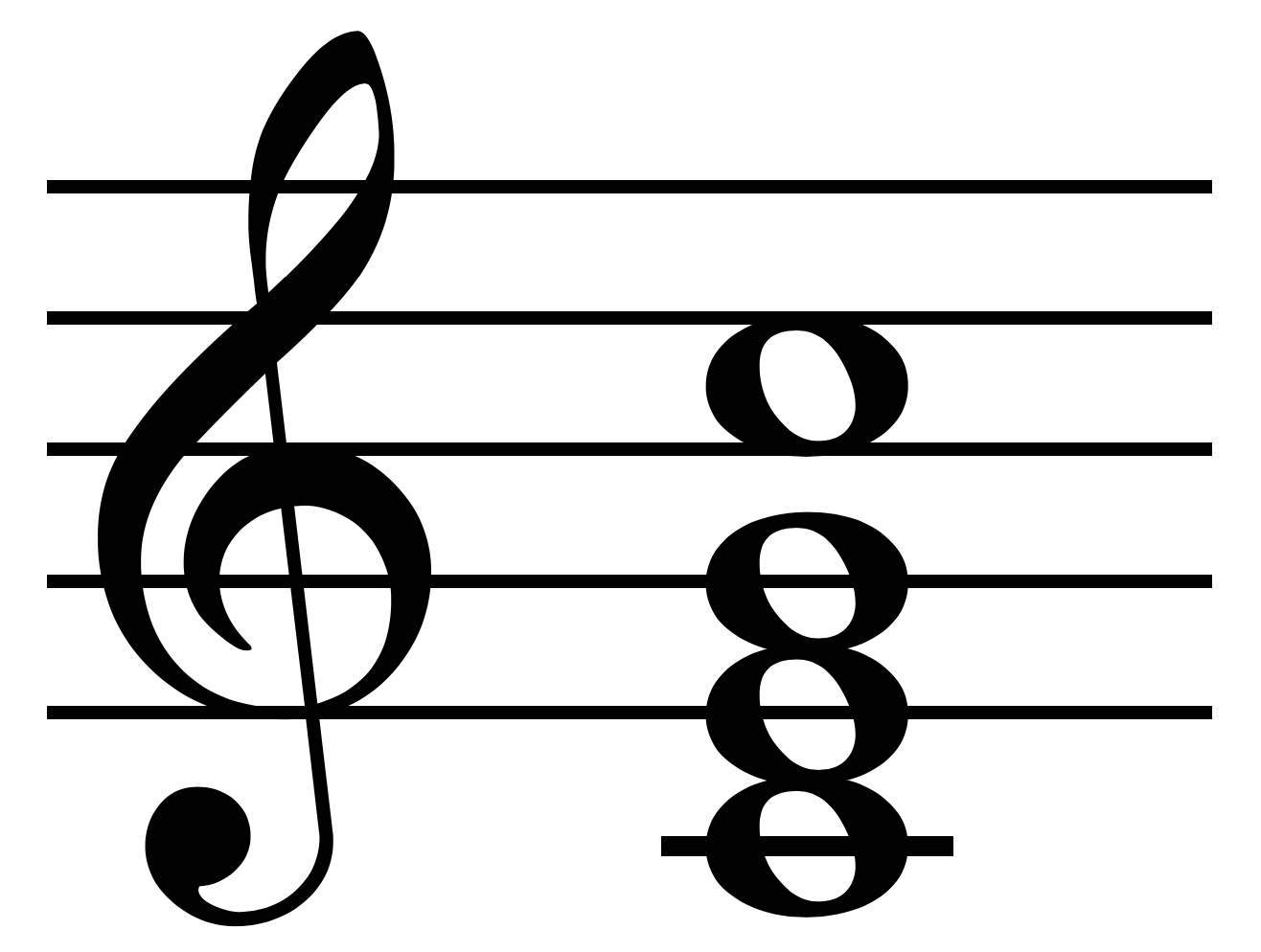 ド
ソ
ミ
ド
「Ⅳ」の和音
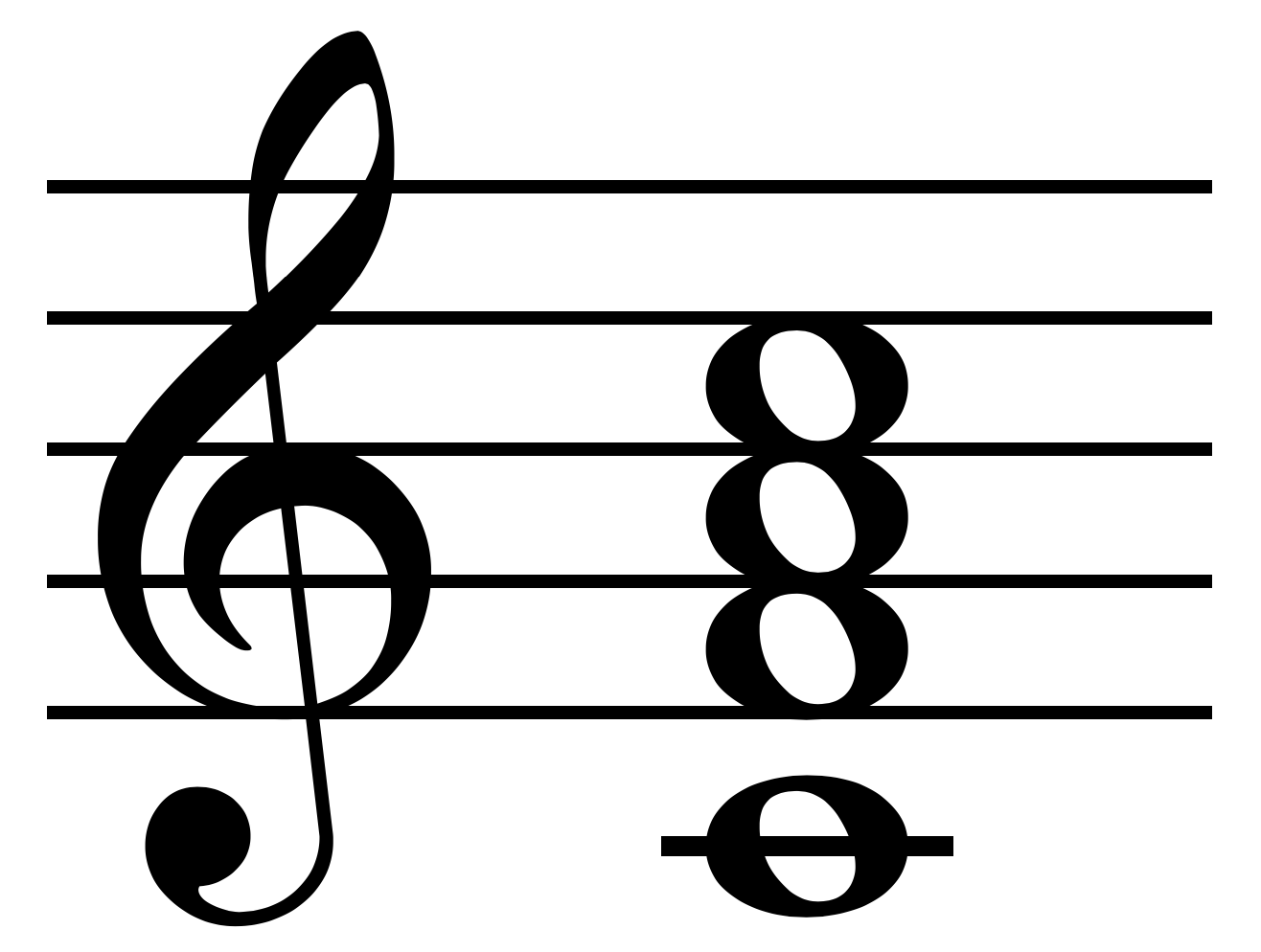 ド
ラ
ファ
ド
「V」の和音
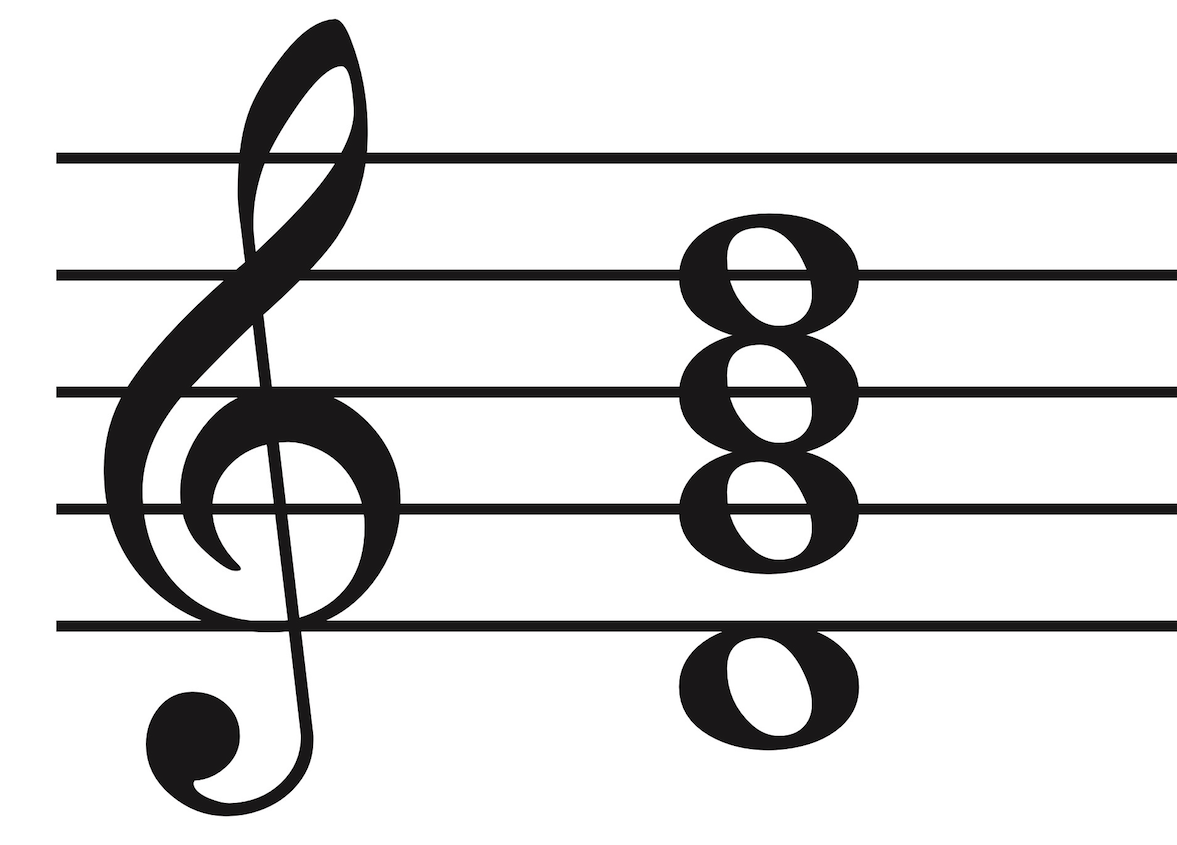 ソ
レ
レ
シ
「Ⅴ７」の和音
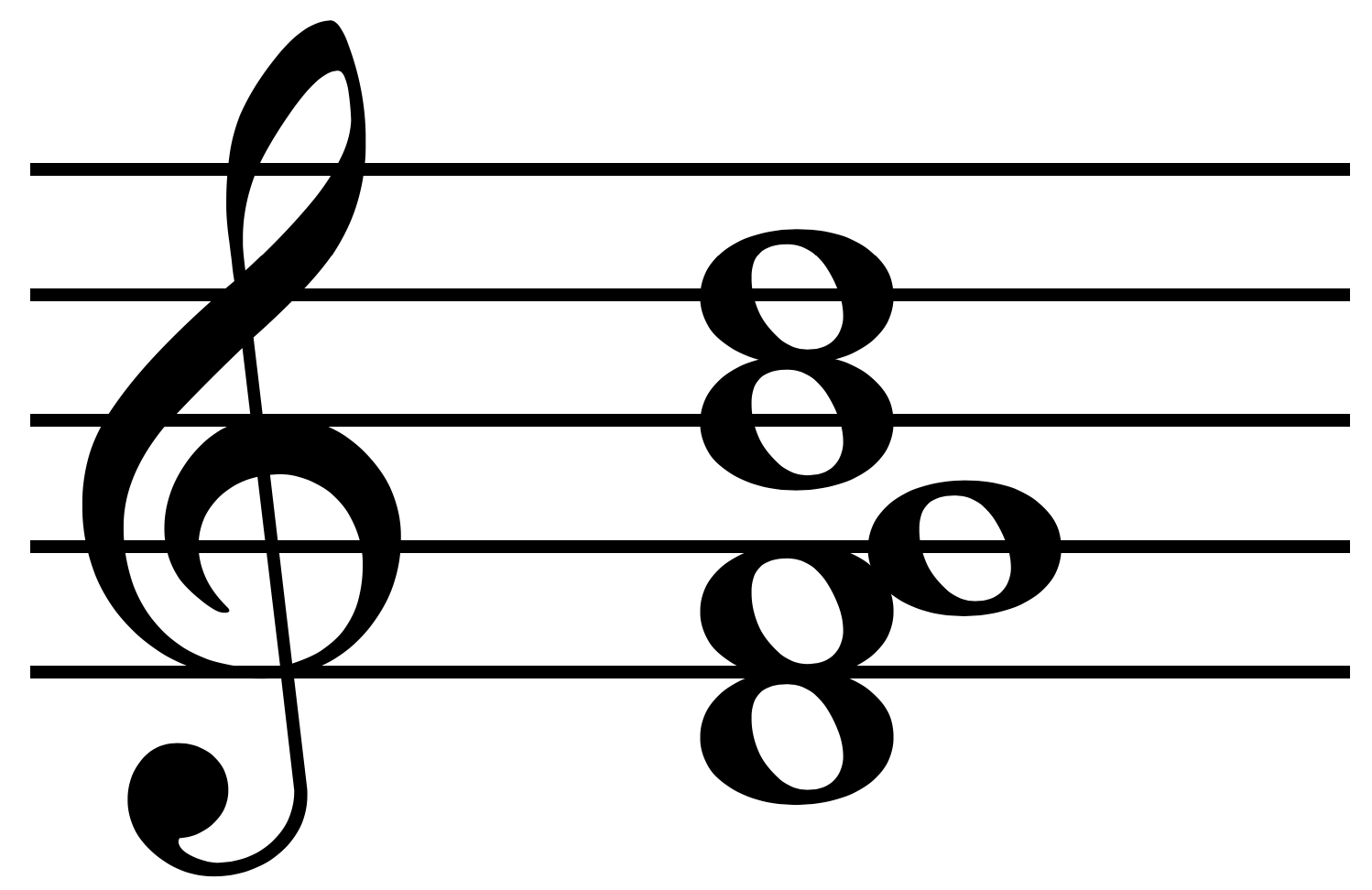 レ
シ
ソ
ファ
レ
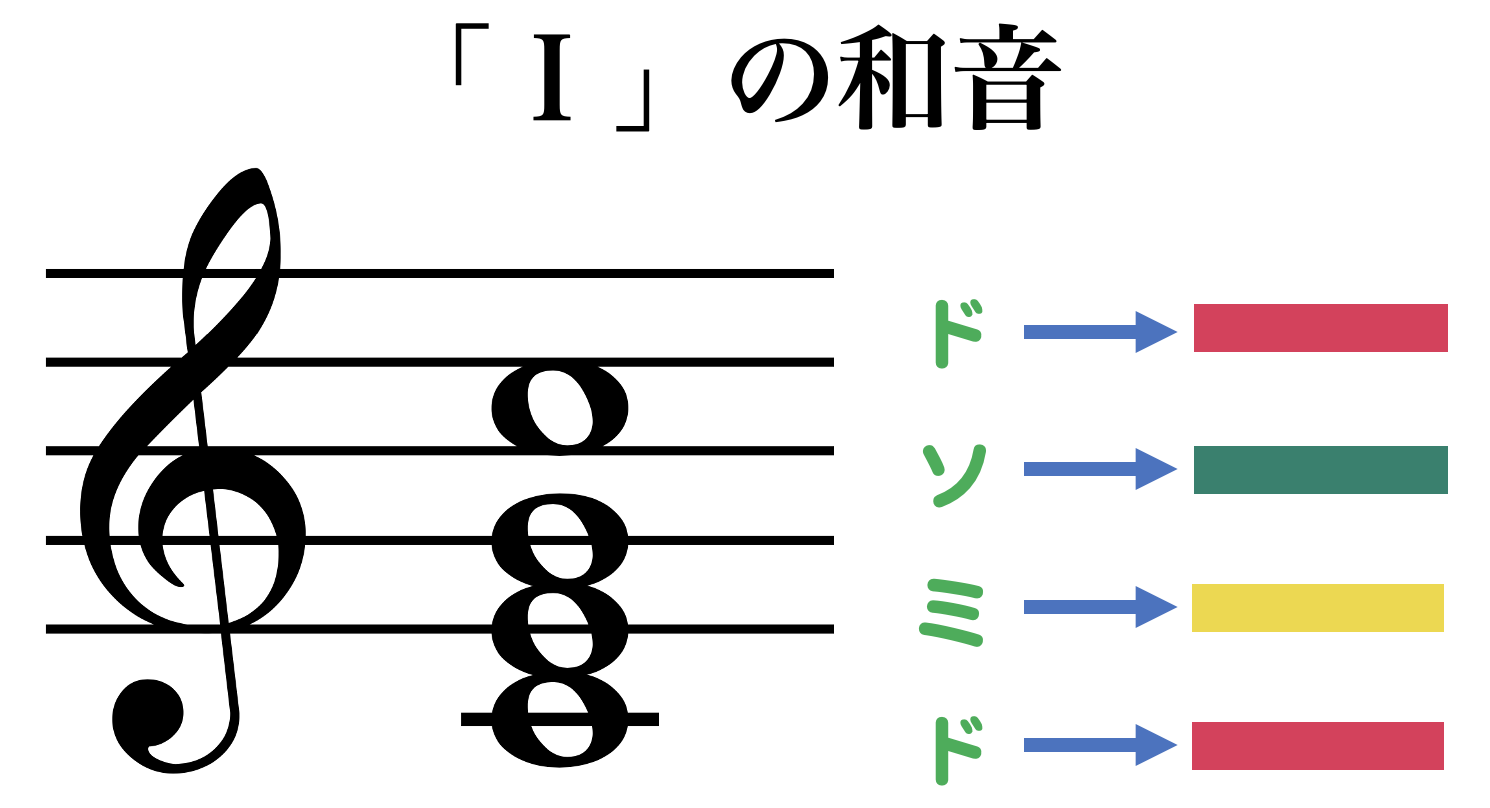 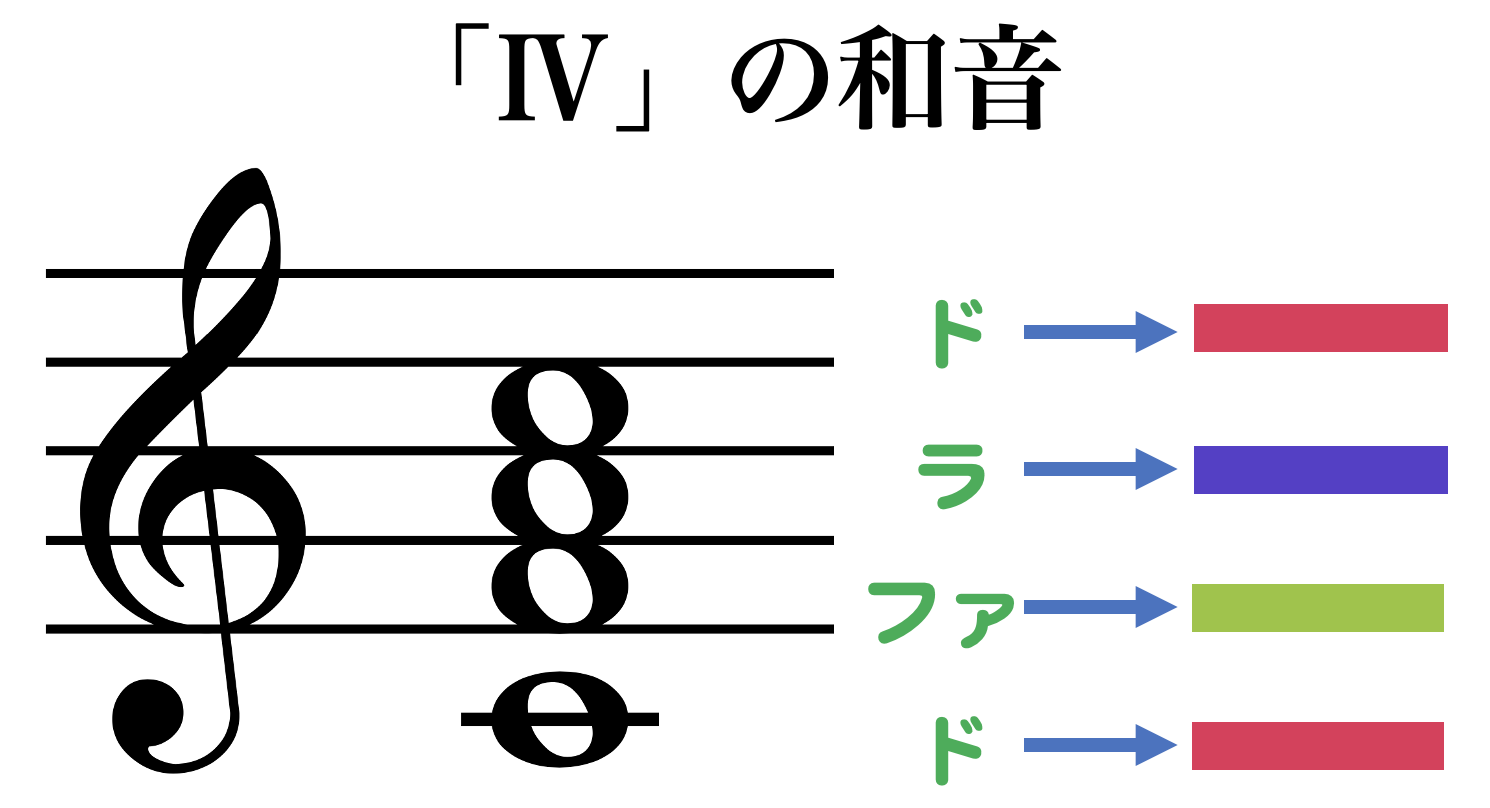 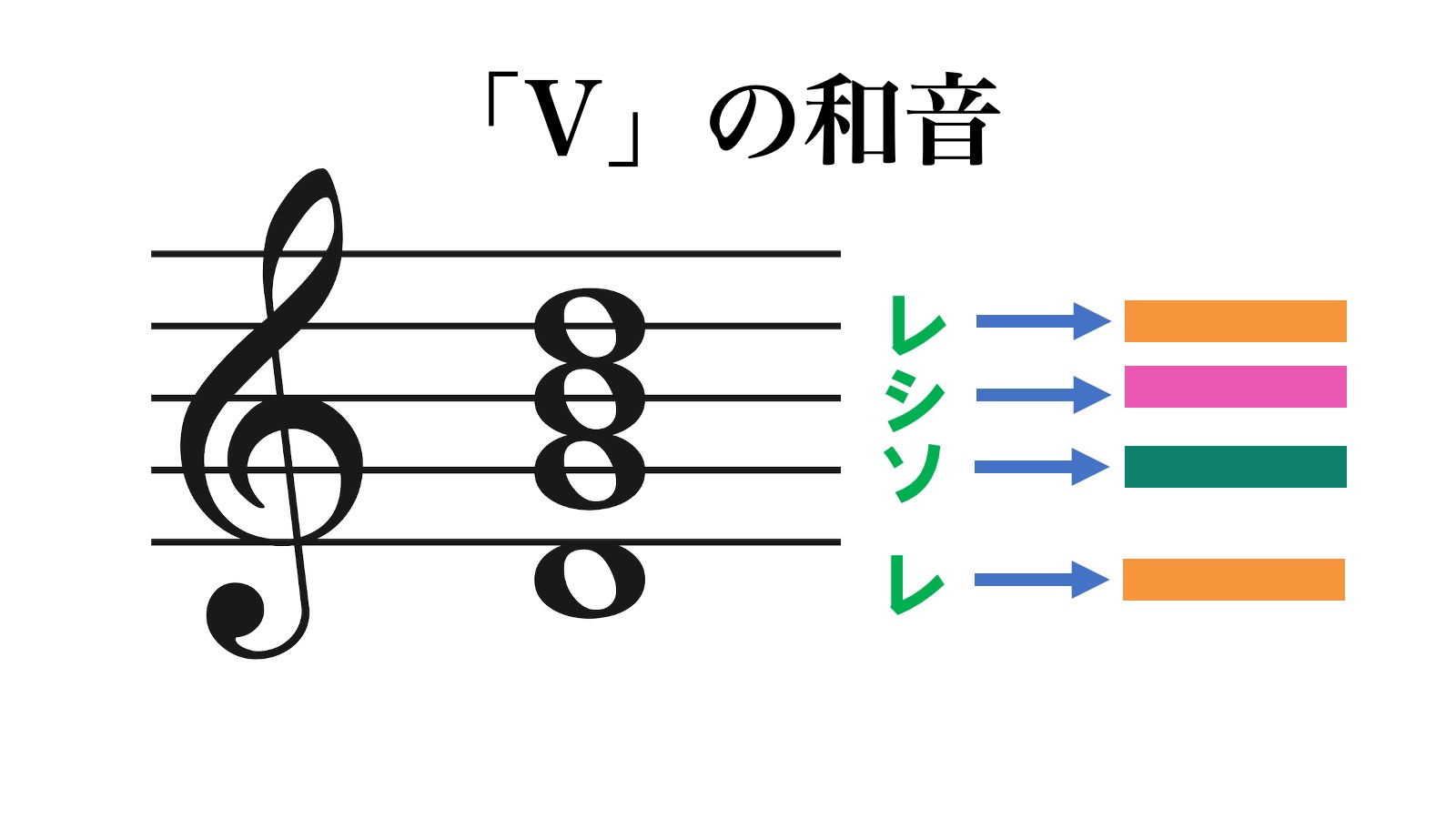 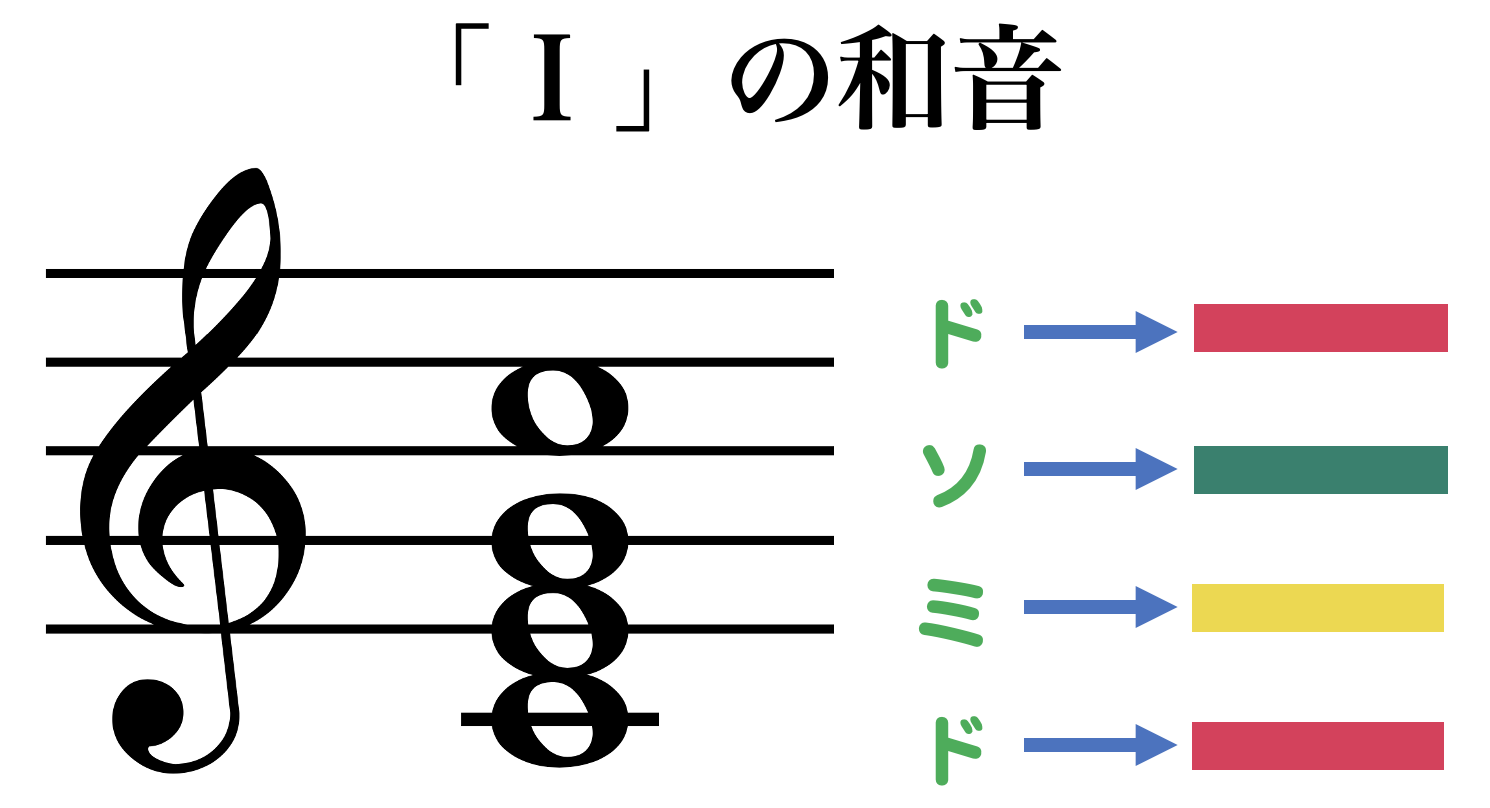 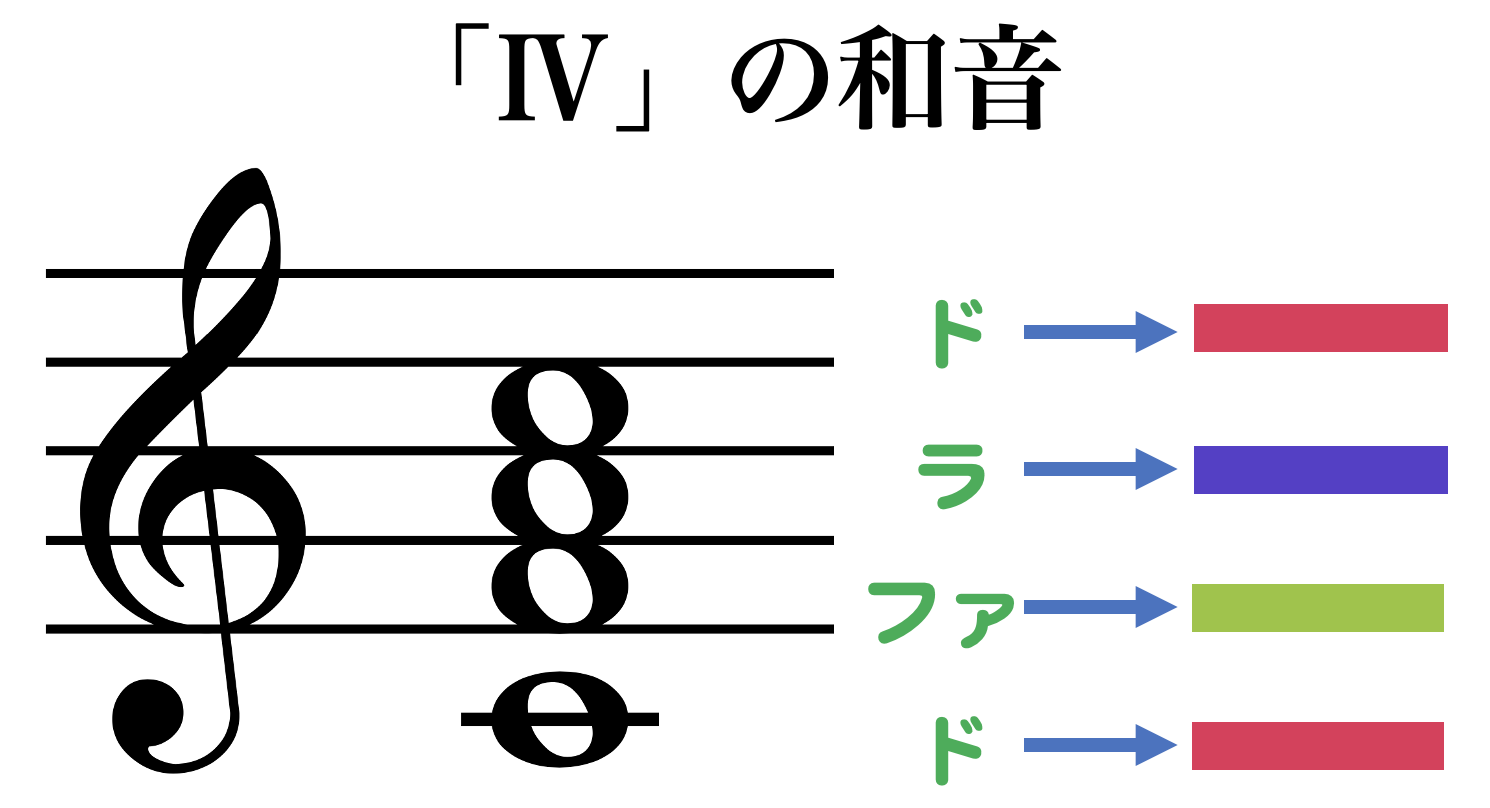 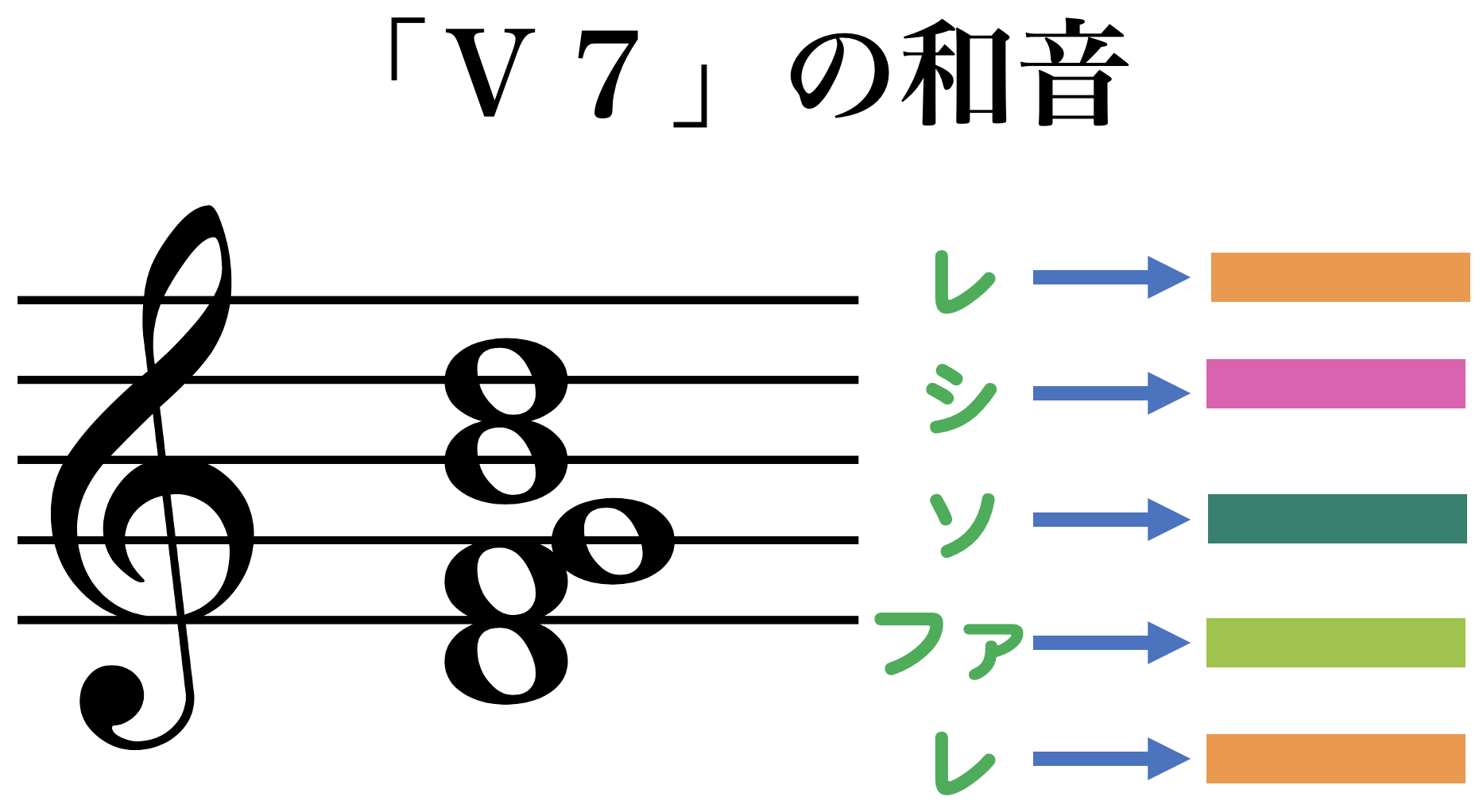 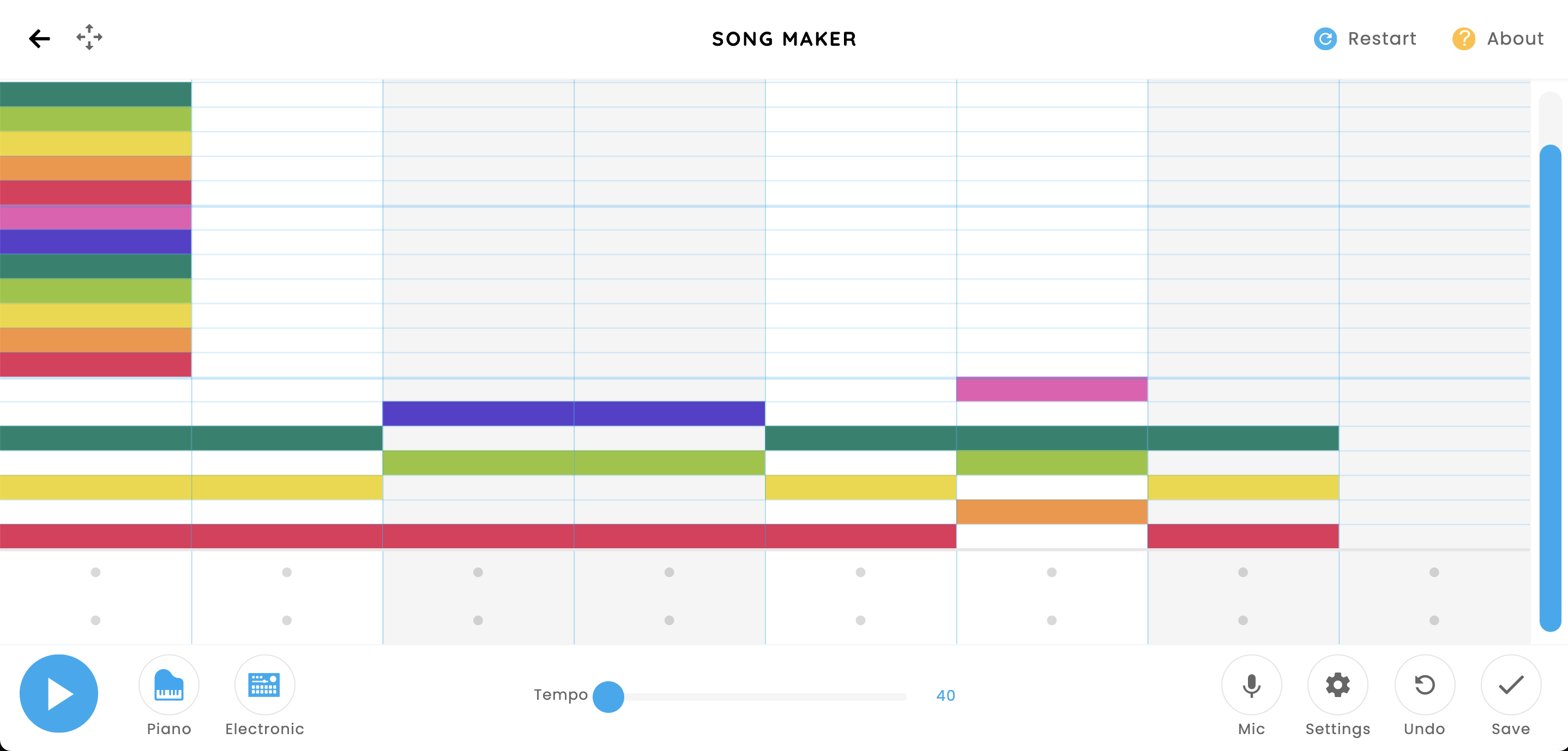 ソ
ファ
ミ
レ
ド
シ
ラ
ソ
ファ
ミ
レ
ド
旋律づくりゾーン
（ここに旋律をつくっていく）
伴奏ゾーン
（音は変えない）
リズムゾーン
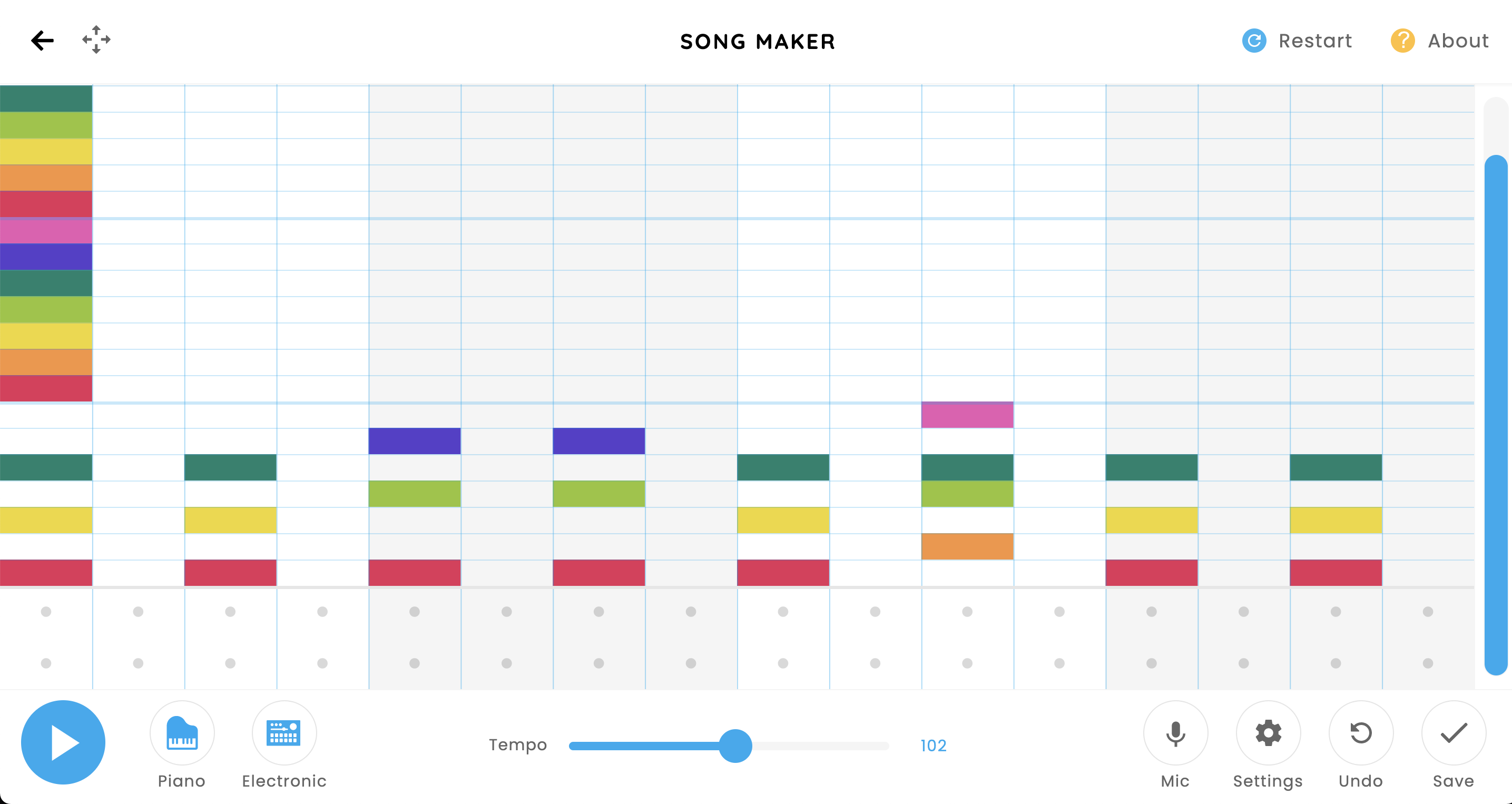 旋律づくりゾーン
（ここに旋律をつくっていく）
ソ
ファ
ミ
レ
ド
シ
ラ
ソ
ファ
ミ
レ
ド
伴奏ゾーン
（音は変えない）
リズムゾーン
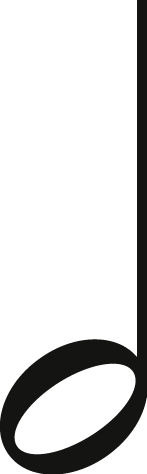 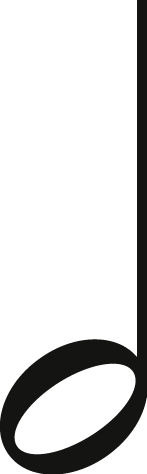 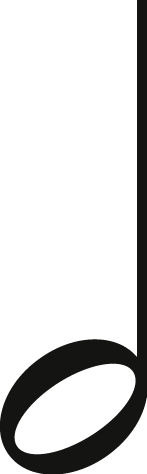 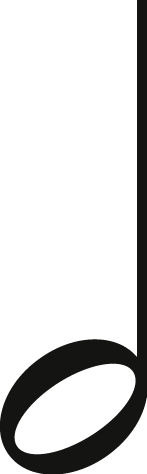 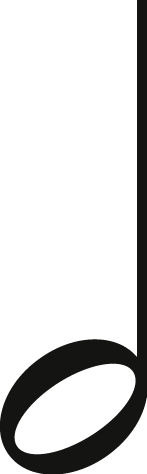 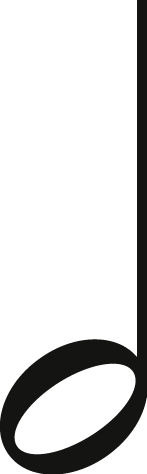 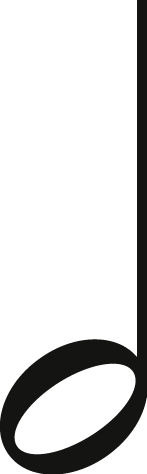 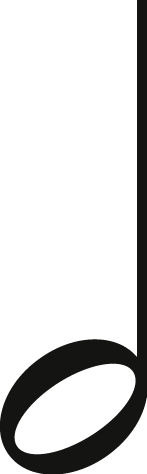 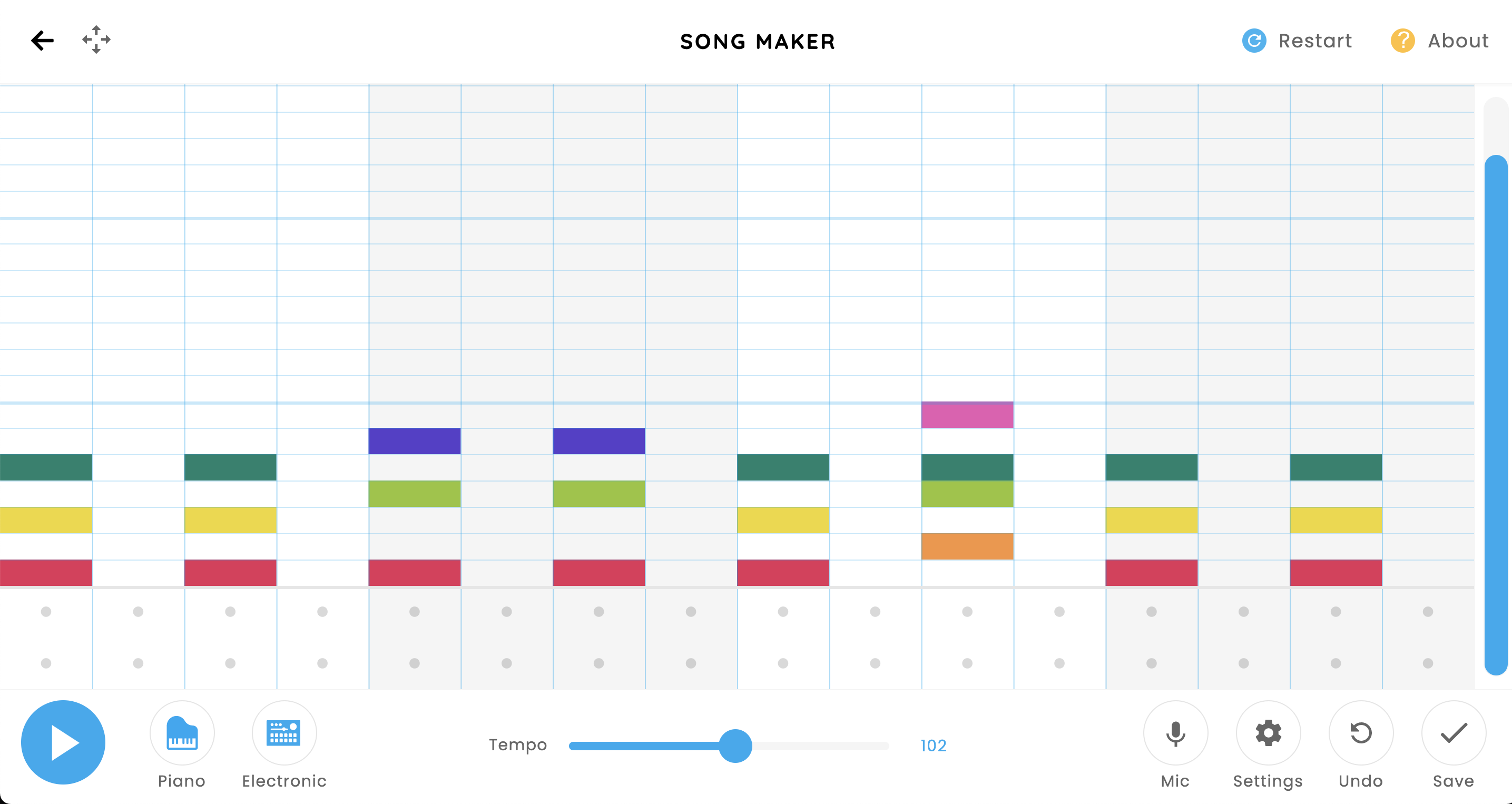 Ⅰ
Ⅳ
Ⅰ
Ｖ7
Ⅰ
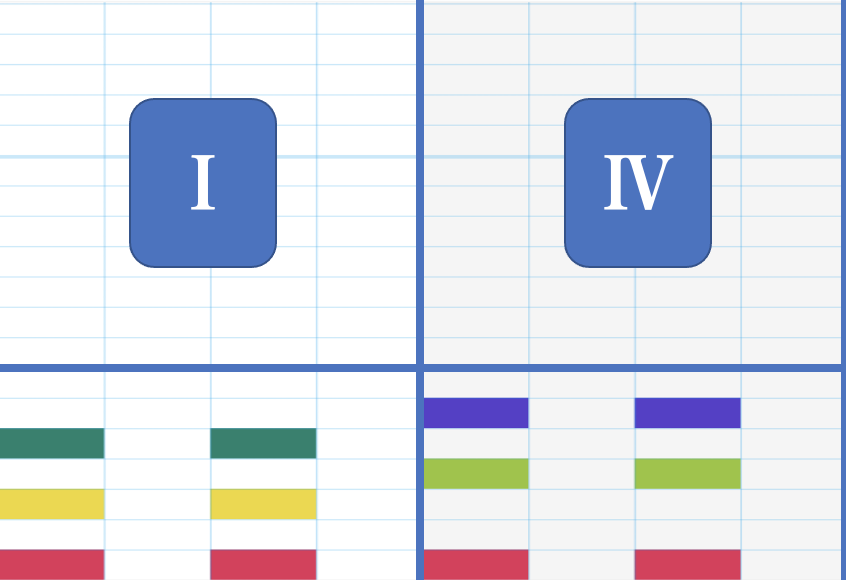 ラ
ラ
ソ
ソ
ファ
ファ
ミ
ミ
ド
ド
ド
ド
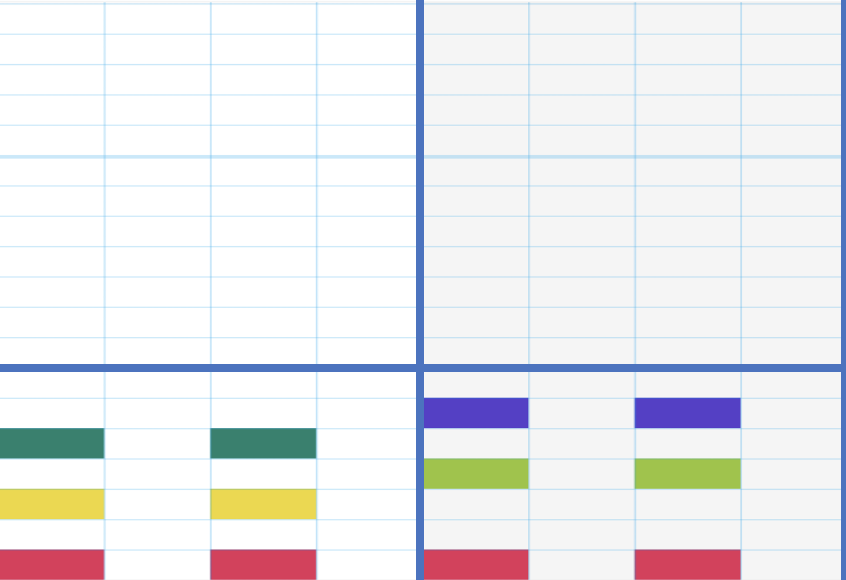 ド
同じ色（ド・ファ・ラ）で音を並べていく
同じ色（ド・ミ・ソ）で音を並べていく
ラ
ラ
ソ
ソ
ファ
ミ
ド
ラ
ラ
ソ
ソ
ファ
ファ
ミ
ミ
ド
ド
ド
ド
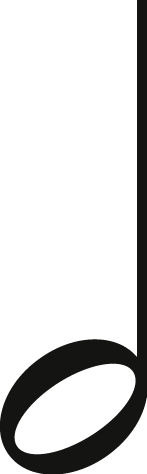 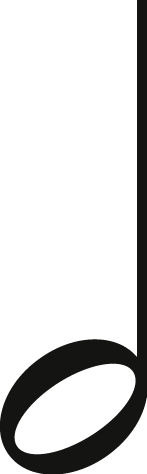 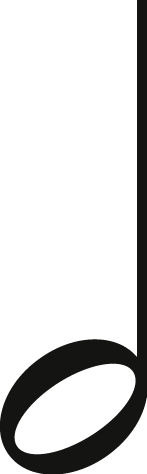 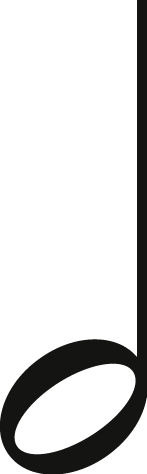 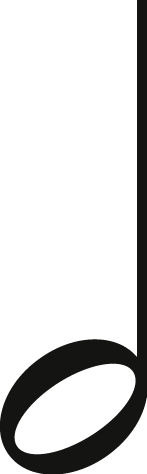 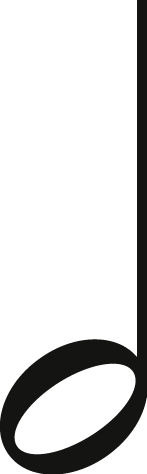 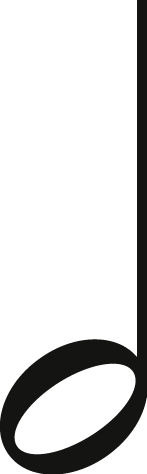 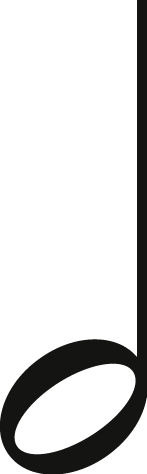 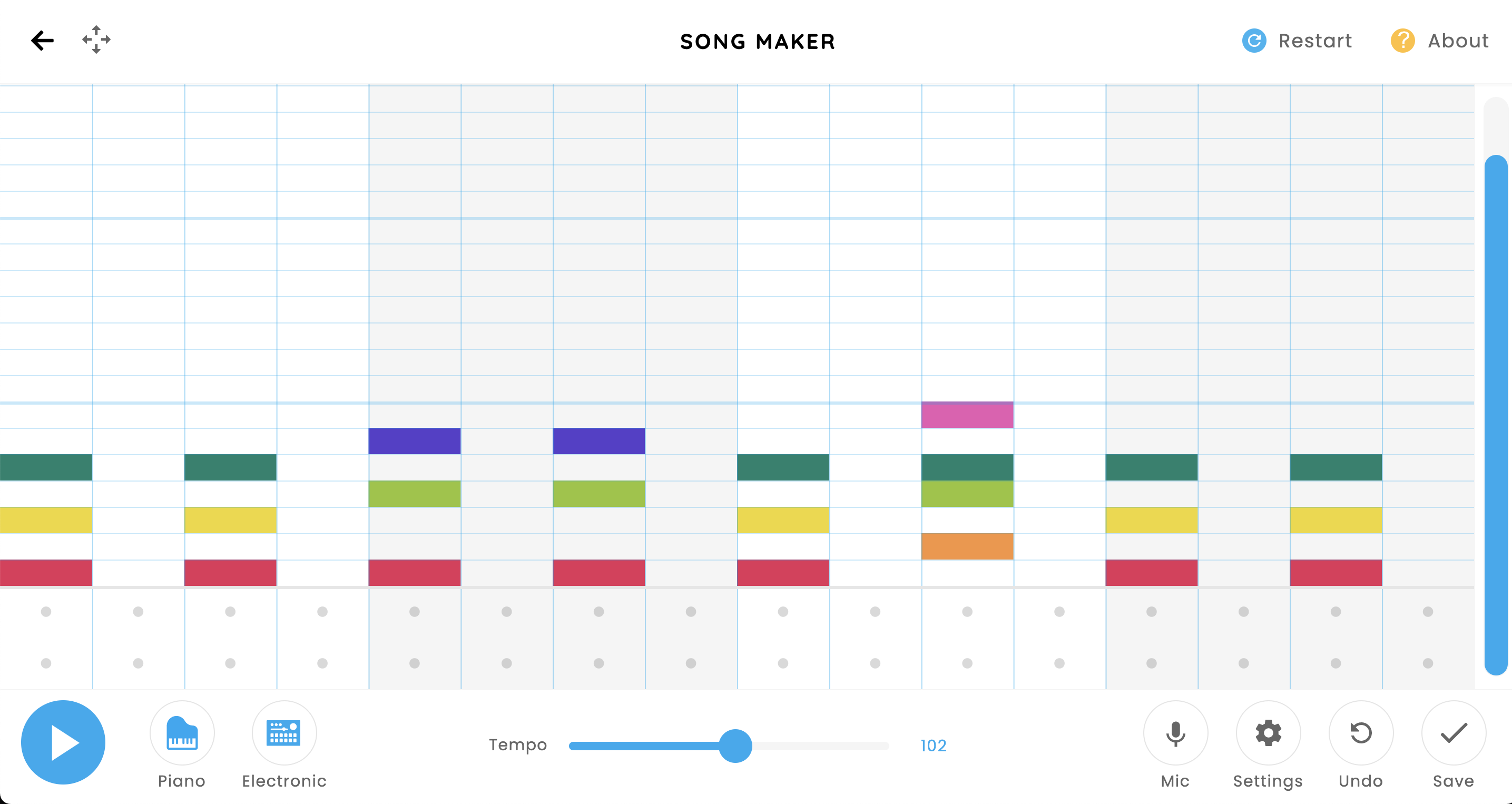 Ⅰ
Ⅳ
Ⅰ
Ｖ7
Ⅰ
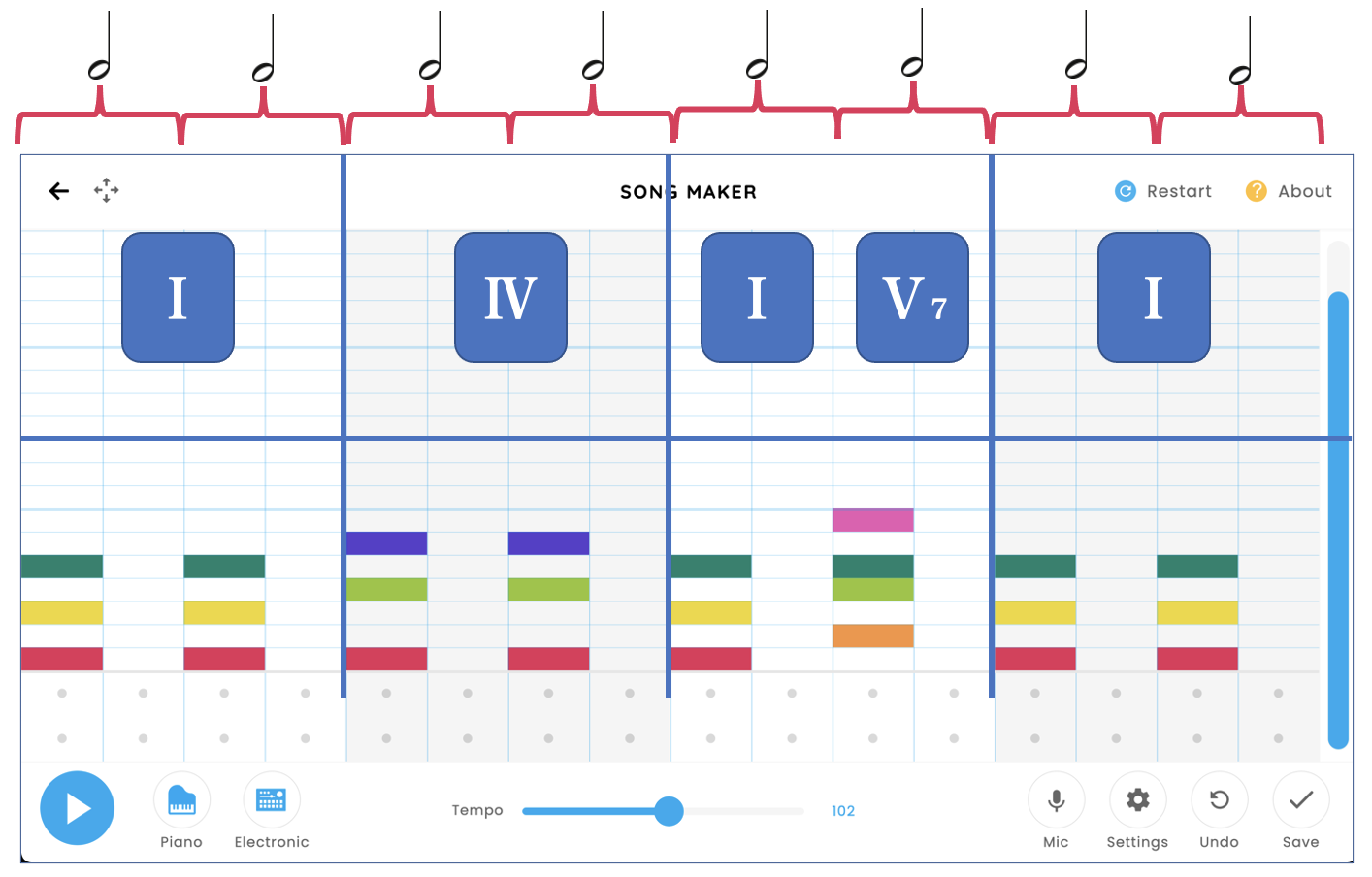 ド
シ
ラ
ソ
ファ
ミ
レ
ド
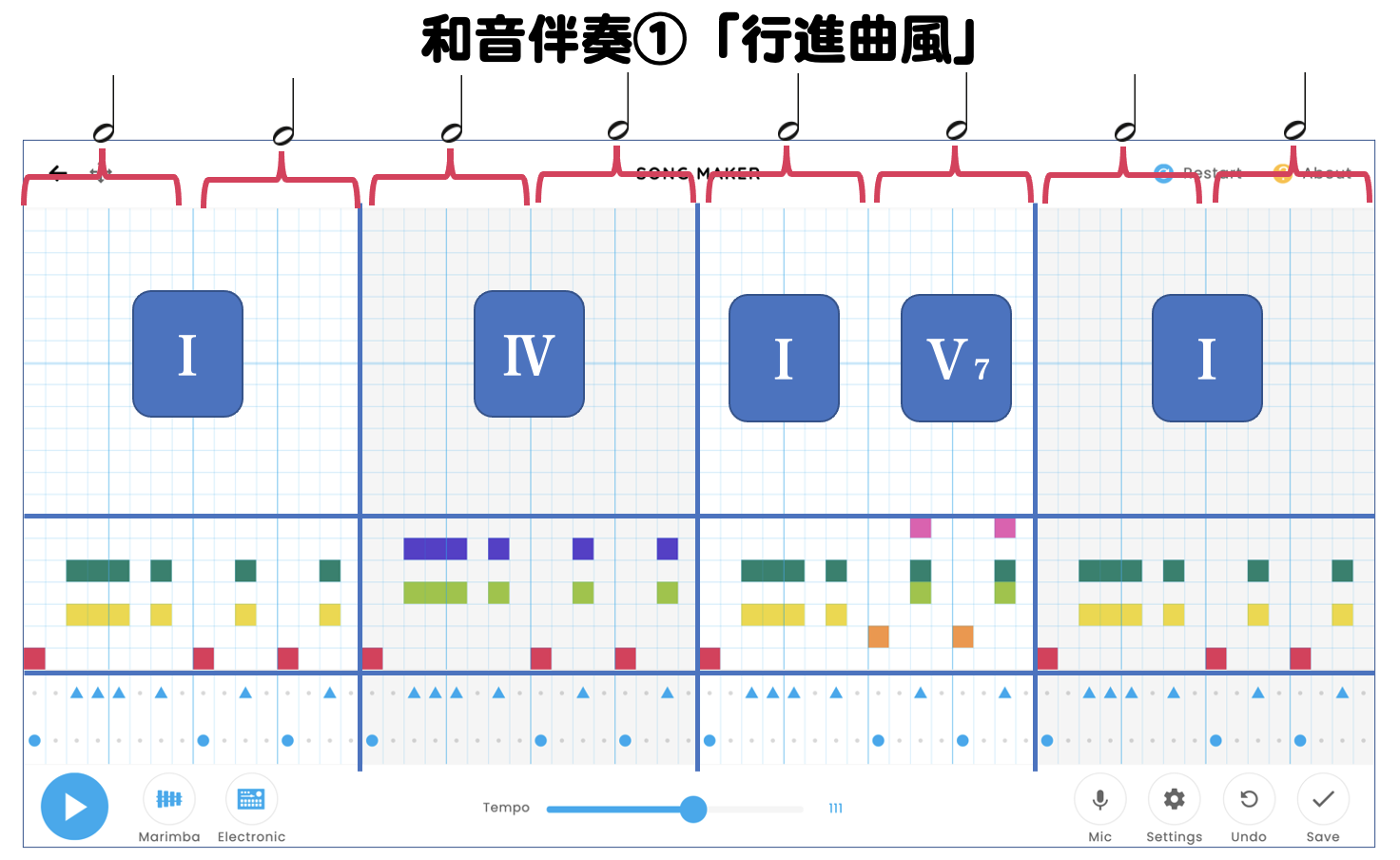 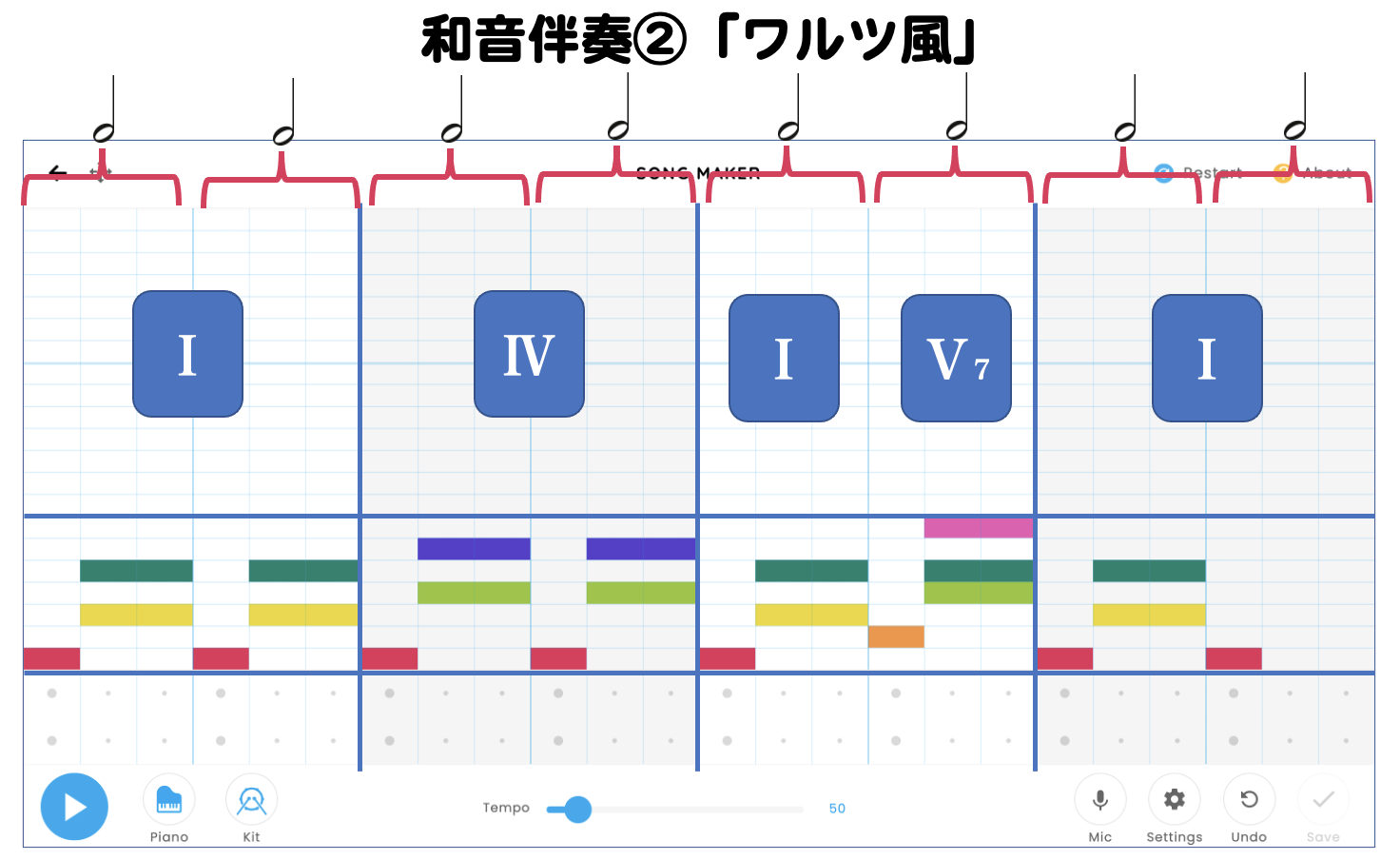 ド
シ
ラ
ソ
ファ
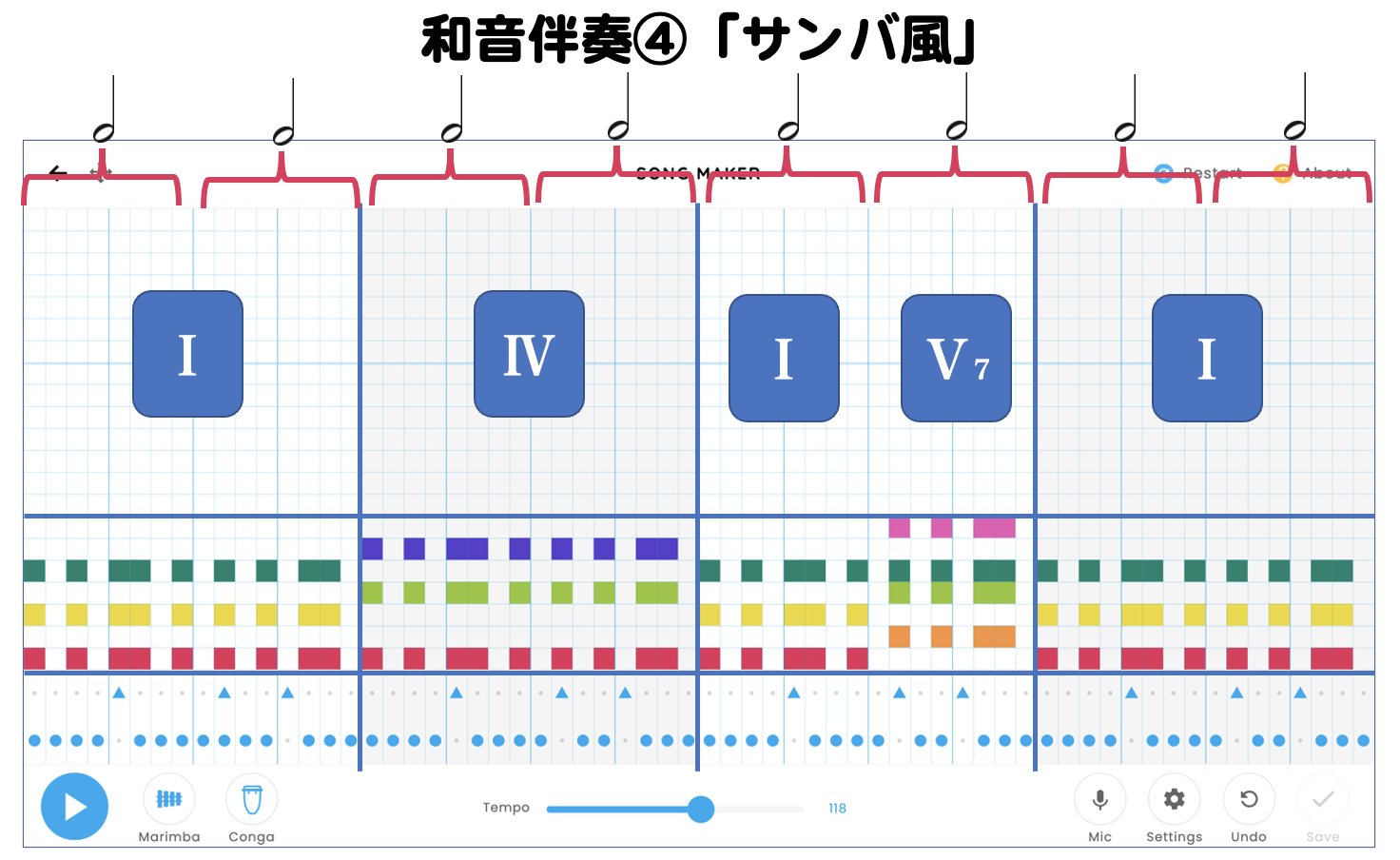 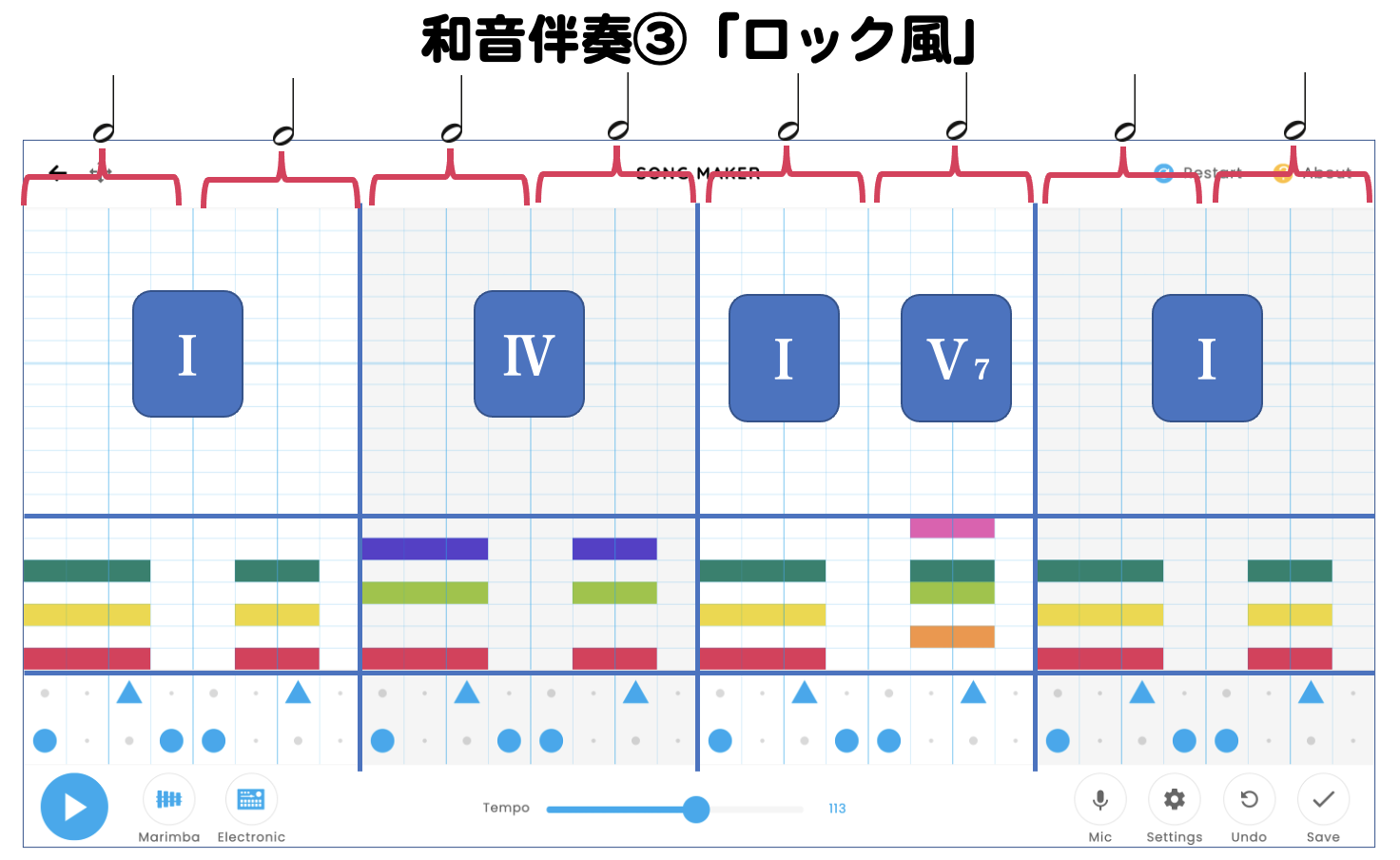 ミ
レ
ド
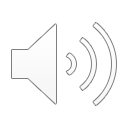 和音伴奏①「行進曲風」
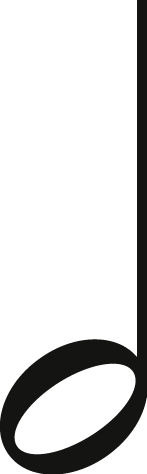 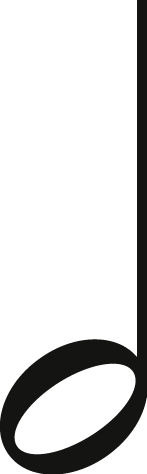 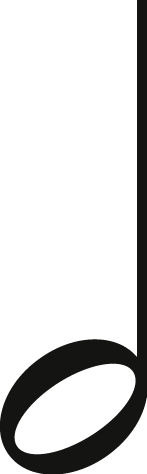 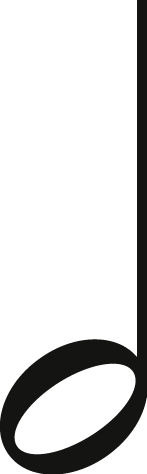 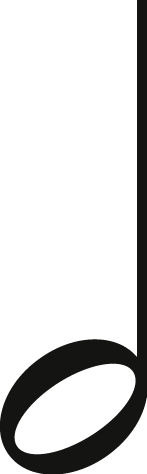 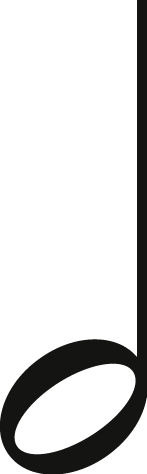 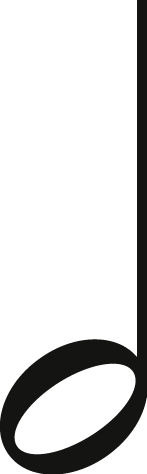 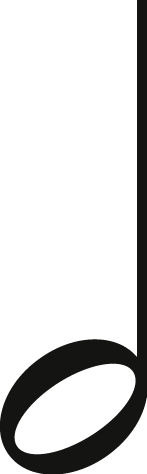 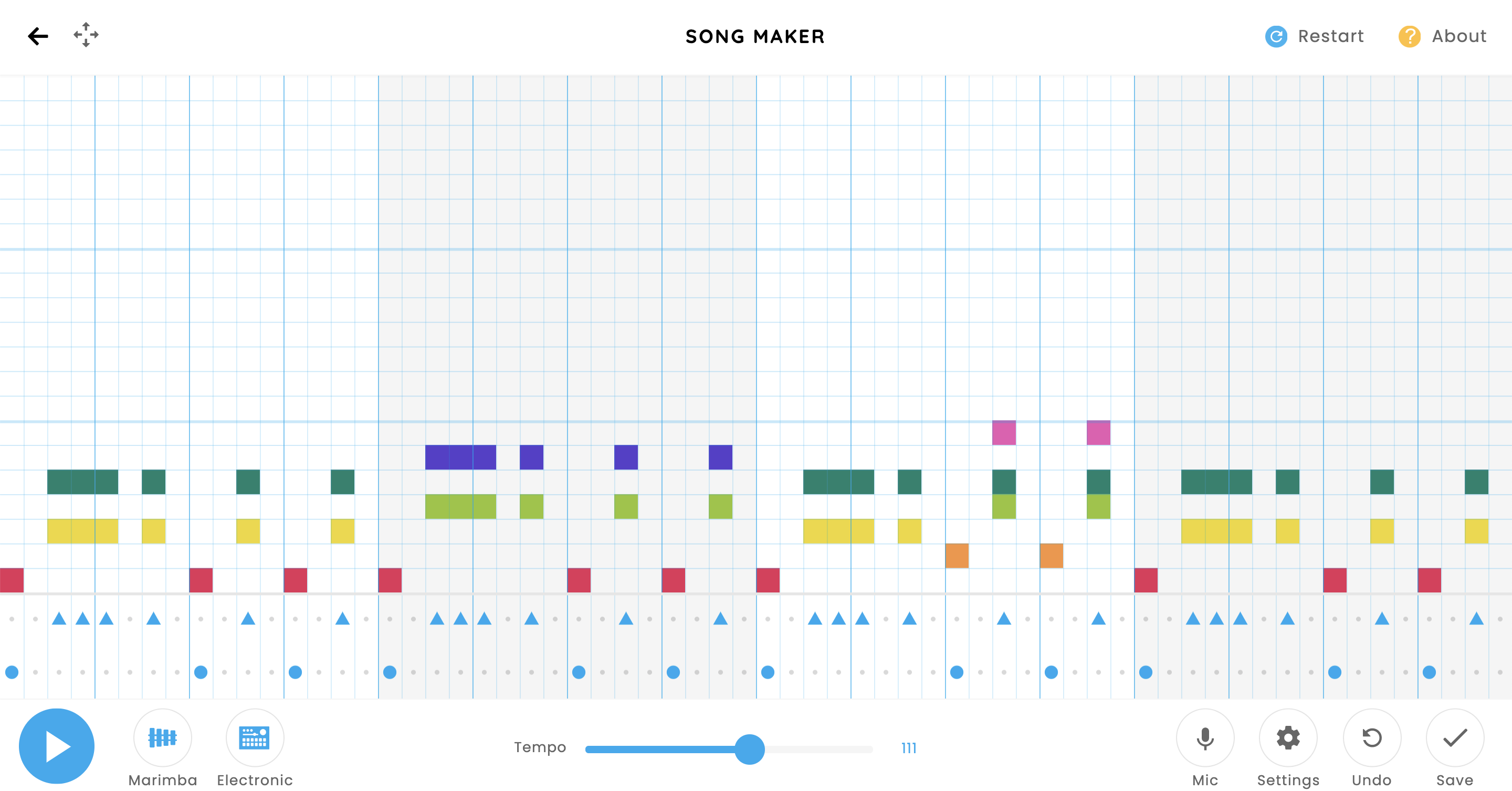 Ⅰ
Ⅳ
Ⅰ
Ｖ7
Ⅰ
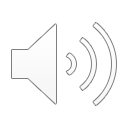 和音伴奏②「ワルツ風」
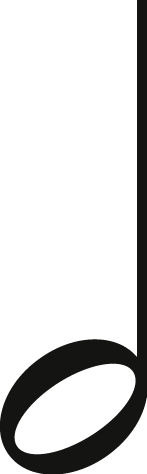 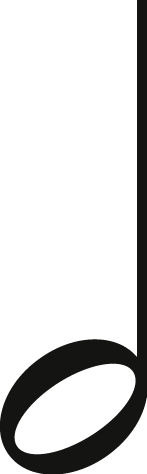 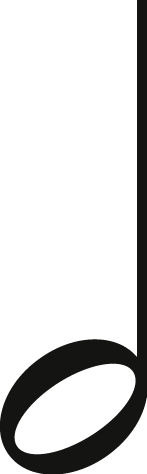 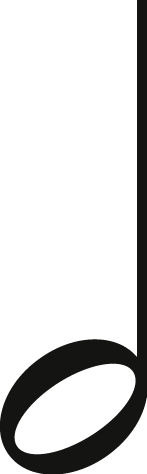 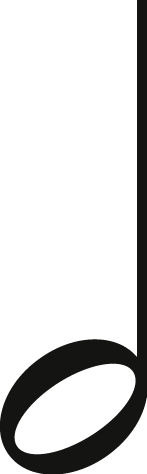 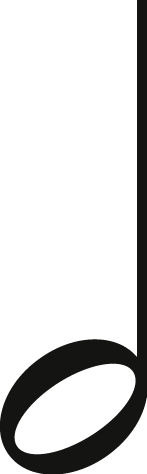 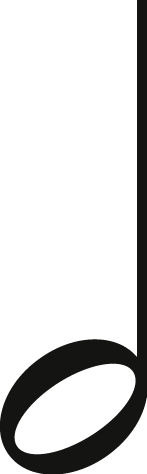 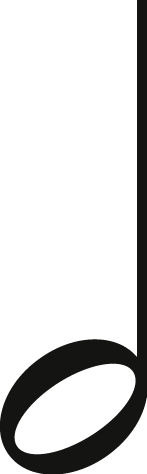 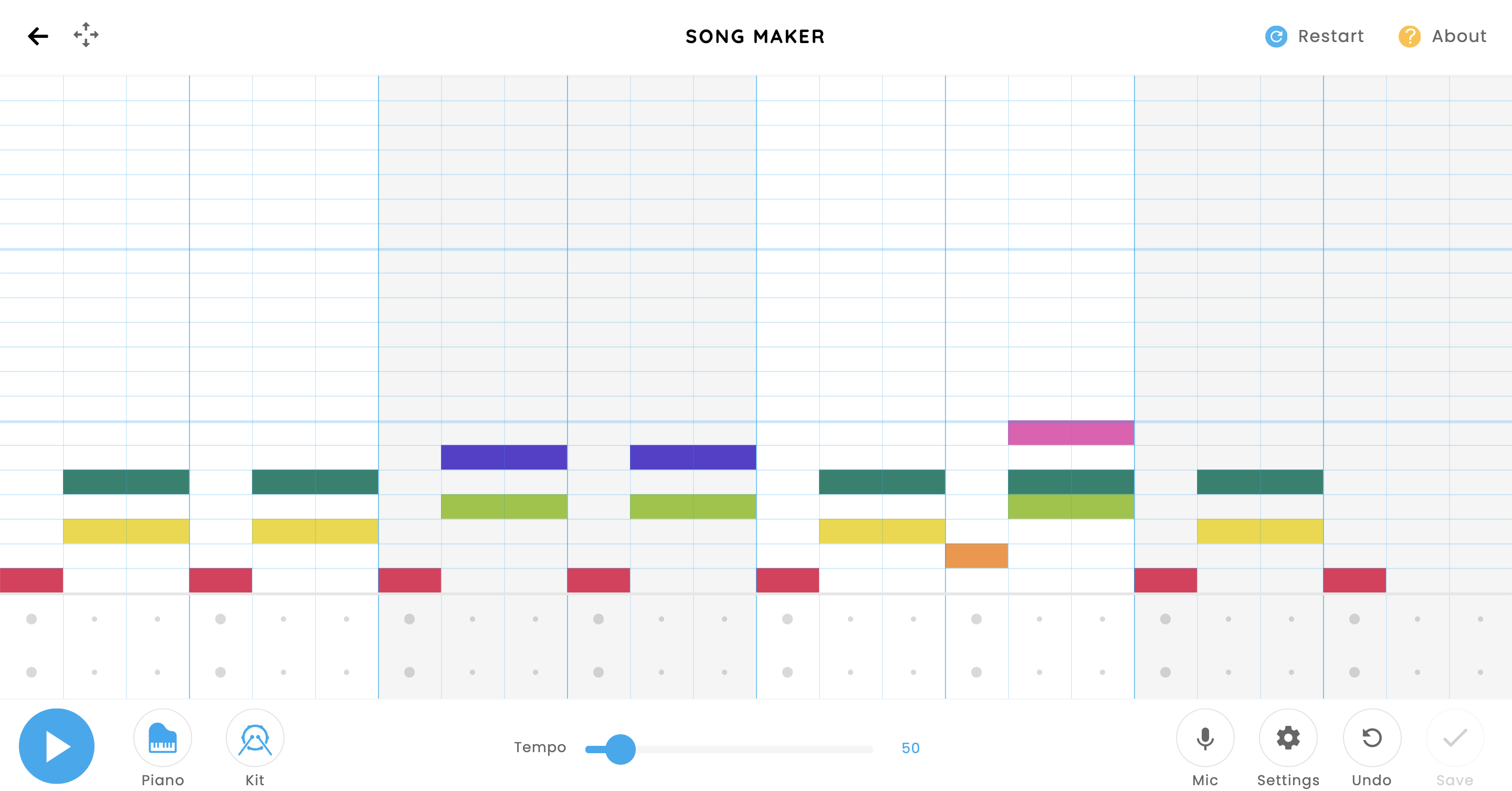 Ⅰ
Ⅳ
Ⅰ
Ｖ7
Ⅰ
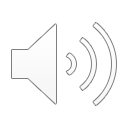 和音伴奏③「ロックだぜ」
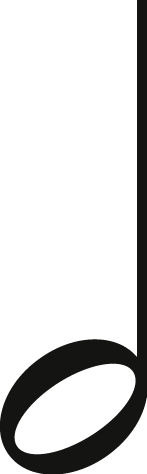 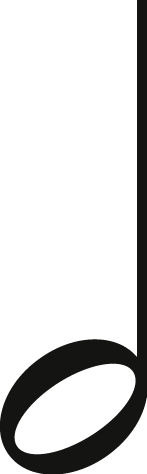 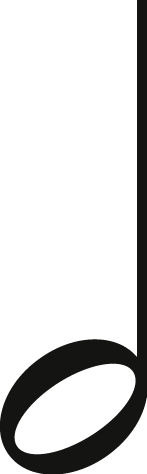 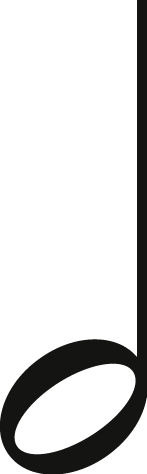 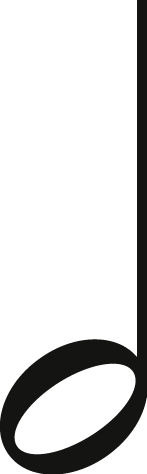 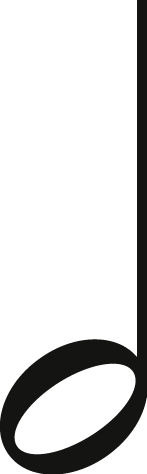 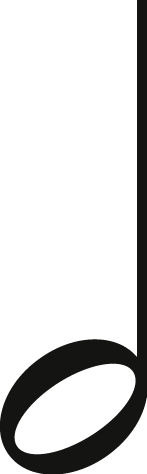 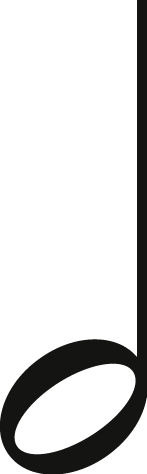 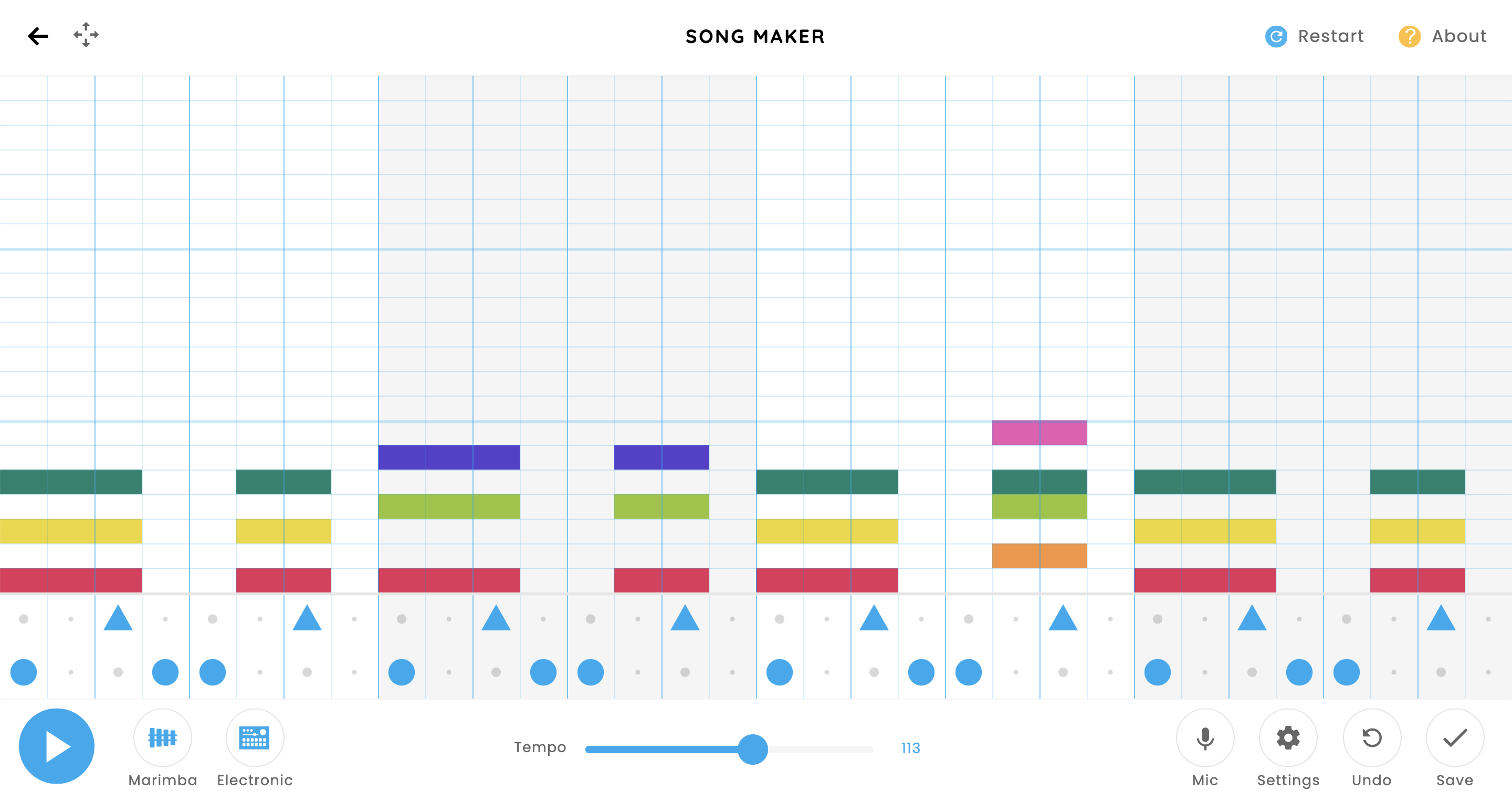 Ⅰ
Ⅳ
Ⅰ
Ｖ7
Ⅰ
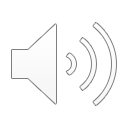 和音伴奏④「サンバ！！」
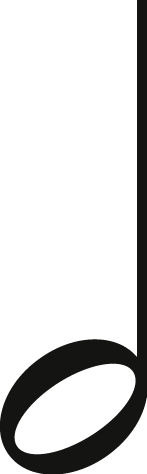 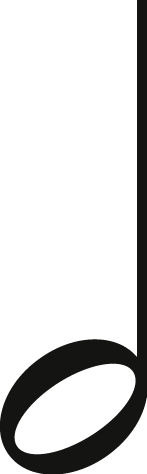 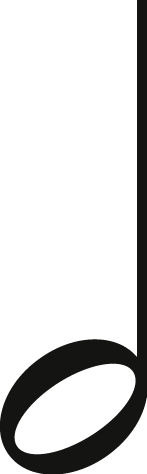 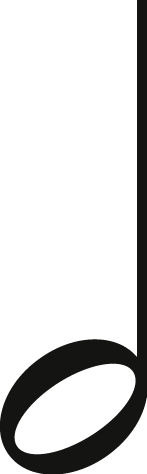 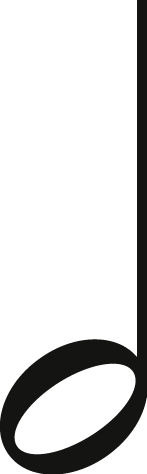 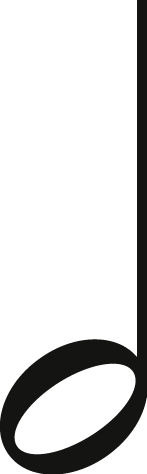 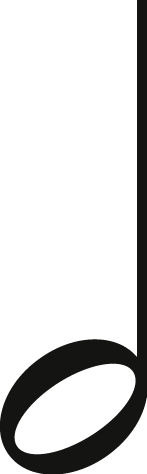 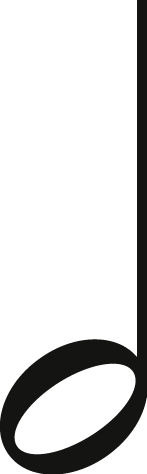 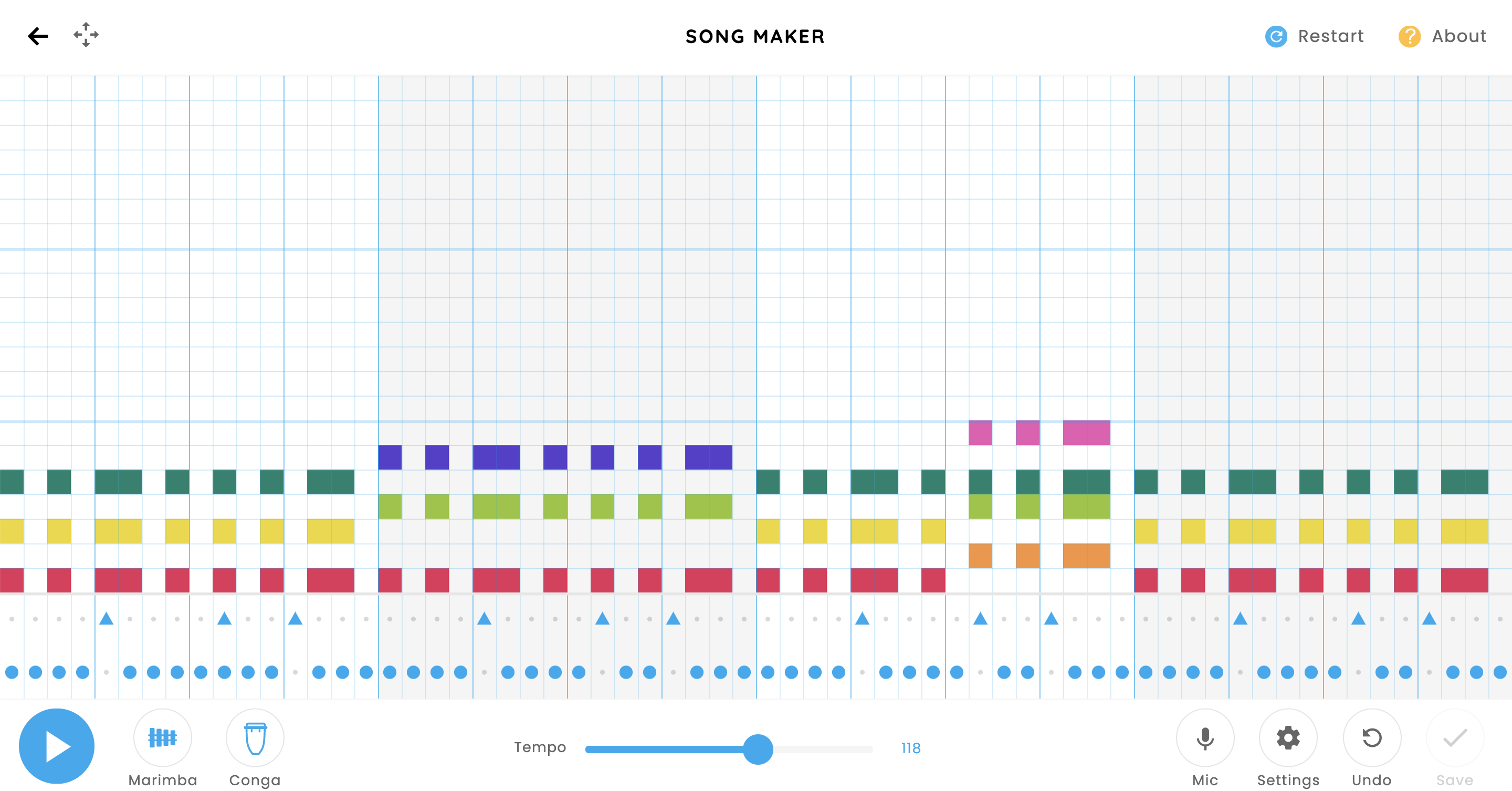 Ⅰ
Ⅳ
Ⅰ
Ｖ7
Ⅰ
旋律のパネルを入れる場所
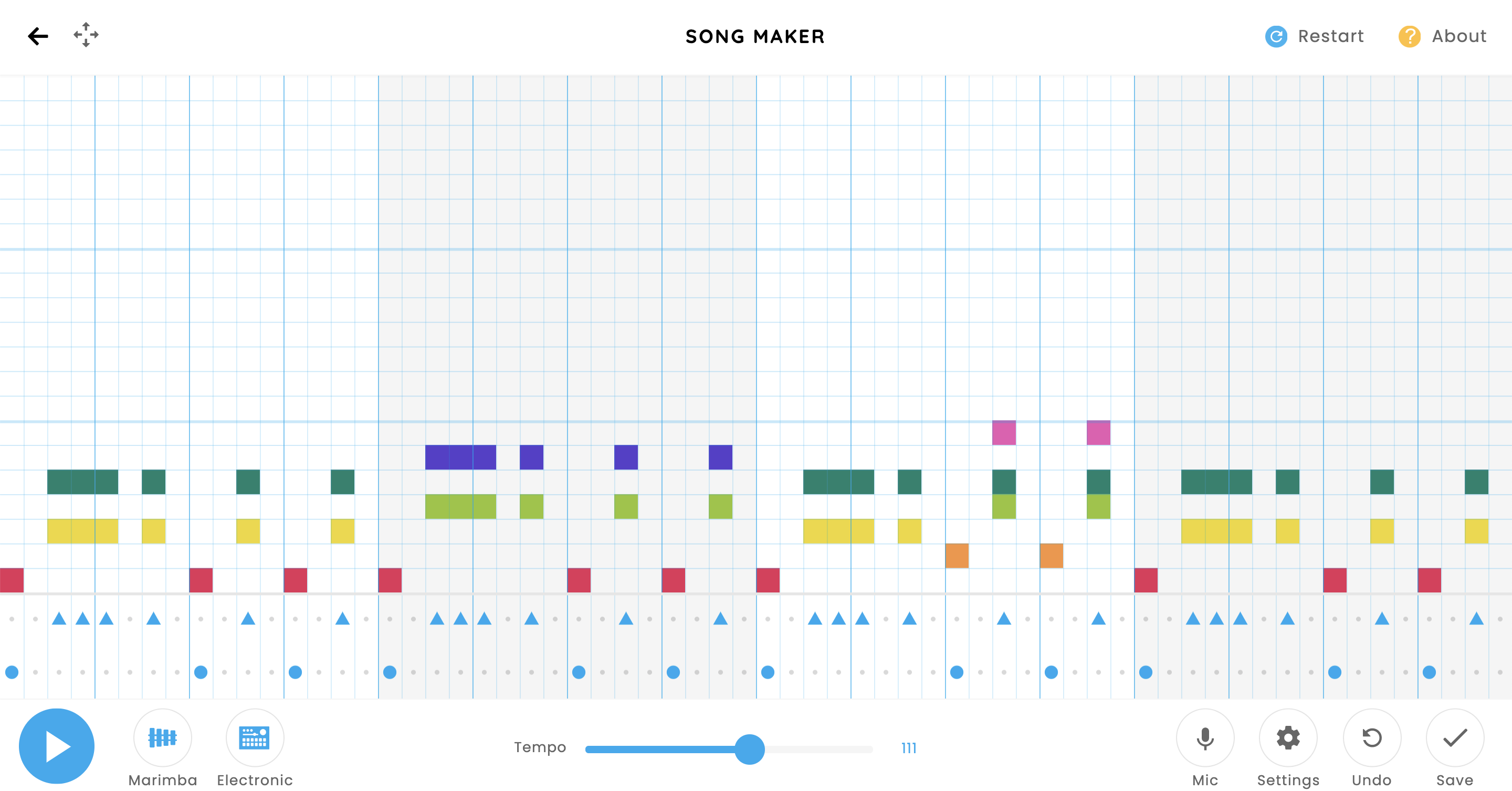 旋律づくりゾーン
（ここに旋律をつくっていく）
伴奏ゾーン
（音は変えない）
リズムゾーン（リズムは変えない）
せんりつに使う音のマスへの入れ方①
「音と音との間にすきまをあけてよい」
和音伴奏①「行進曲風」
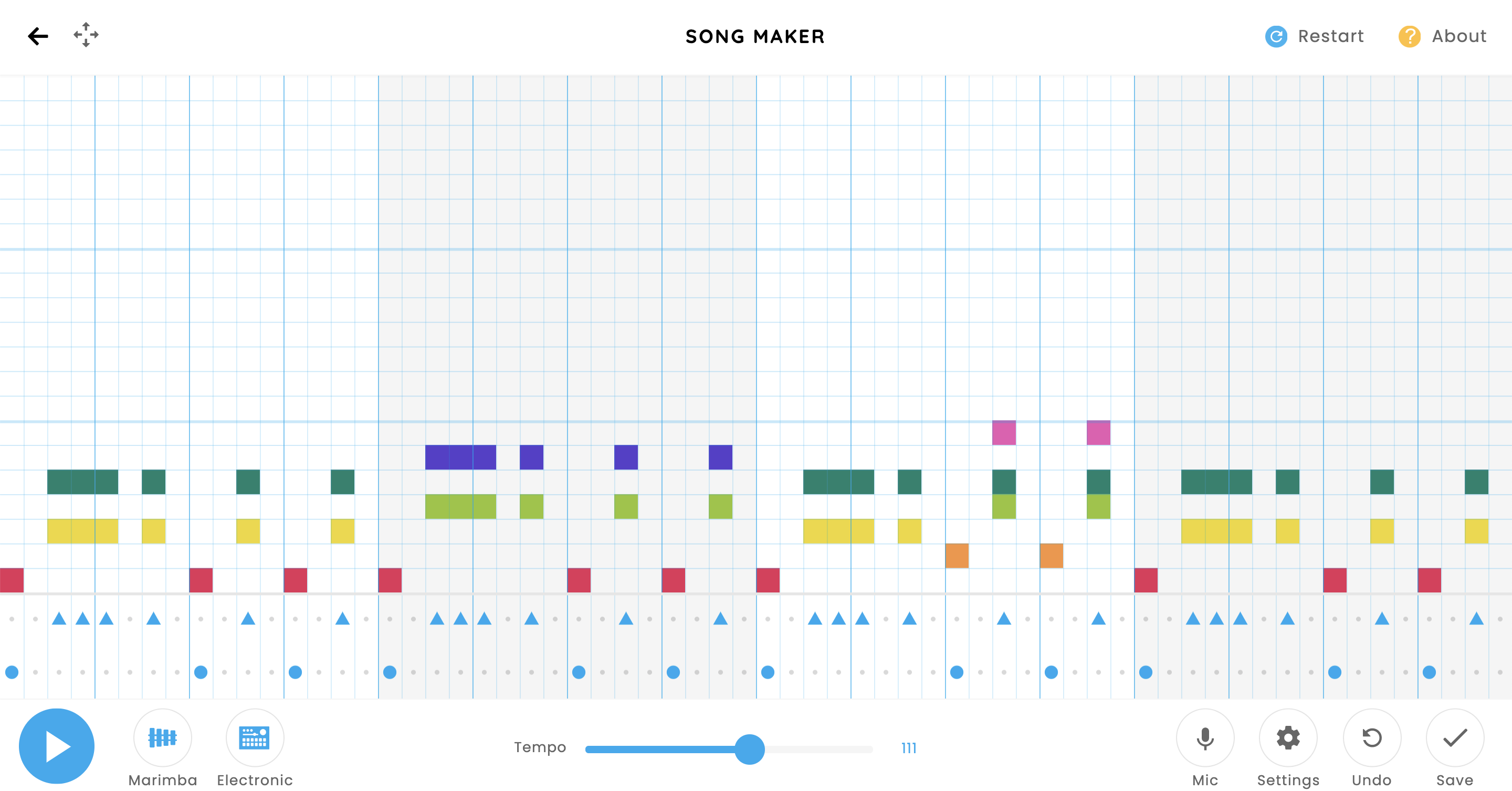 Ⅰ
Ⅳ
Ⅰ
Ｖ7
Ⅰ
４×４＝１６マス
せんりつに使う音の
マスへの入れ方①
音と音の間にすきまをあけてよい
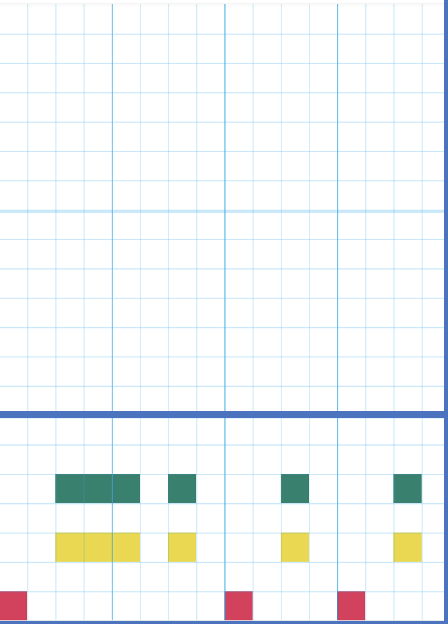 １６マスを
全部うめる
必要は
ありません
４×４＝１６マス
せんりつに使う音の
マスへの入れ方①
音と音の間にすきまをあけてよい
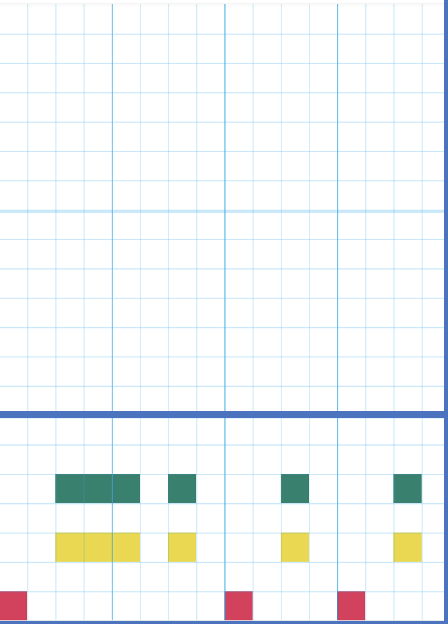 １６マスを
全部うめる
必要は
ありません
１マスとばし
２マスとばし
３マスとばし
まで
ＯＫ！！
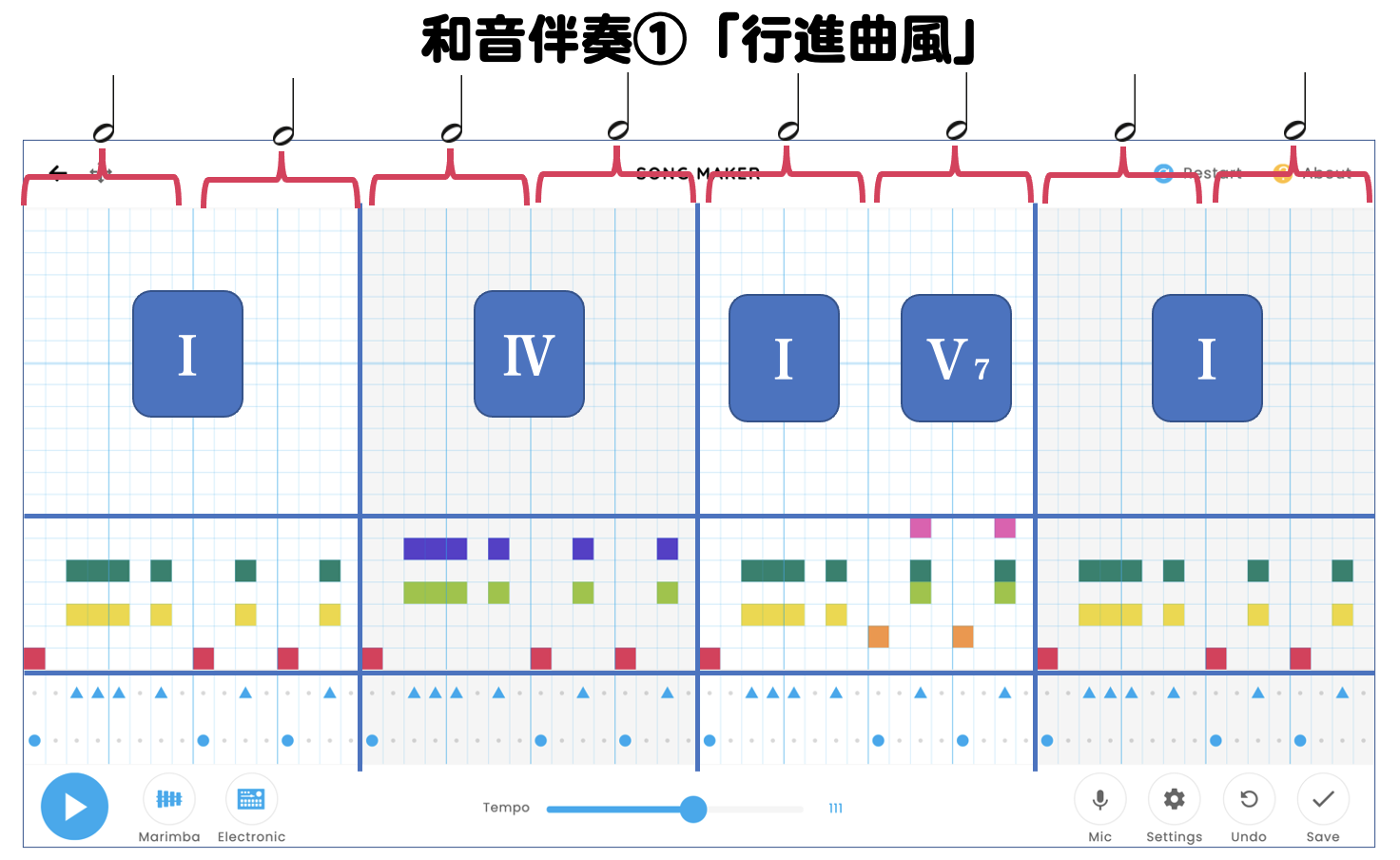 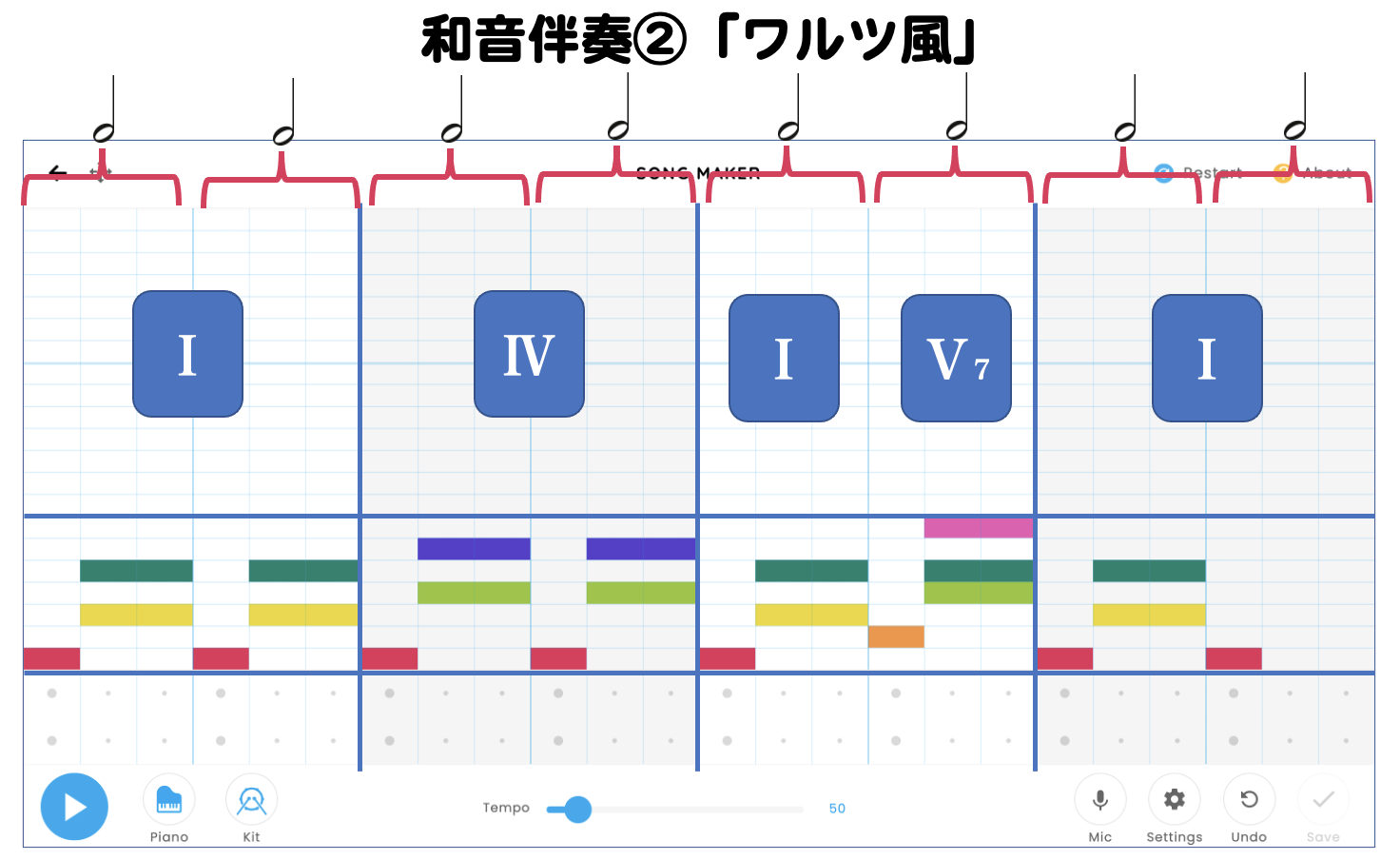 ド
シ
ラ
ソ
ファ
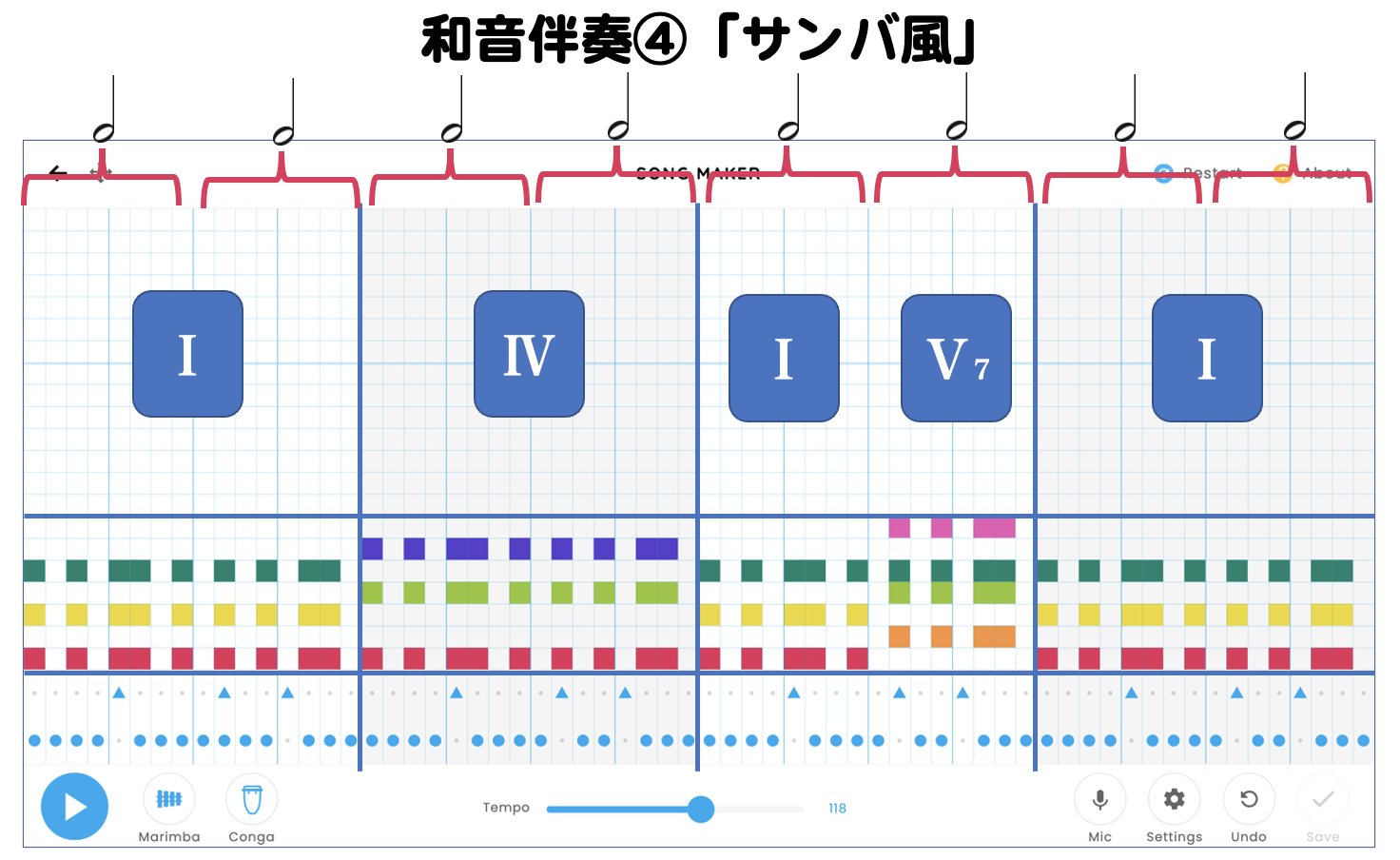 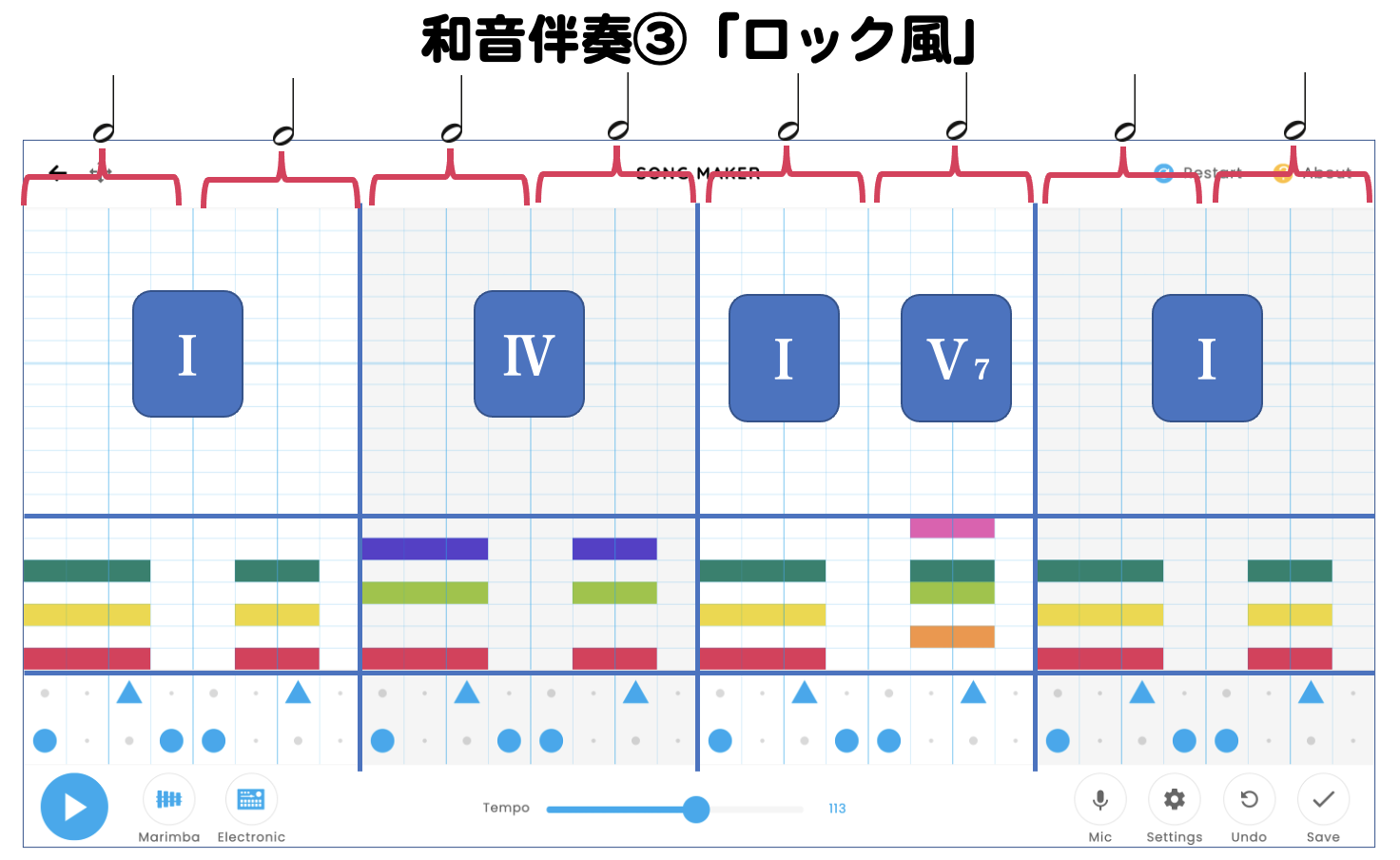 ミ
レ
ド
４
せんりつに使う音のマスへの入れ方②
和音の音と音の間に階段になる「間の音（経過音）」を入れてよい
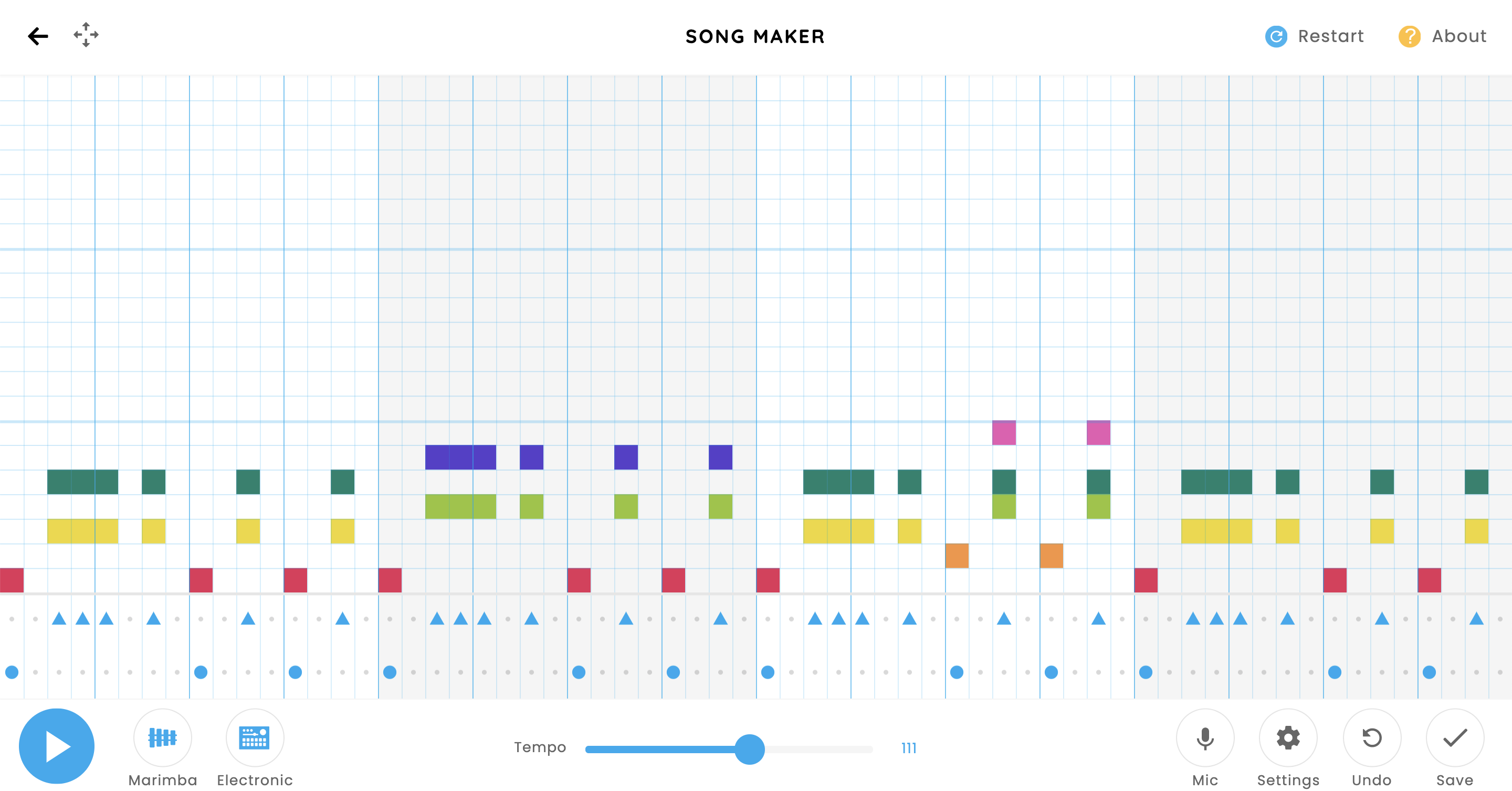 Ⅰ
Ⅳ
Ⅰ
Ｖ7
Ⅰ
せんりつに使う音の
マスへの入れ方②
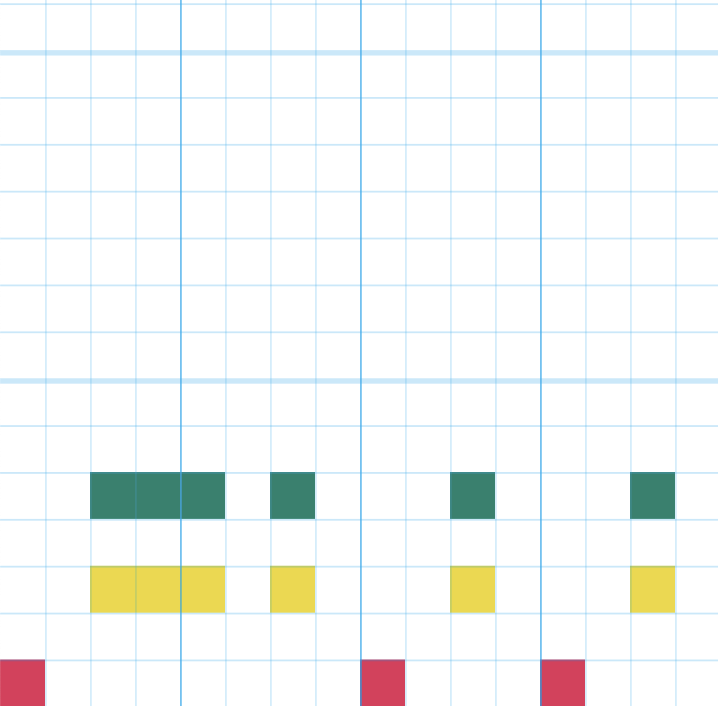 同じ色（ド・ミ・ソ）で音を並べていく
伴奏ゾーン
（音は変えない）
せんりつに使う音の
マスへの入れ方②
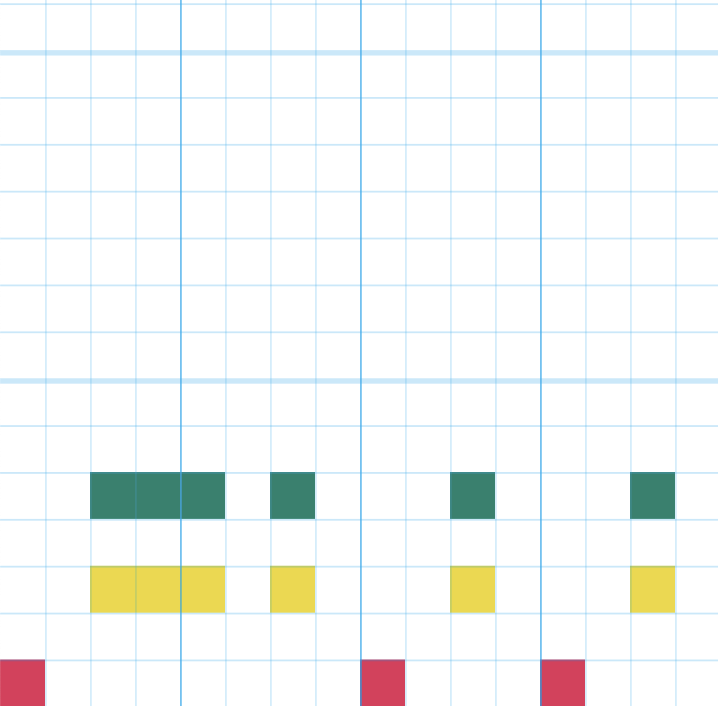 ド
今までは
音がとびとびに
なっていた
ソ
ソ
ソ
同じ色（ド・ミ・ソ）で音を並べていく
ミ
ミ
ド
伴奏ゾーン
（音は変えない）
せんりつに使う音の
マスへの入れ方②
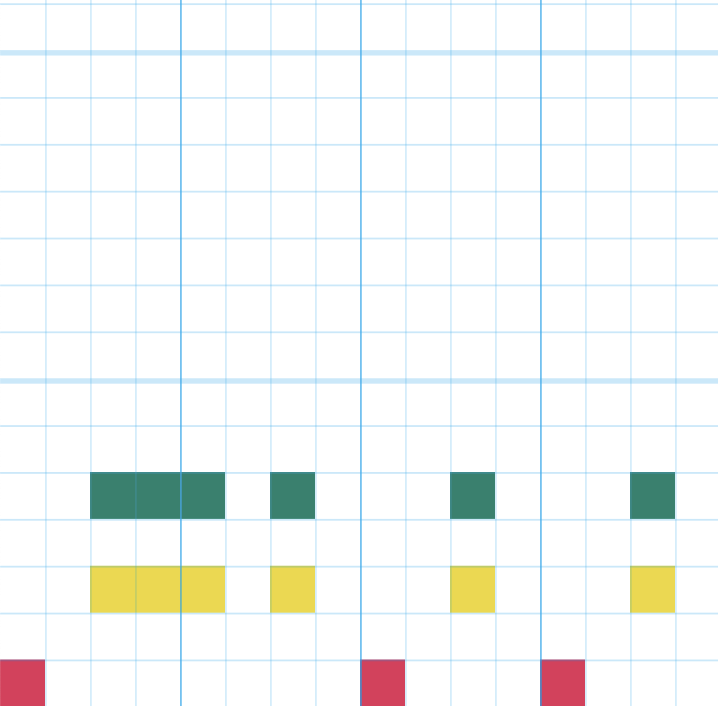 伴奏ゾーン
（音は変えない）
せんりつに使う音の
マスへの入れ方②
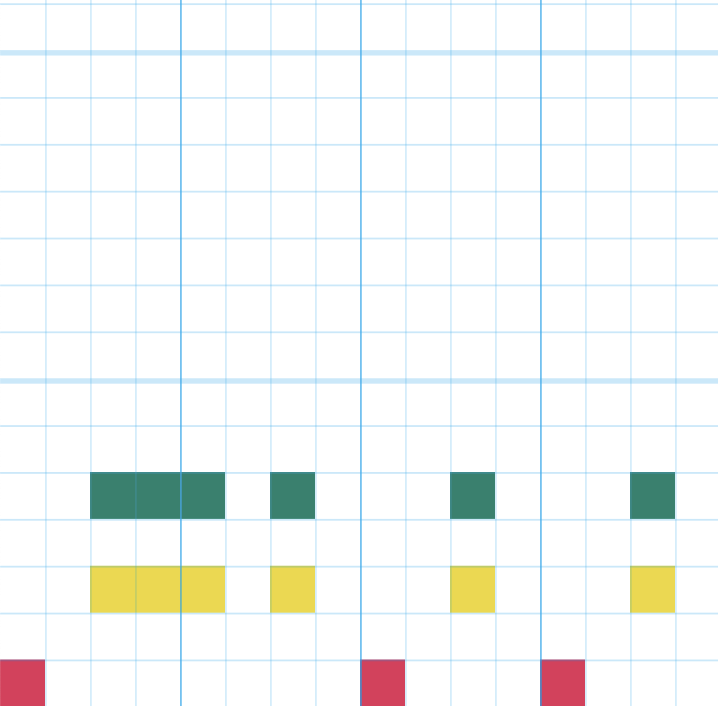 和音にふまれる音と音の間に
階段ができるように「間の音」（経過音）を
入れてもＯＫ！
ミ
レ
ド
伴奏ゾーン
（音は変えない）
せんりつに使う音の
マスへの入れ方②
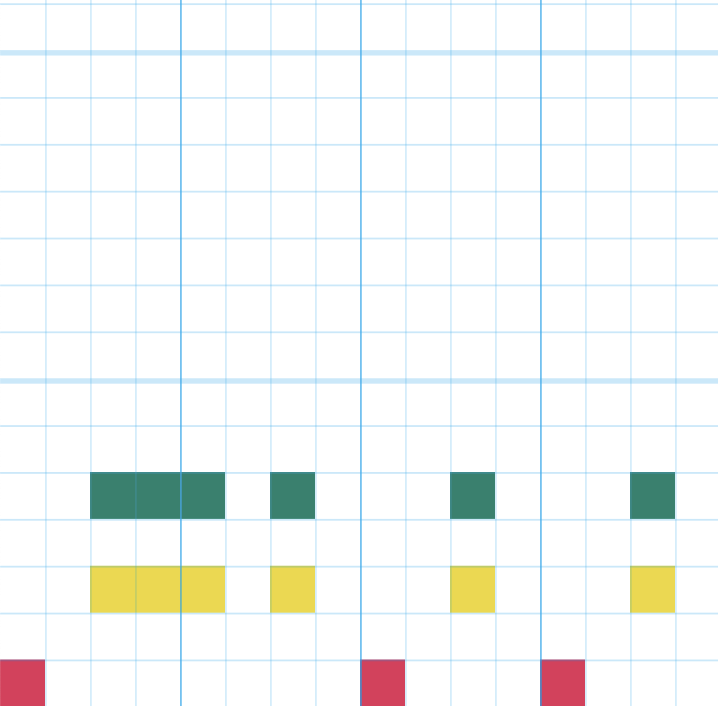 ソ
ファ
和音にふまれる音と音の間に
階段ができるように「間の音」（経過音）を
入れてもＯＫ！
ミ
伴奏ゾーン
（音は変えない）
せんりつに使う音の
マスへの入れ方②
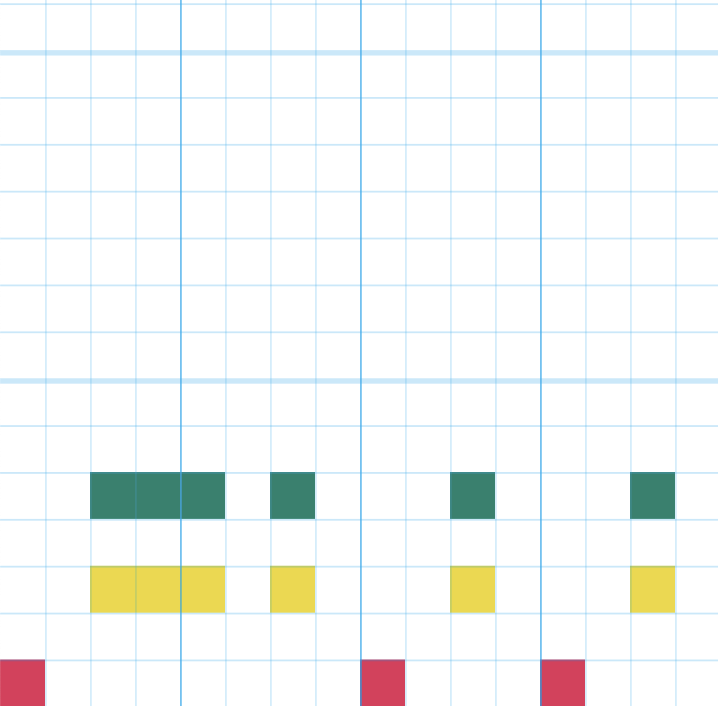 ソ
ファ
和音にふまれる音と音の間に
階段ができるように「間の音」（経過音）を
入れてもＯＫ！
和音にふまれる音と音の間に
階段ができるように「間の音」（経過音）を
入れてもＯＫ！
ミ
レ
ド
伴奏ゾーン
（音は変えない）
せんりつに使う音の
マスへの入れ方②
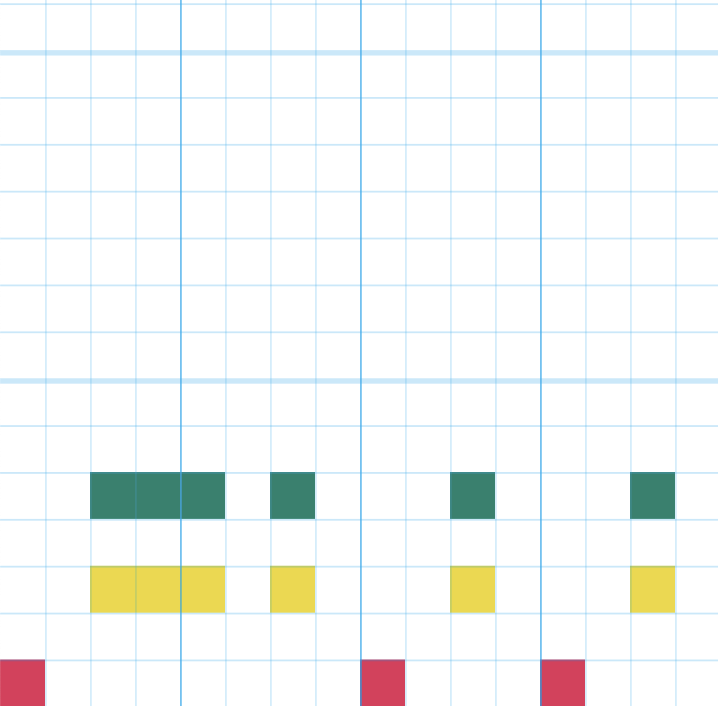 ソ
ソ
ファ
ファ
和音にふまれる音と音の間に
階段ができるように「間の音」（経過音）を
入れてもＯＫ！
ミ
ミ
レ
ド
伴奏ゾーン
（音は変えない）
せんりつに使う音の
マスへの入れ方②
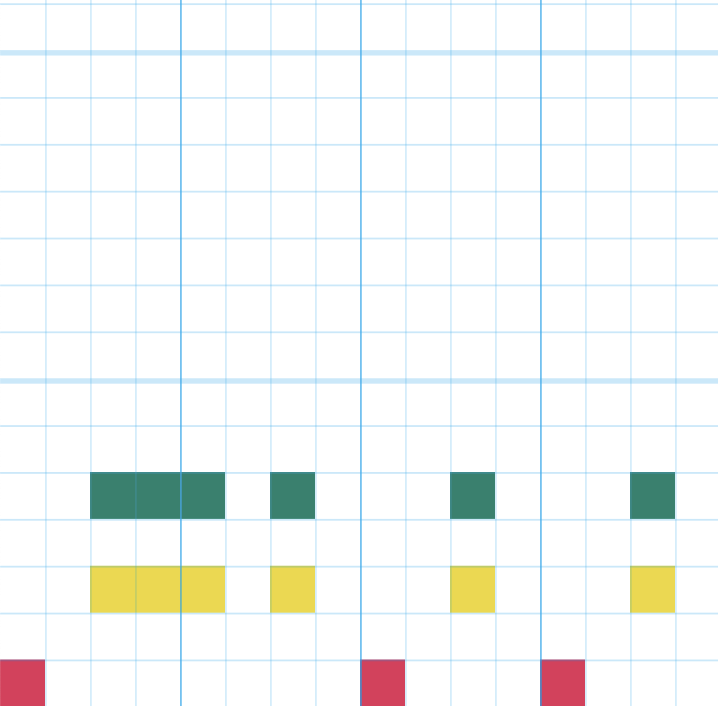 ソ
ソ
ソ
ファ
ファ
ファ
和音にふまれる音と音の間に
階段ができるように「間の音」（経過音）を
入れてもＯＫ！
ミ
ミ
レ
ド
伴奏ゾーン
（音は変えない）
せんりつに使う音の
マスへの入れ方②
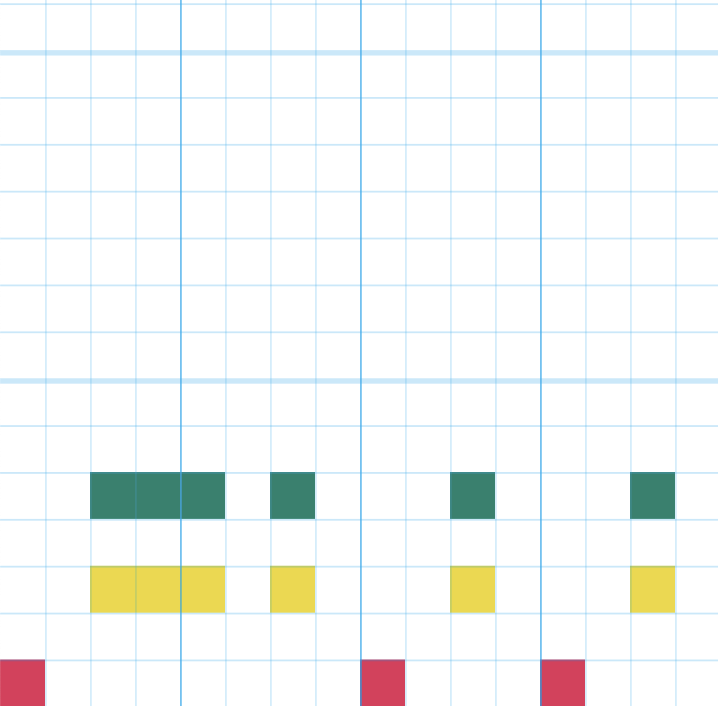 ド
ソ
ソ
ソ
ファ
ファ
ファ
和音にふまれる音と音の間に
階段ができるように「間の音」（経過音）を
入れてもＯＫ！
ミ
ミ
レ
ド
伴奏ゾーン
（音は変えない）
せんりつに使う音の
マスへの入れ方②
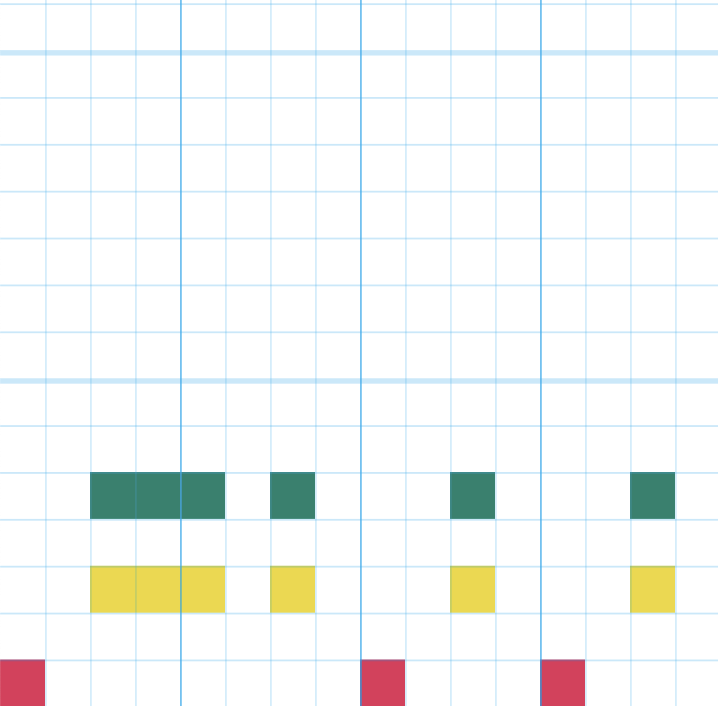 ド
５つまで
和音にふまれる音と音の間に
階段ができるように「間の音」（経過音）を
入れてもＯＫ！
５つまで
ソ
ソ
ソ
ファ
ファ
ファ
ミ
ミ
レ
ド
伴奏ゾーン
（音は変えない）
ただし
つなげられる音は
５つまで
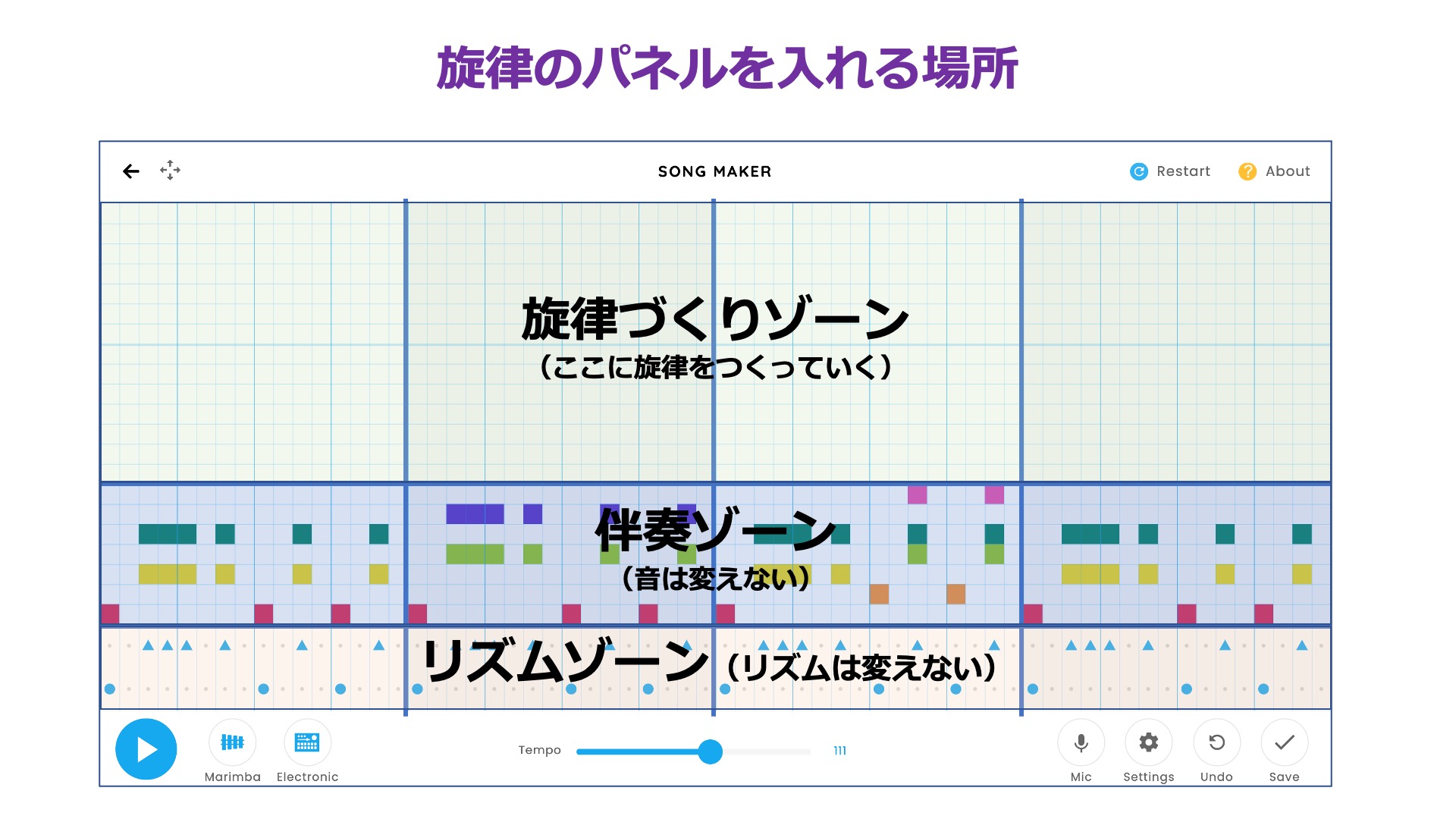 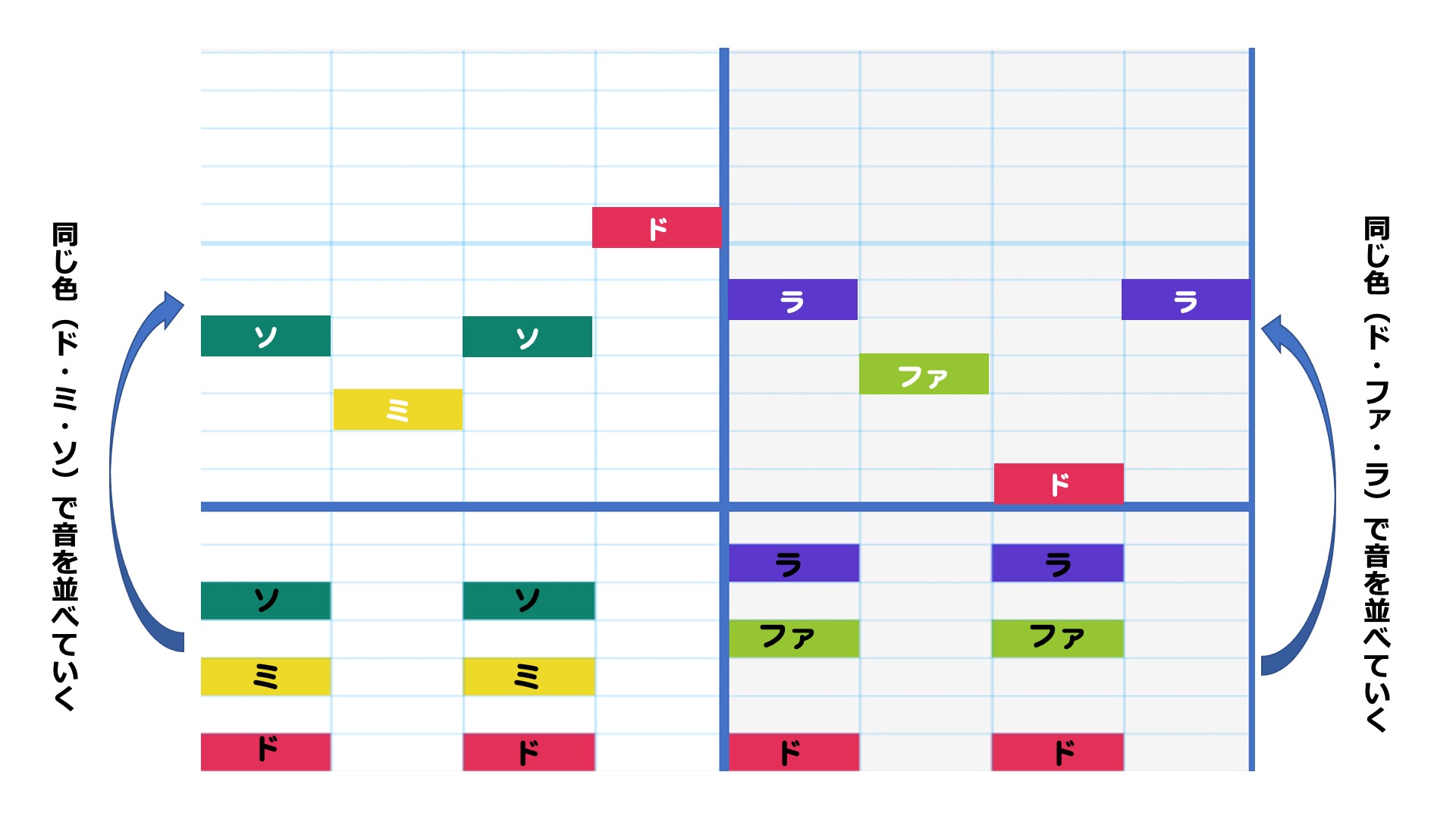 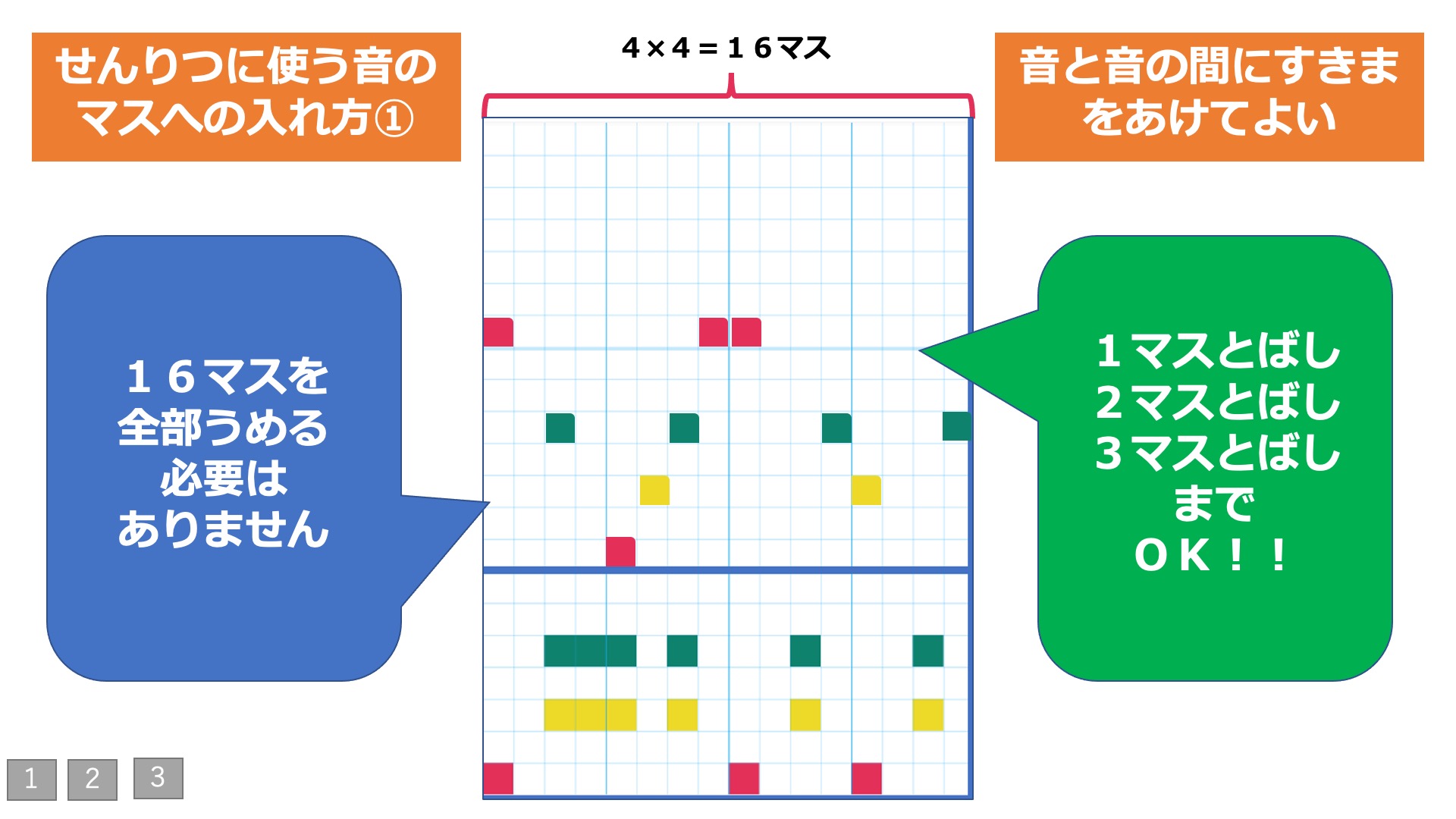 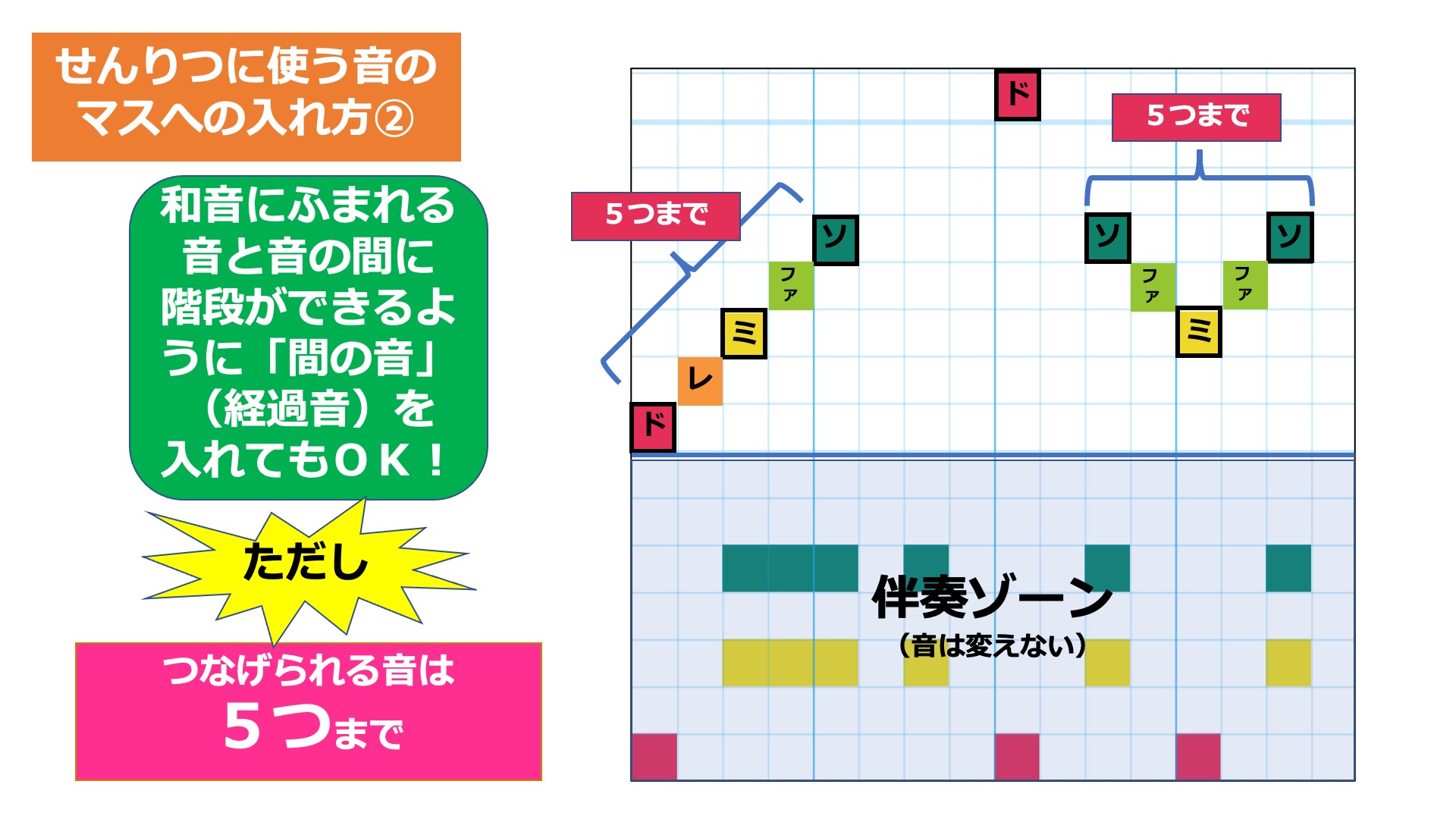 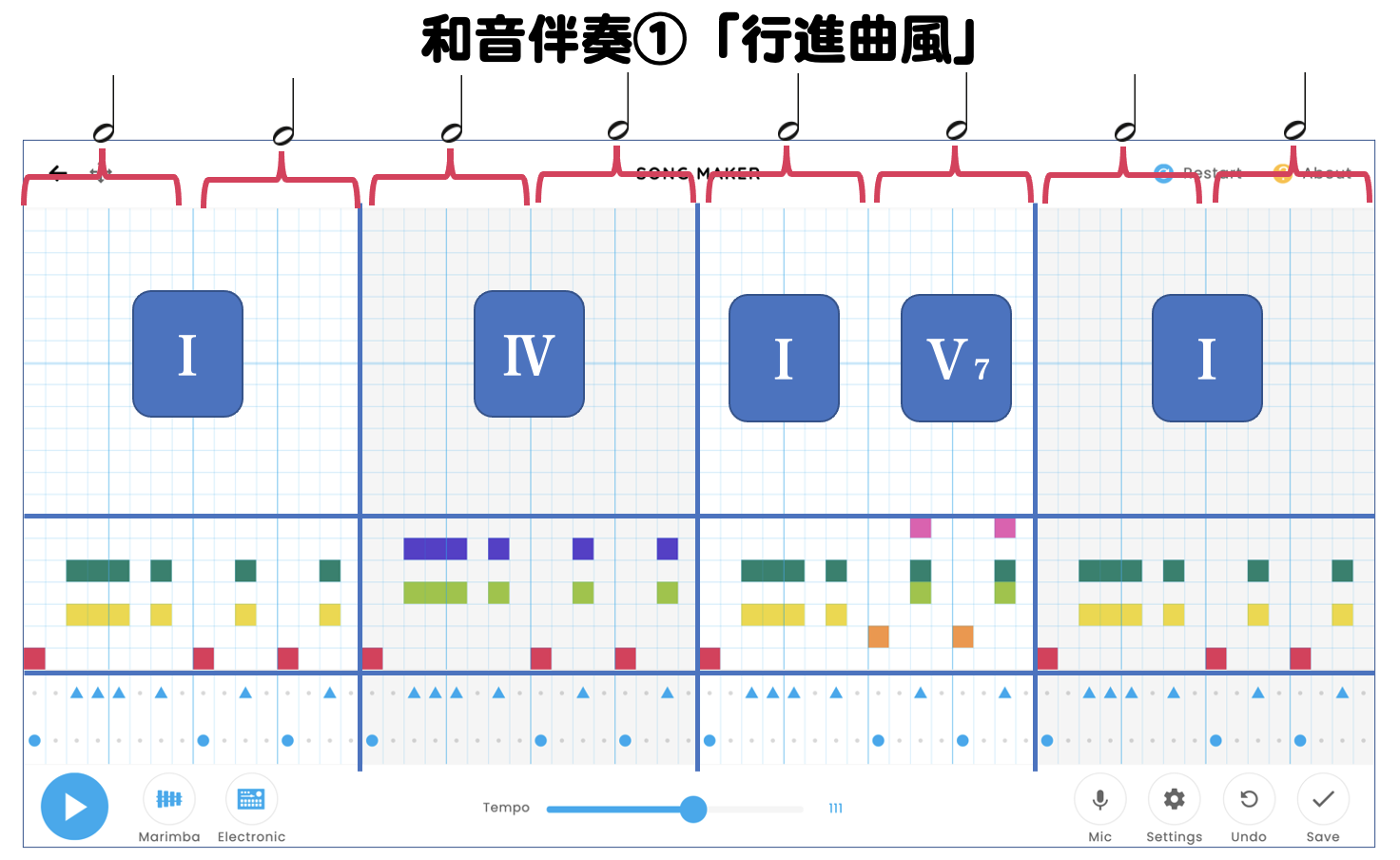 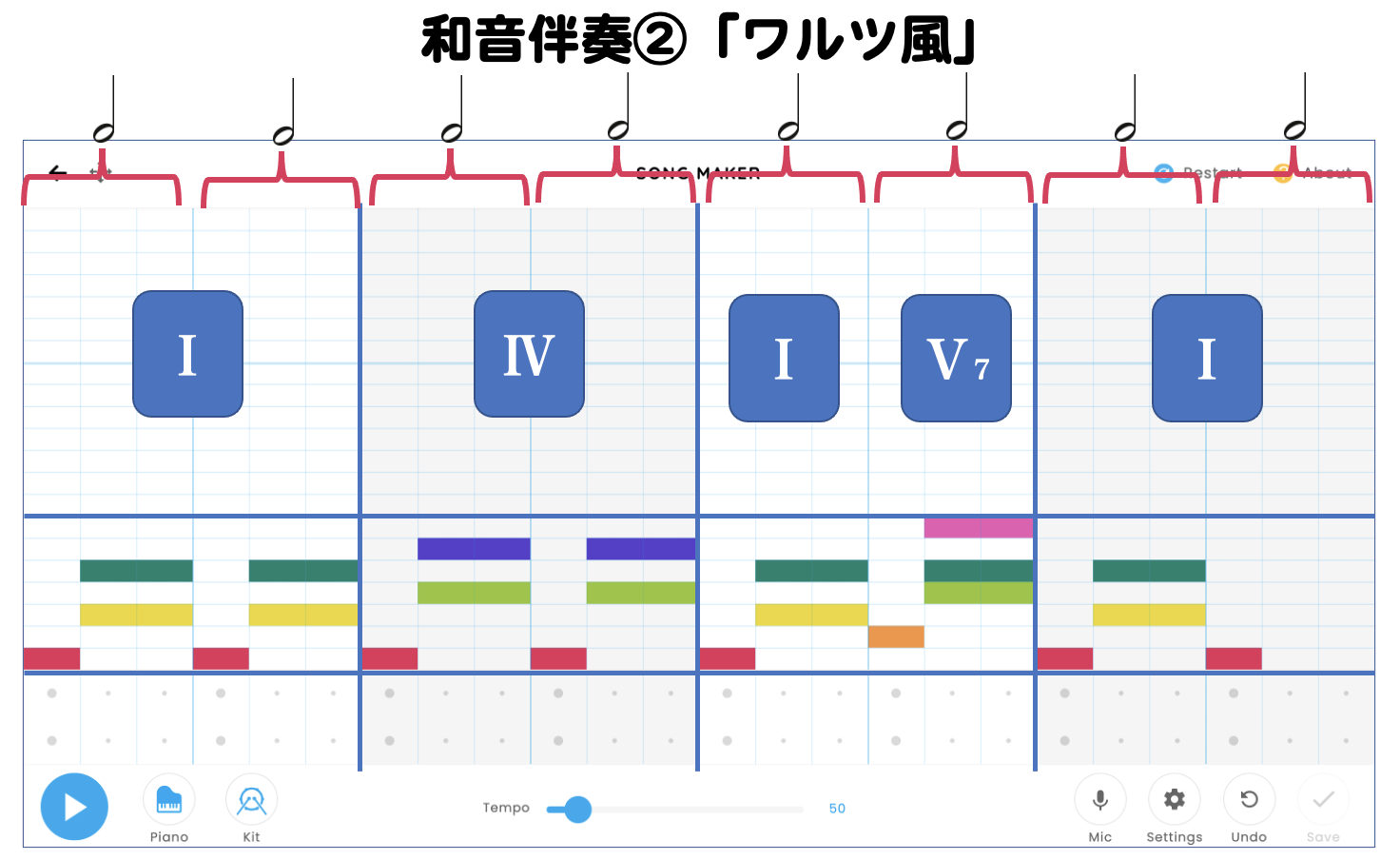 ド
シ
ラ
ソ
ファ
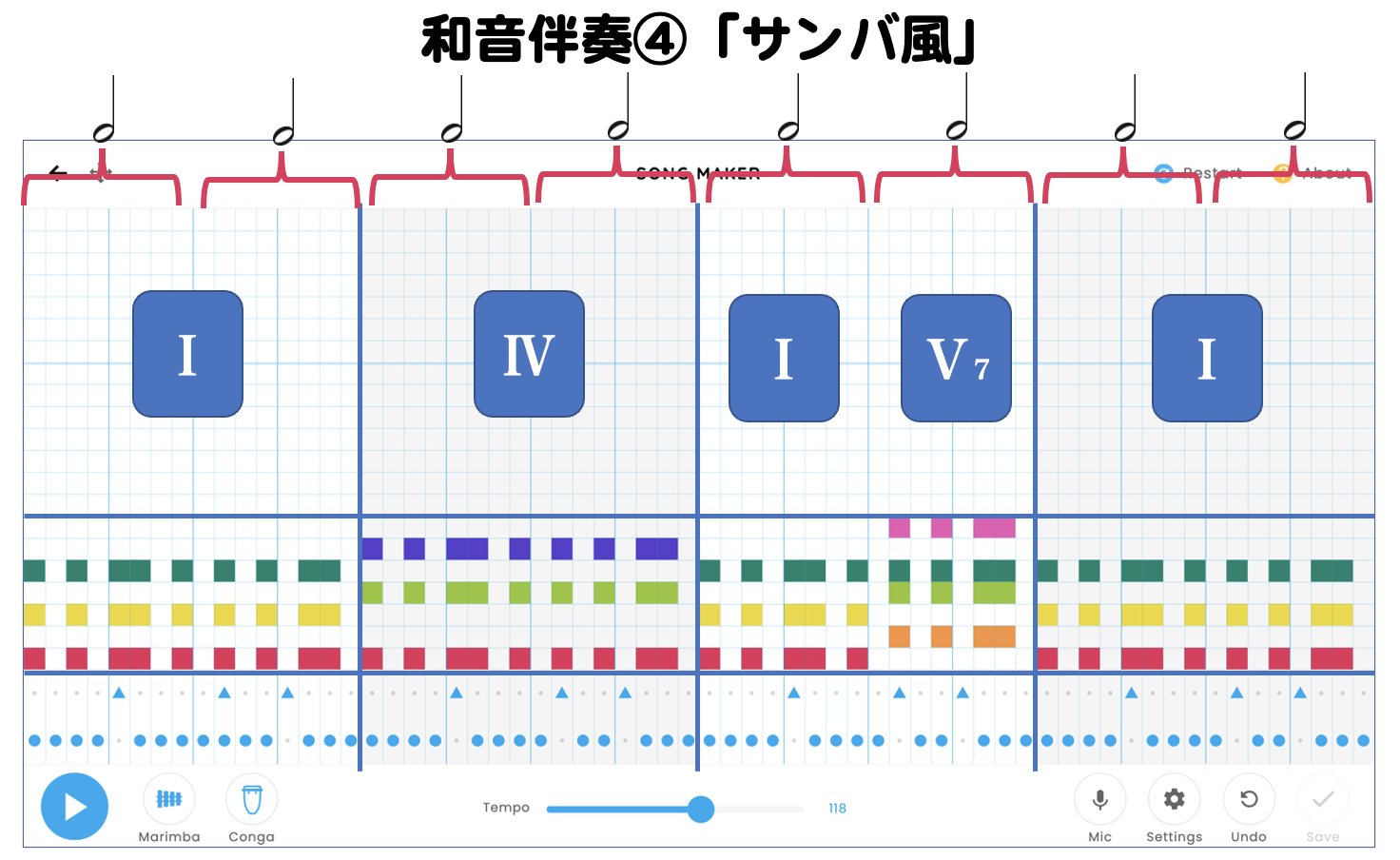 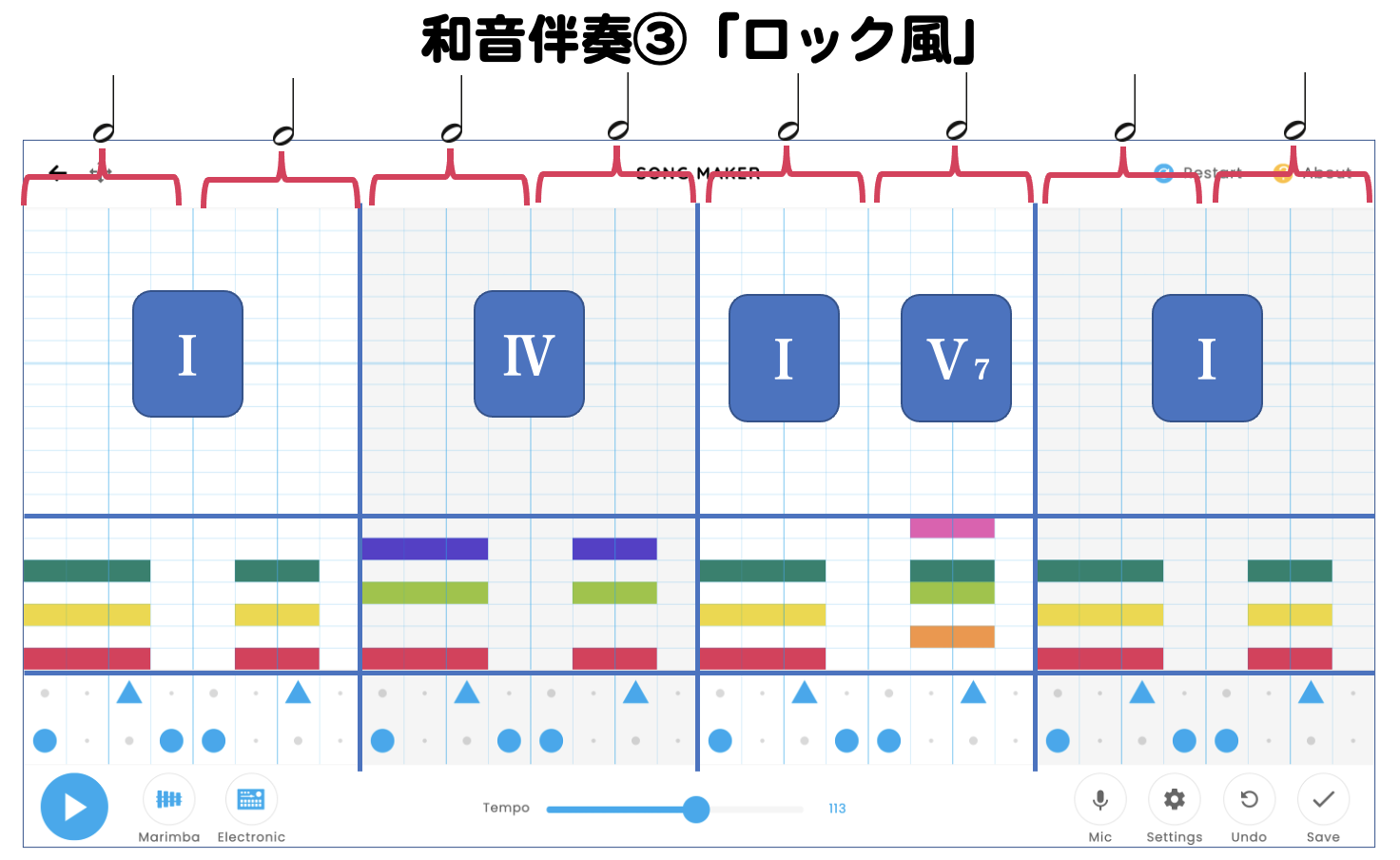 ミ
レ
ド
４